Networks of the Future & Next-Generation Production
Rooms 203-204 (Level 2)
Sunday March 30, 2025 (13:00 - 15:30)
Organizers
Scotty Strachan (Lead), Nevada System of Higher Education, United States
Sana Bellamine (Lead), CENIC MMBI, United States
Akbar Kara, Ciena, United States
James Stewart, Utah Education and Telehealth Network, United States
Chris Tracy, ESnet, United States
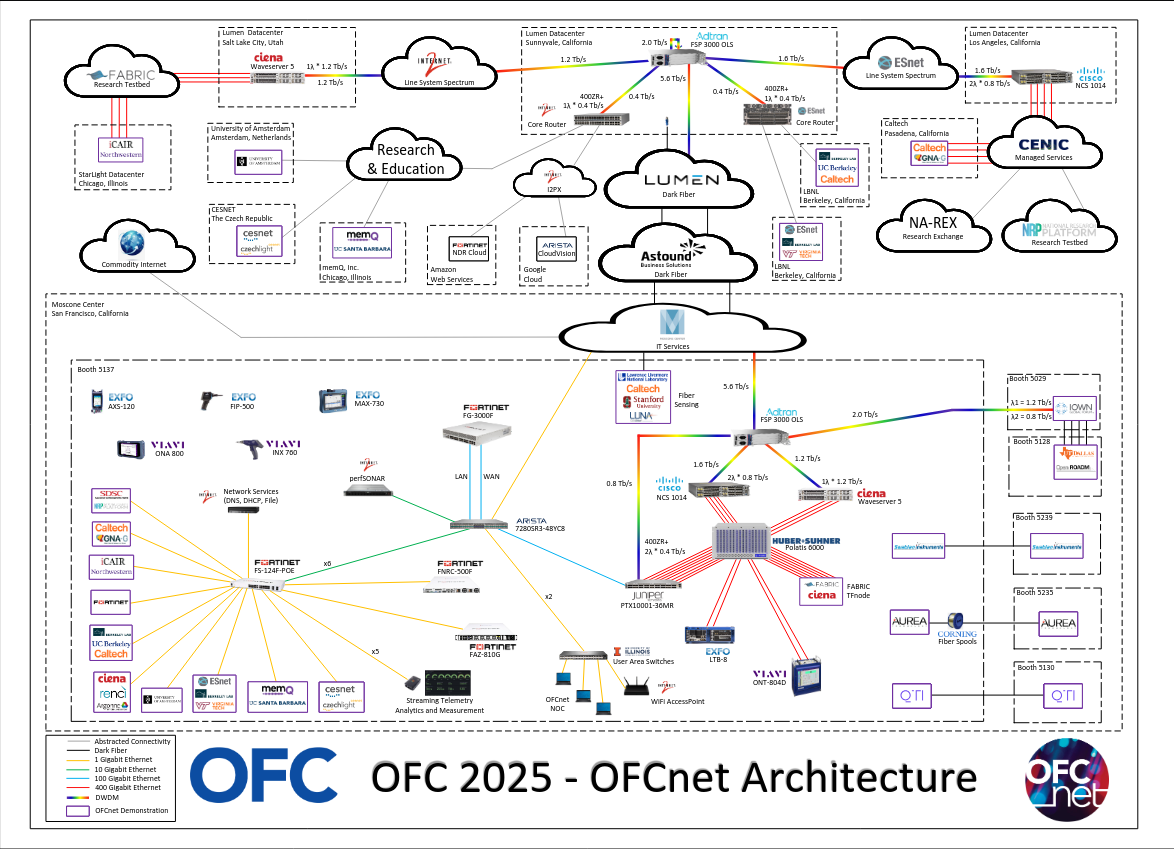 Welcome to OFCnet 2025!
Bridging Today’s Innovations to Tomorrow’s Networks
Thank you for joining us for a dynamic 2.5-hour panel-format workshop that connects the latest advancements from the OFC conference to the networks of the future. 
Focus Areas
Automation & Orchestration
Evolving network ops teams for smarter, faster decision-making
Trend Analysis & Failure Prediction
Leveraging standardized data for machine learning-driven insights
Quantum Networking Early Wins
Real-world implementation updates and lessons learned
Networks of the Future
Bleeding-edge tech: What’s coming next—and when?
Welcome Speakers!
James Deaton, Internet2, United States
Danial Ebling, Utah Education & Telehealth Network, United States
Lidia Galdino, Corning Optical Communications, United Kingdom
Mariam Kiran, Oak Ridge National Laboratory, United States
Hideki Nishizawa, NTT, Japan
Reza Rokui, Ciena, Canada
Dirk van den Borne, Juniper Networks, Germany
Wenji Wu, Energy Sciences Network, United States
John Wu, Energy Sciences Network, United States
Thank you to our facilitators!
(as well as their sponsoring organizations)
Sana Bellamine (Lead), CENIC MMBI, United States
Scotty Strachan (Lead), Nevada System of Higher Ed, United States
Akbar Kara, Ciena, United States
James Stewart, Utah Education and Telehealth Network, United States
Chris Tracy, Energy Sciences Network, United States
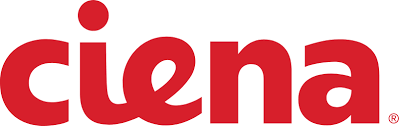 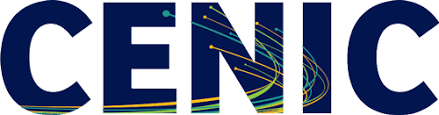 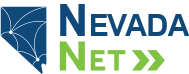 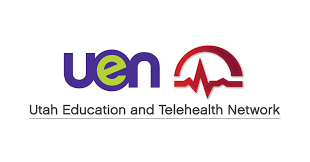 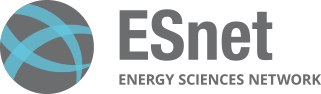 Workshop Structure
2.5 hour workshop divided into 4 sessions
30 min: Automation and Orchestration
30 min: Trend Analysis and Failure Prediction
15 min break
30 min: Quantum Networking Early Wins
30 min: Networks of the Future
Moderated Panel + Audience Q&A: 
Dive into challenges, opportunities, & real-world applications
Interactive!
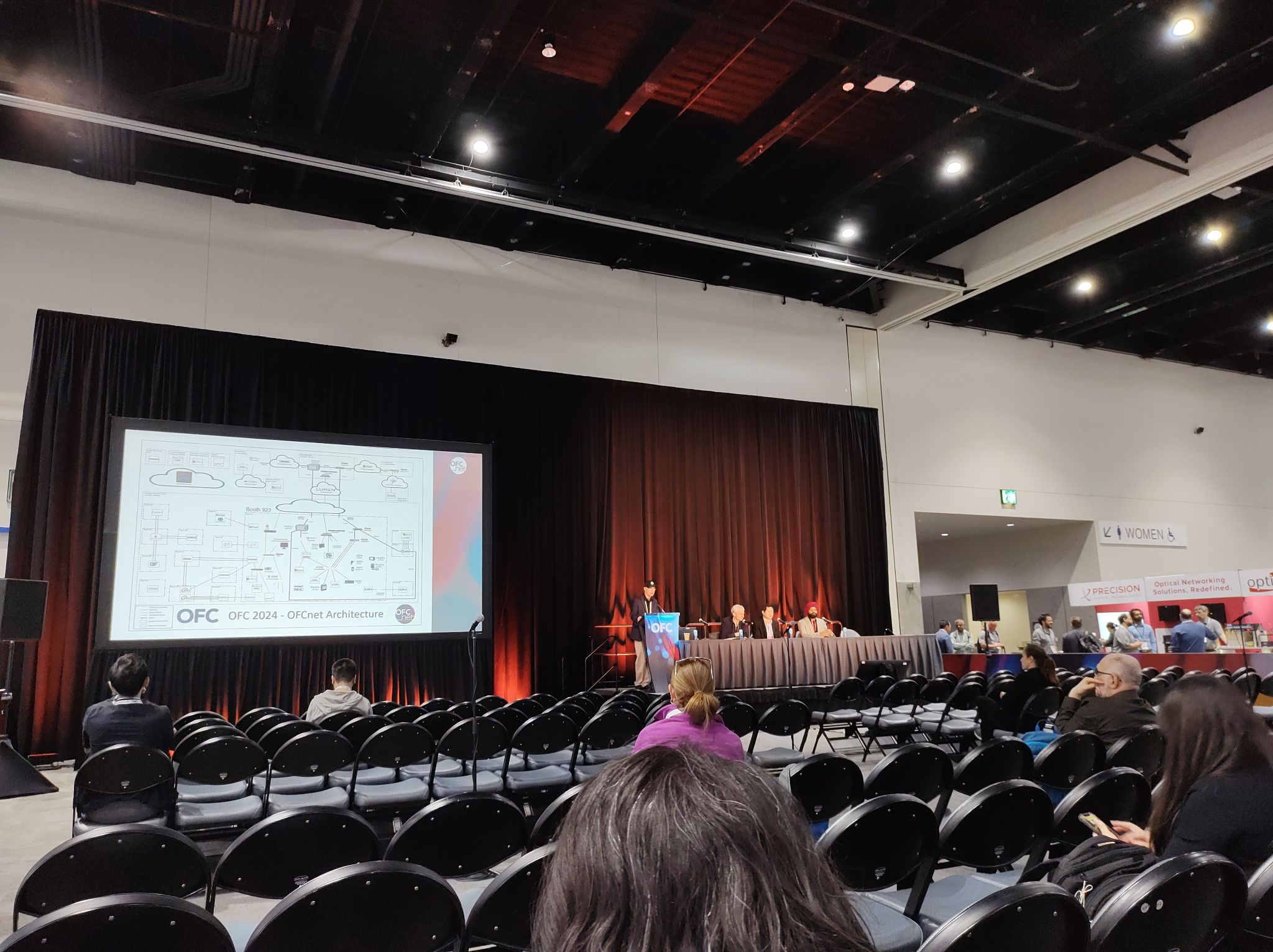 Automation and Orchestration: 
Evolving the network operations team
Akbar Kara, Ciena, United States (Facilitator)
James Deaton, Internet2, United States
Hideki Nishizawa, NTT Japan
Questions:
What is your vision for the path from CLI to an orchestrated network? How far are you in this journey?
Are you developing network automation tools/workflows in-house, or are you deploying commercial solutions? How should organizations approach this decision?
How are automation/orchestration tools changing your team’s makeup or subject-matter expertise?
What tools/software have you tried or are currently working with for multi-vendor automation & orchestration? What are your likes and dislikes?
Internet2: A Member Consortium
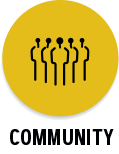 Internet2 is a non-profit consortium providing research support, cloud solutions and custom services tailored for Research & Education. 

A trusted, adaptable, secure network that empowers higher education, research institutions, government entities and cultural organizations.
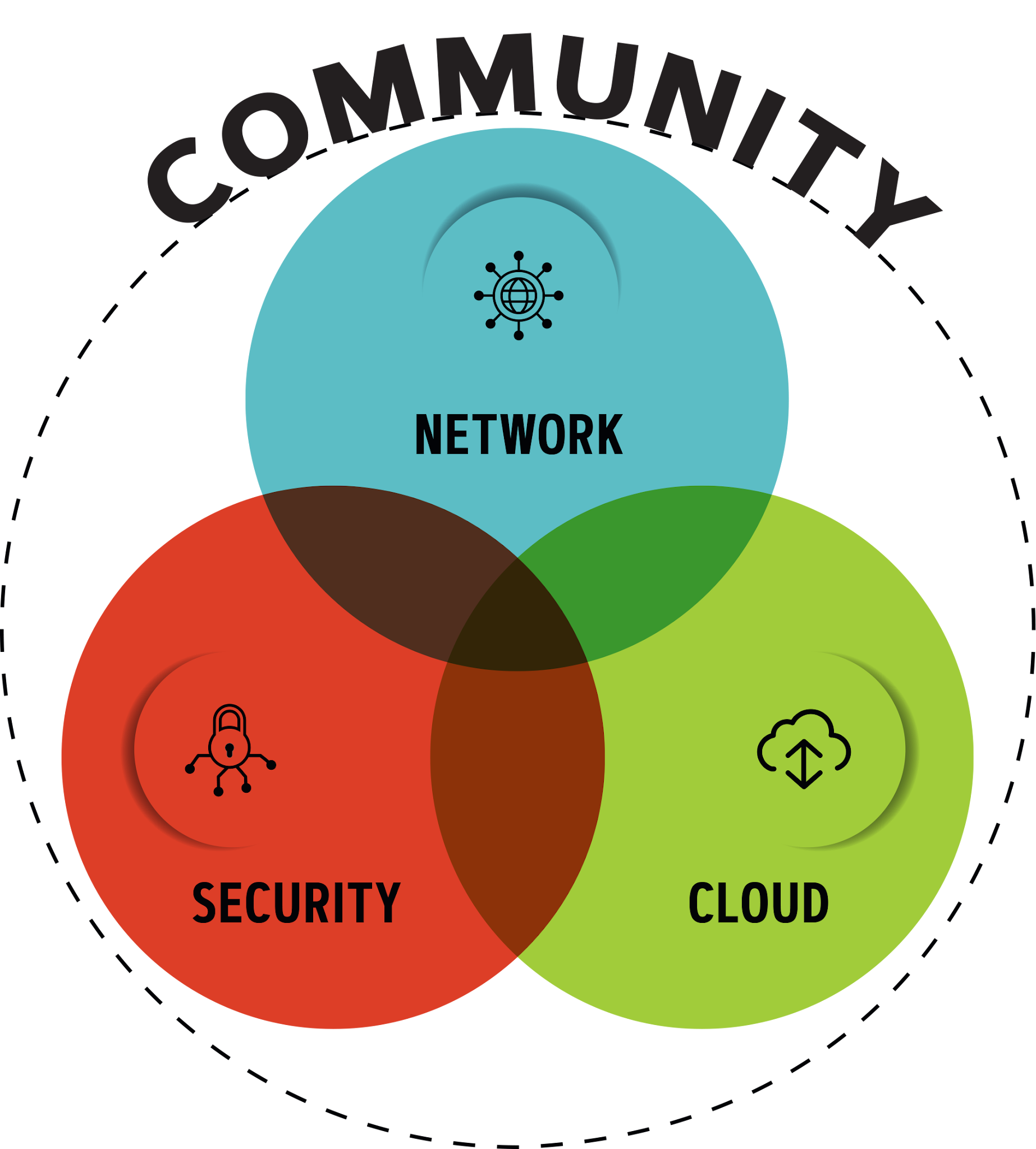 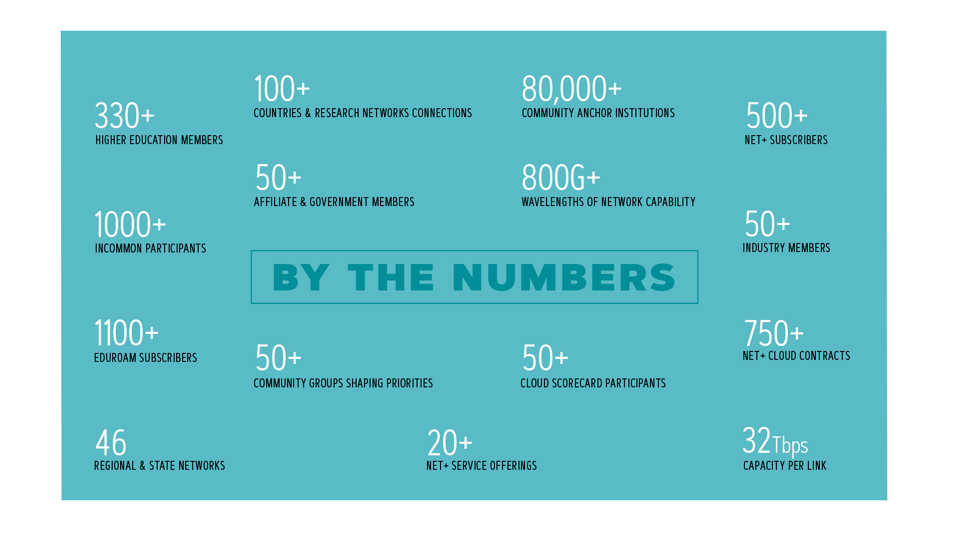 Internet2 by Community
Internet2 Network Services
RAPID PRIVATE INTERCONNECT
GLOBAL DDoS PROTECTION
PEER EXCHANGE
CLOUD CONNECT
LAYER 1 SERVICE
Allows Internet2 connectors to present themselves for private peering at selected national peering locations.
Provides institutions with 
access to commercial peers across the 
national footprint.
Uses regional’s infrastructure in conjunction with the Internet2 Network to reach cloud resources.
Our cloud-based, volumetric DDoS mitigation service was procured on behalf of the community.
Point-to-point 10, 100 & 400G links and flexible grid spectrum to support private network needs.
R&E
Provides institutions with 
access to each other across the 
national footprint.
LAYER 2 SERVICE
Effective and efficient wide area 100 gigabit Ethernet technology.
LAYER 3 SERVICE
For IP network and peer exchange needs.
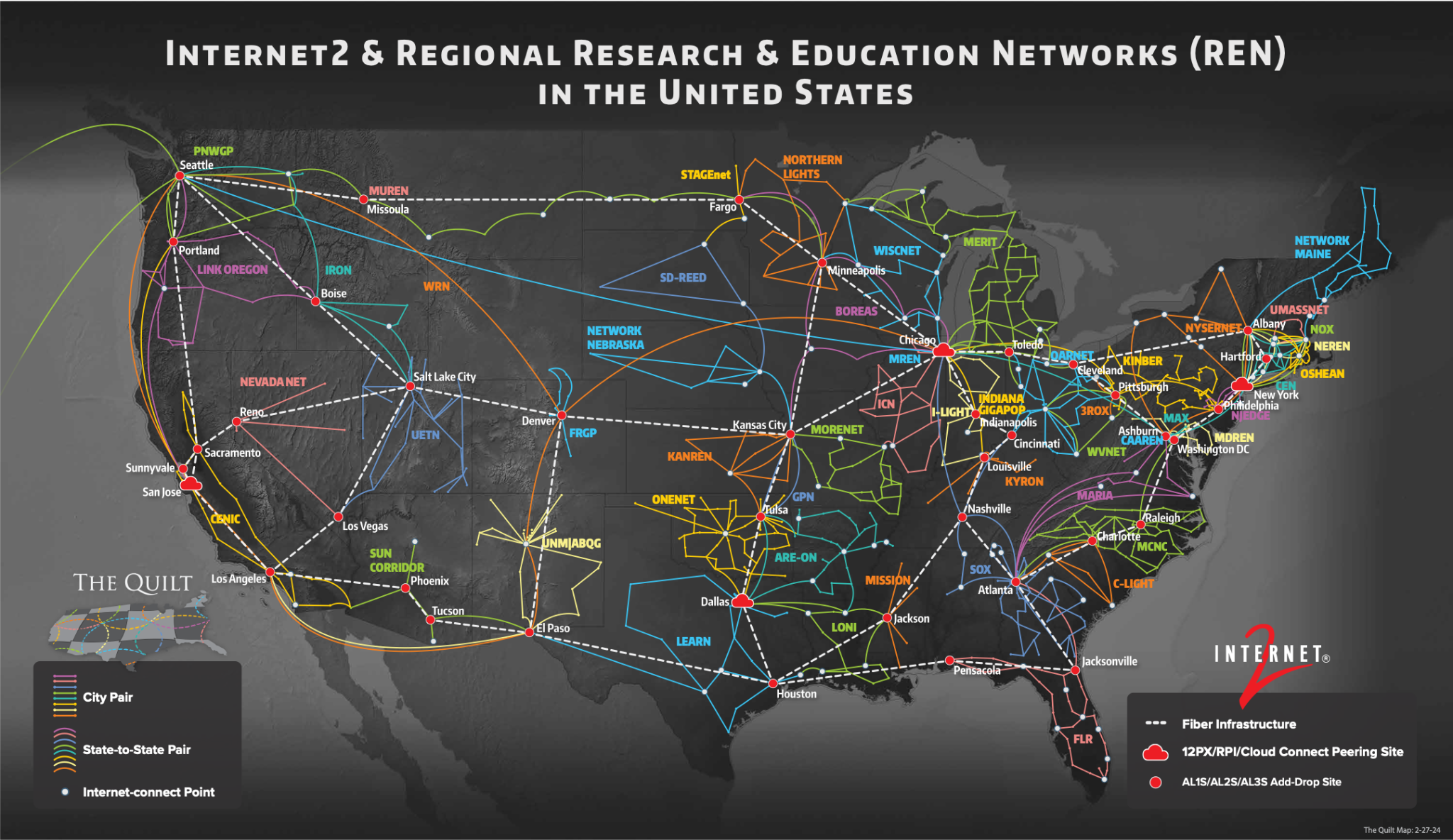 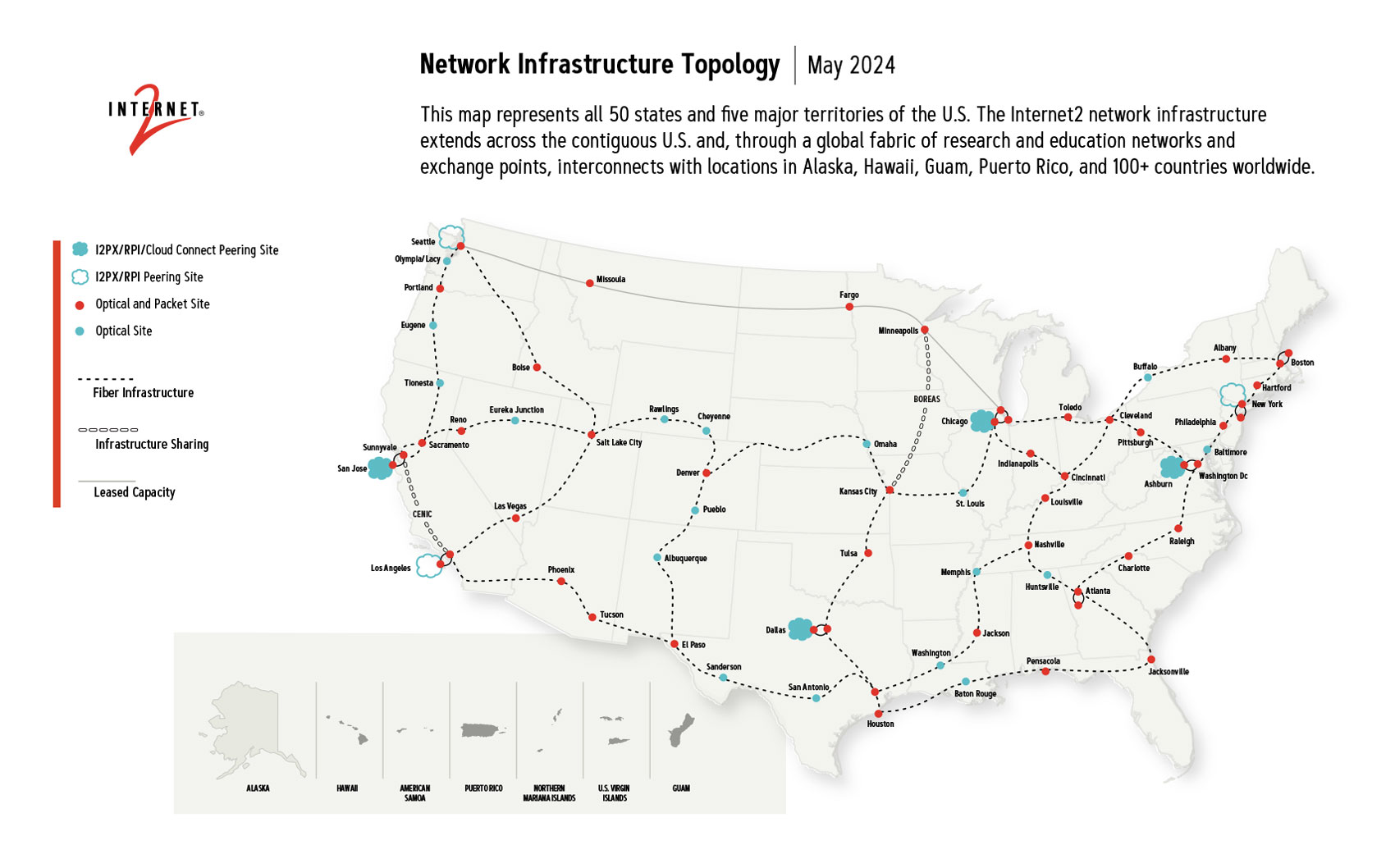 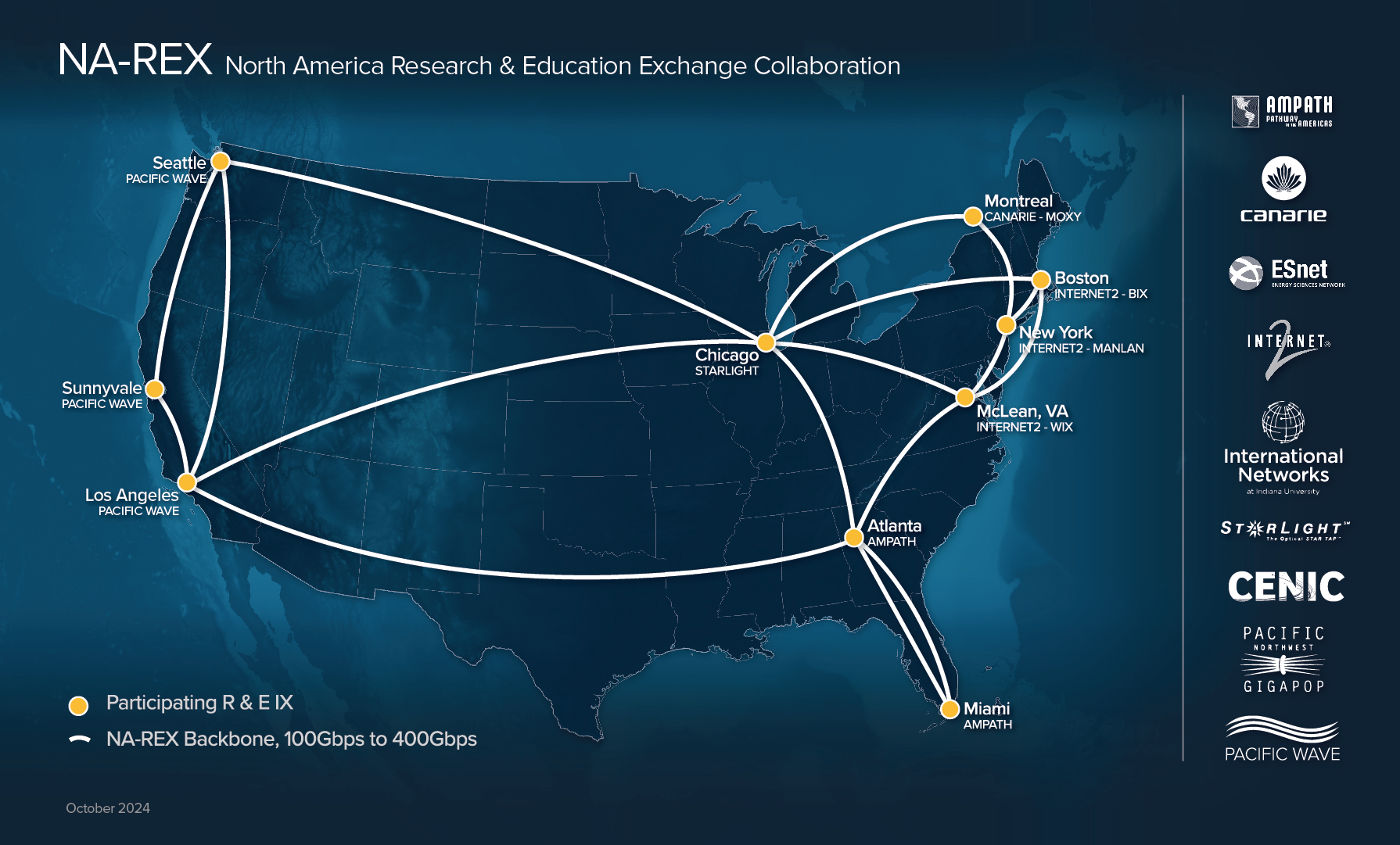 International Connectivity (NREN to NREN)
via multiple partnerships and consortiums
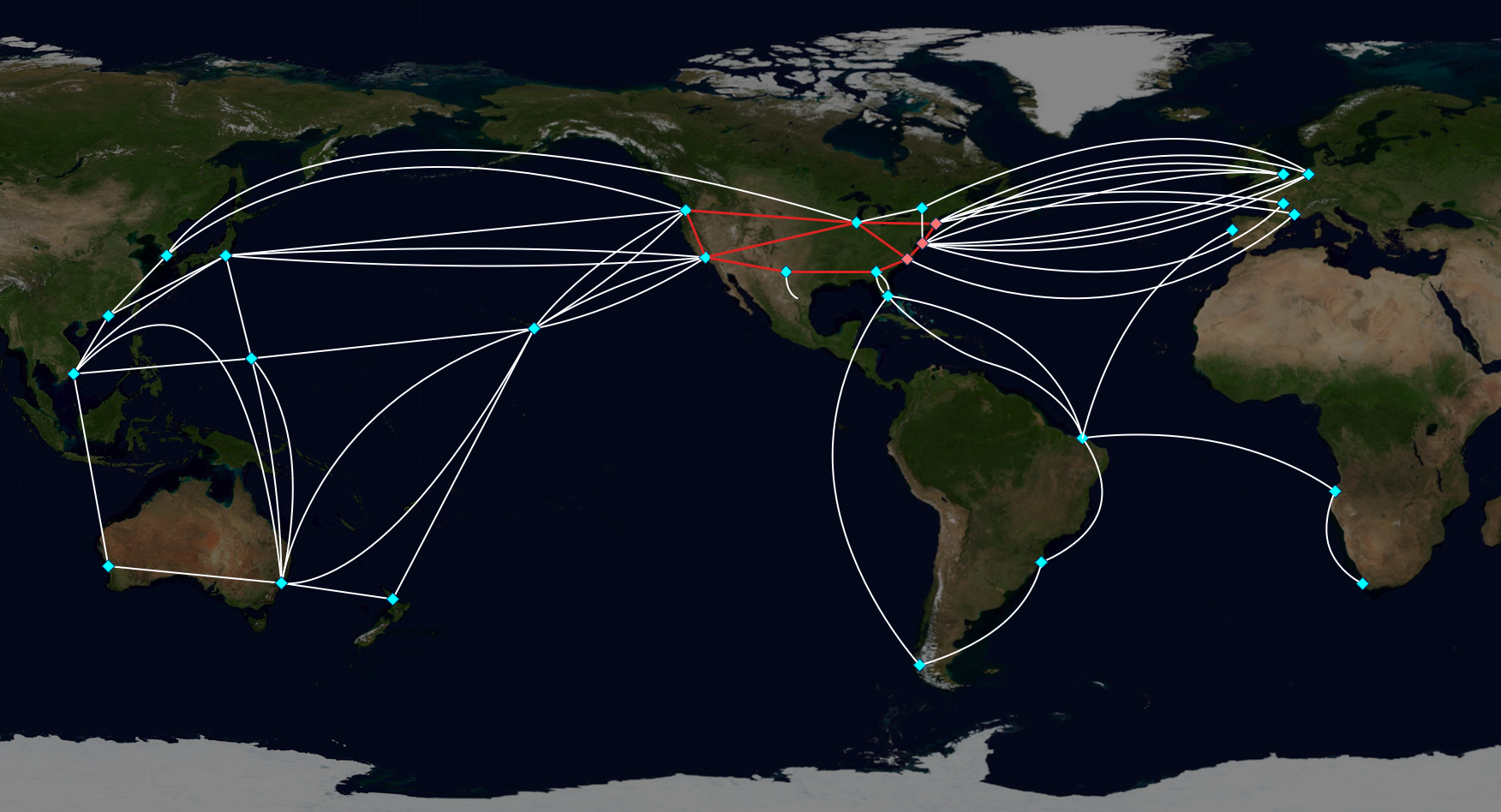 Insight Console
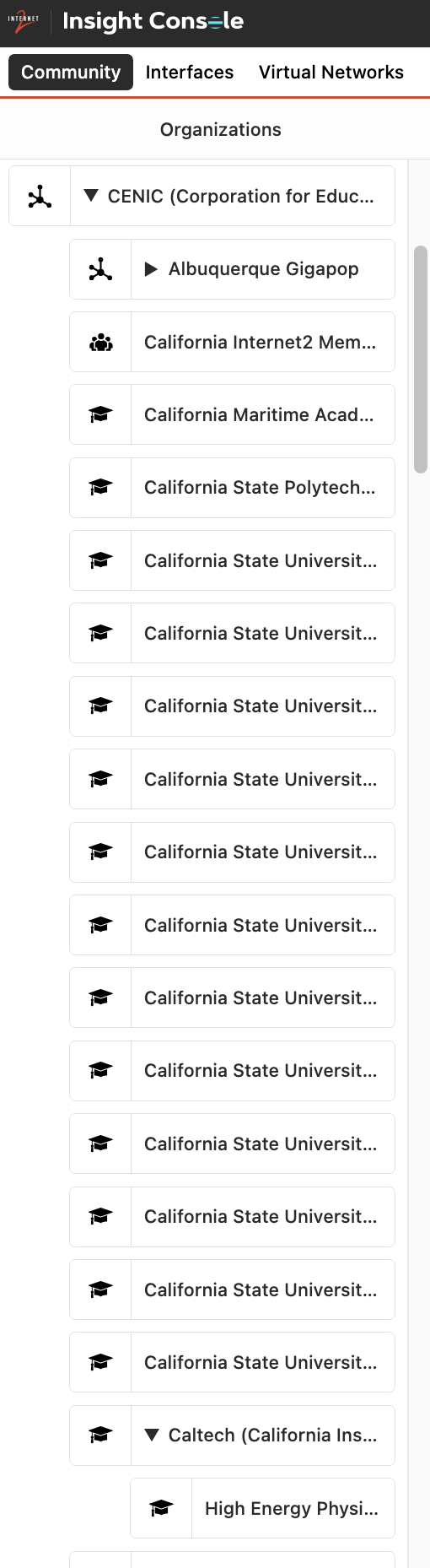 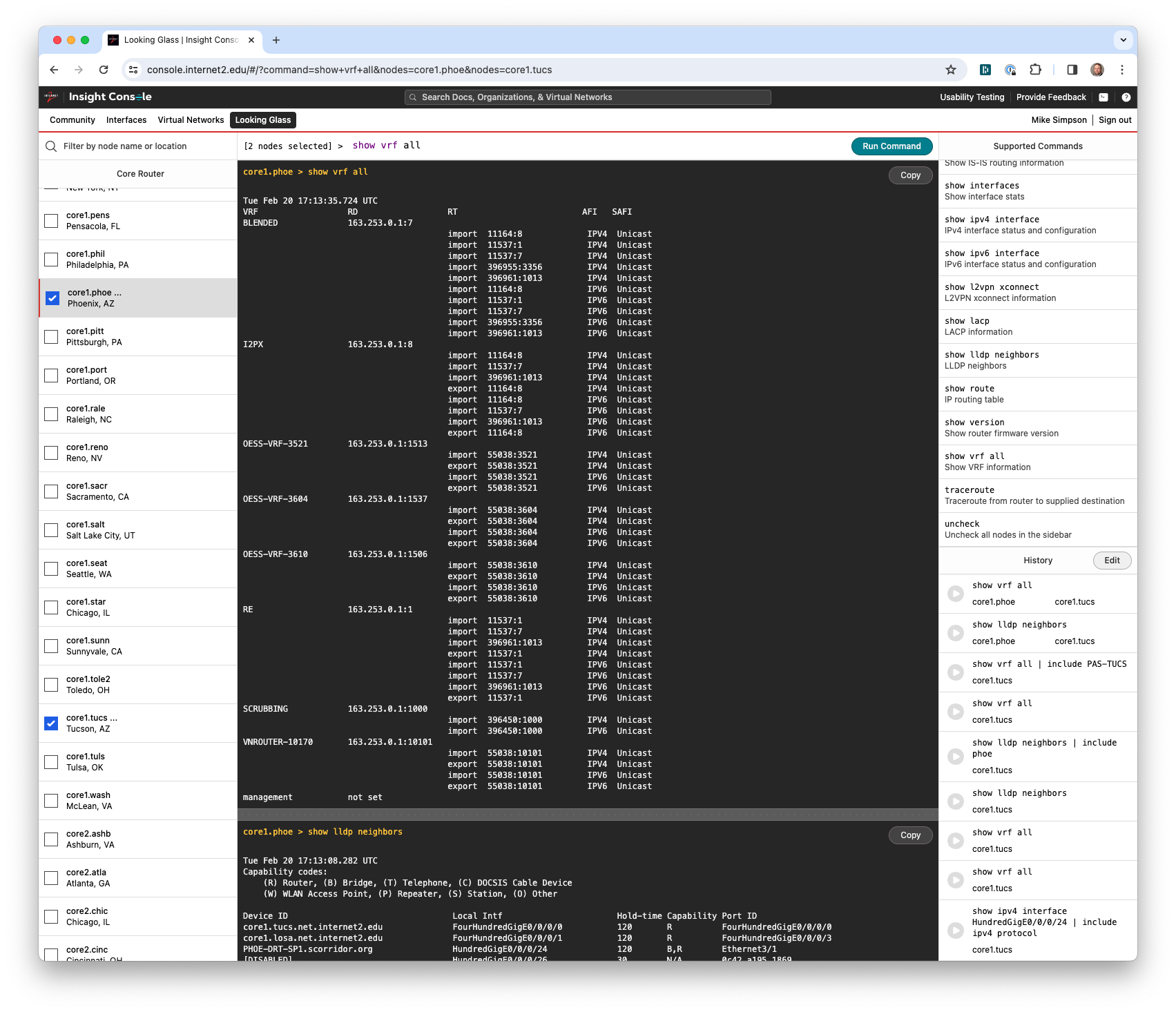 A web-based tool for visualizing, managing, and troubleshooting all Internet2 network services.
The most visible part of the Insight architecture.
Authentication and authorization integrated with Internet2 Identity Services (a.k.a. “InCommon SSO”).
Functions available:
Looking Glass: Run commands (in a safe and secure environment) against our production devices and get live results.
Community: Self-management of organizations, people, and roles.
Interfaces: Visualization of network ports and services.
Virtual Networks: Creation and management of L2 and L3 overlay networks, including CloudConnect.
Routing Intentions: Visualization and management of I2RE and I2PX routes and routing policy.
Virtual Networks
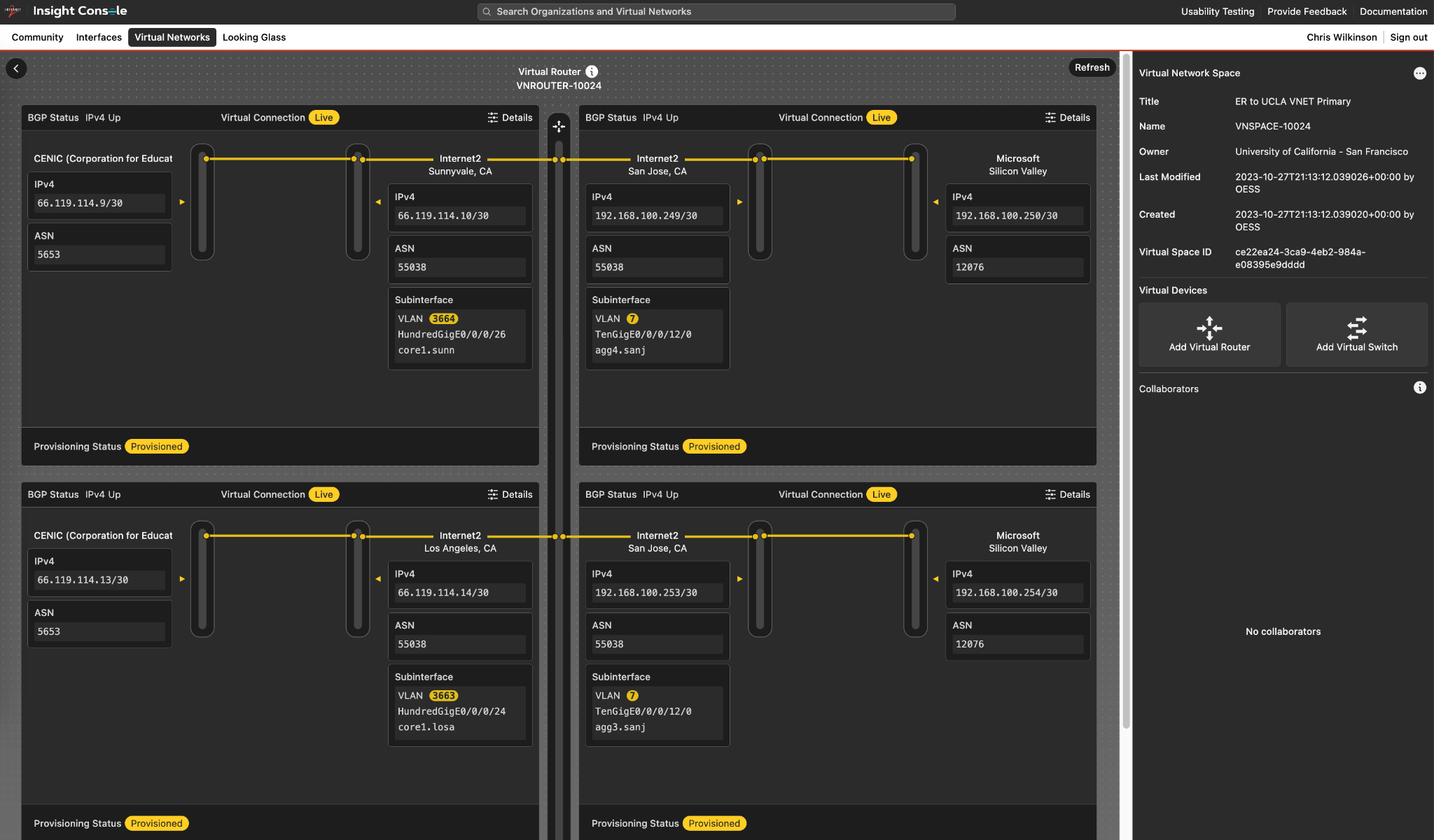 Visualization, management, and troubleshooting for L2 and L3 overlay networks
Virtual spaces provide a canvas within which different organizations can collaborate on building overlays.
Virtual devices (switches and routers) can be added to spaces to establish L2 and L3 overlays.
Virtual connections can be added to devices to connect the overlays to interesting places: other Internet2 members or downstream sponsored parties, government and industry partners, cloud partners (AWS, Azure, GCP, OCI), etc.
Provisioning of the overlay networks on Internet2’s production network is handled via Insight API calls, with backend automation provided through NTC Nautobot, Cisco NSO, and other supporting tools.
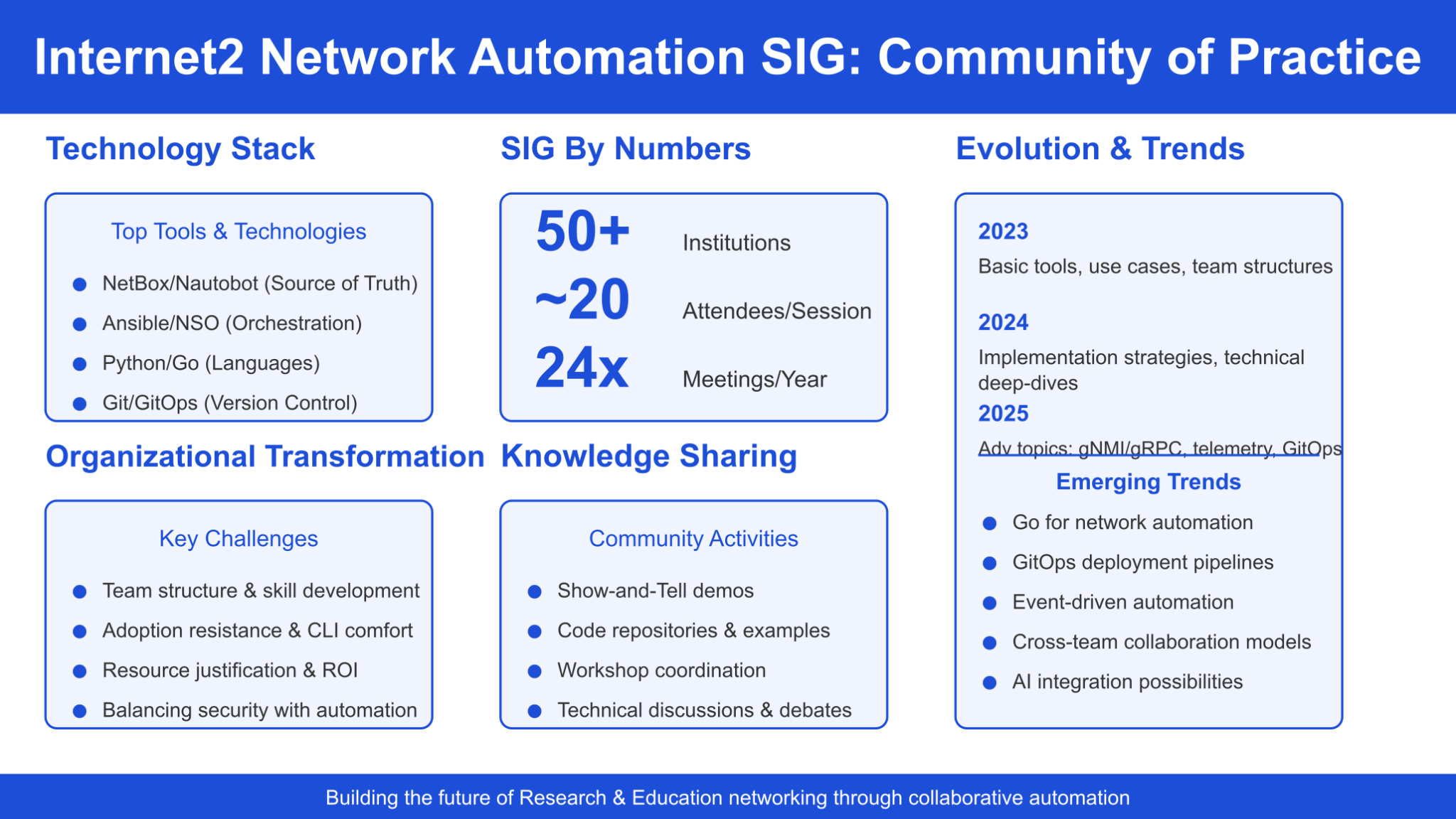 OFC Workshop: Networks of the Future and Next-Generation Production
Cloud-native platform and digital twin technology to accelerate open innovation
Hideki Nishizawa
NTT Network Innovation Laboratories
Co-lead of TIP OOPT Disaggregated Optical Systems
Coordinator of IOWN GF Open APN Task Force
Cloud-Native Platform (Commercial Solutions)
Enabled lower price solution with open hardware from server/switch industries.
The market has been cultivated, and commercial implementation is progressing.
Switchponder H/W
Muxponder H/W
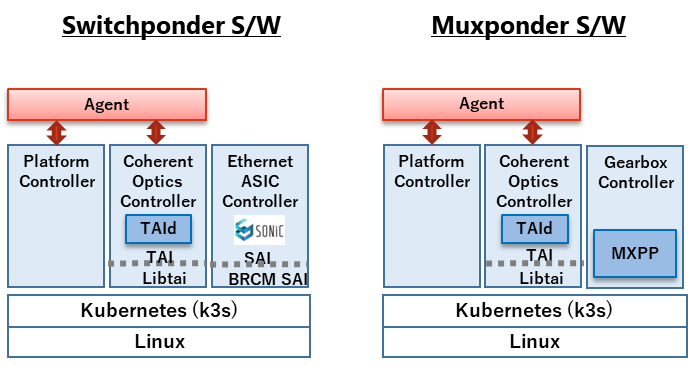 Management IF
Management IF
Memory
Memory
CPU
CPU
Storage
Storage
Gearbox
Gearbox
Switch ASIC
: control
: data
Client
TRx
Client
TRx
Client TRx
Line TRx
Line
TRx
Line
TRx
NOS function split with container
-> Reducing S/W deploy time dramatically
Cassini
(Edgecore)
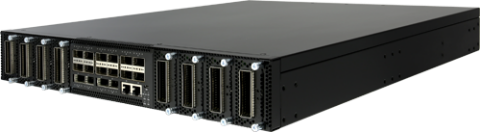 Galileo Flex T
(Wistron)
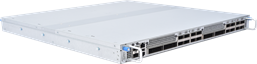 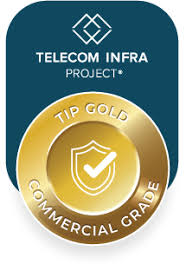 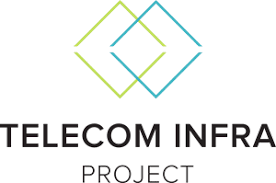 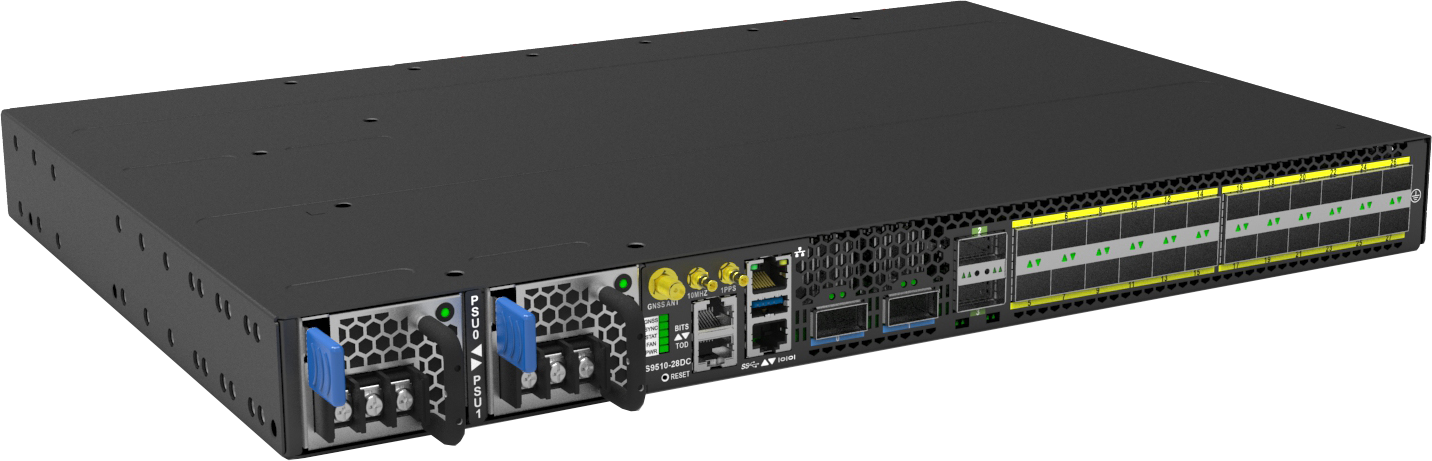 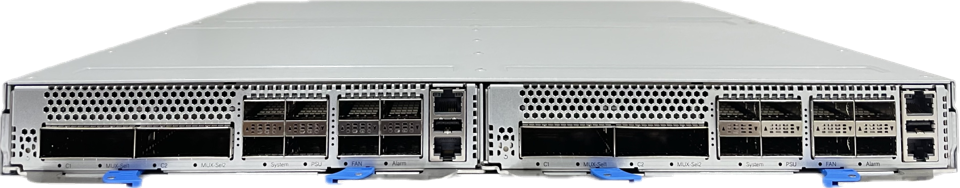 400G DCSG
(Ufispace)
Endeavor
(Pegatron)
OFC Conference and Exhibition
Collaboration Across Open Forums
Although the targets, approaches and strengths of each organization differ, all three share a common goal.
Work together to achieve their common goals by combining individual strengths.
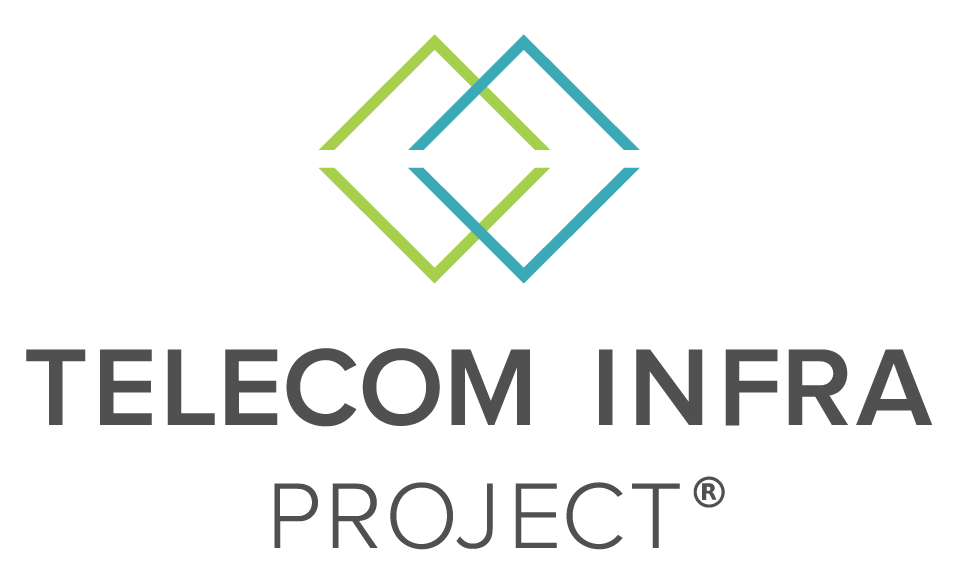 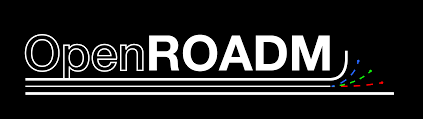 Collaboration with GNPy
2016～
Optical + IP, Vertical disaggregation
Agile, implementation-driven community approach such as GNPy
2016～
Horizontal disaggregation
Detailed optical interoperability standards  such as Open ROADM mode
Multi-vendor
Disaggregation
Open Interface
SDN architecture
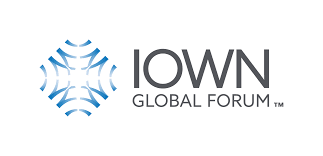 Liaison in 2021
TRx model + GNPy
Liaison in 2024
2020～
Optical + Computing
Visionary APN architecture such as
Remote transponder, Data Center eXchange
OFC Conference and Exhibition
[Speaker Notes: Equally important is the collaboration across open forums. TIP’s alignment with IOWN GF and Open ROADM MSA ensures that complementary specifications and technologies can come together to form a cohesive, interoperable solution. Each organization brings its strengths—IOWN GF with its visionary APN architecture, Open ROADM MSA with its detailed optical interoperability standards, and TIP with its agile, implementation-driven community approach. Together, they form a powerful force pushing the boundaries of what’s possible in open optical networking.
The demonstration at OFC 2025 is more than a technology showcase—it’s a proof point for how cross-industry collaboration and open innovation are laying the foundation for scalable, sustainable, and future-ready optical transport networks. TIP is excited to continue driving this journey with our partners and community members around the world.]
Fast Provisioning with Gaussian Noise Model
To design an end-to-end (E2E) optical wavelength path, it is essential to identify the following basic characteristics.
Coherent Module
DSP
①Digital signal processing
③Line system characteristic
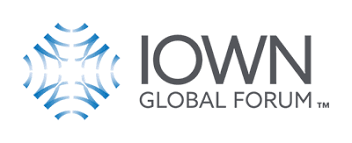 Baudrate
ASE
Optical fiber nonlinearity
Level diagram/Receiver sensitivity
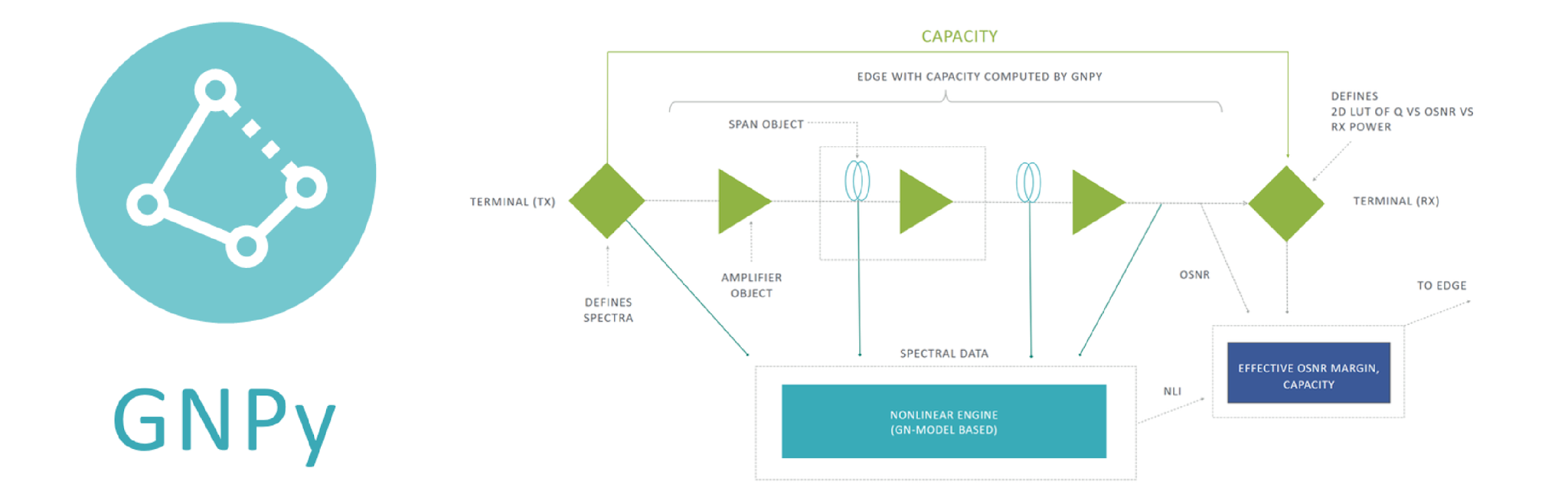 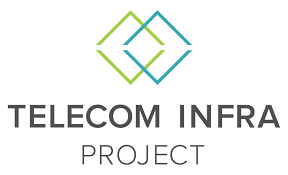 Optical Power
S
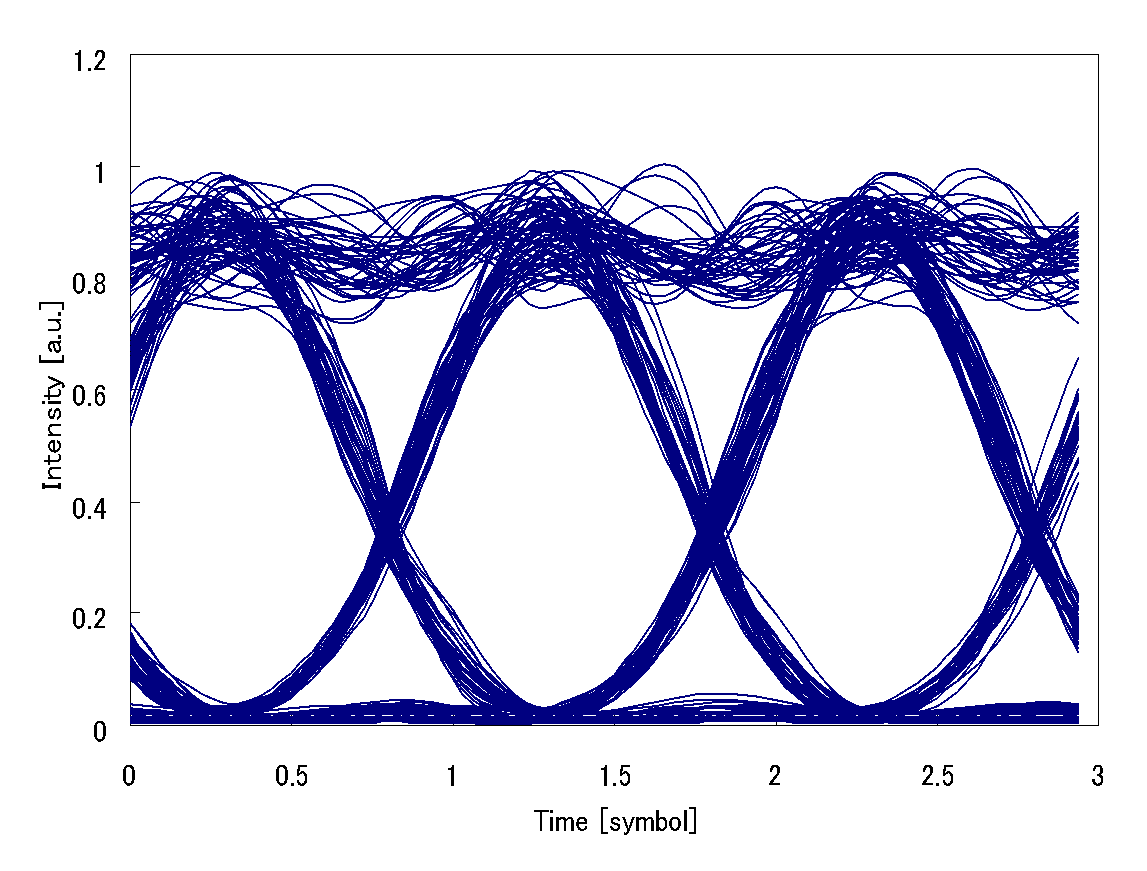 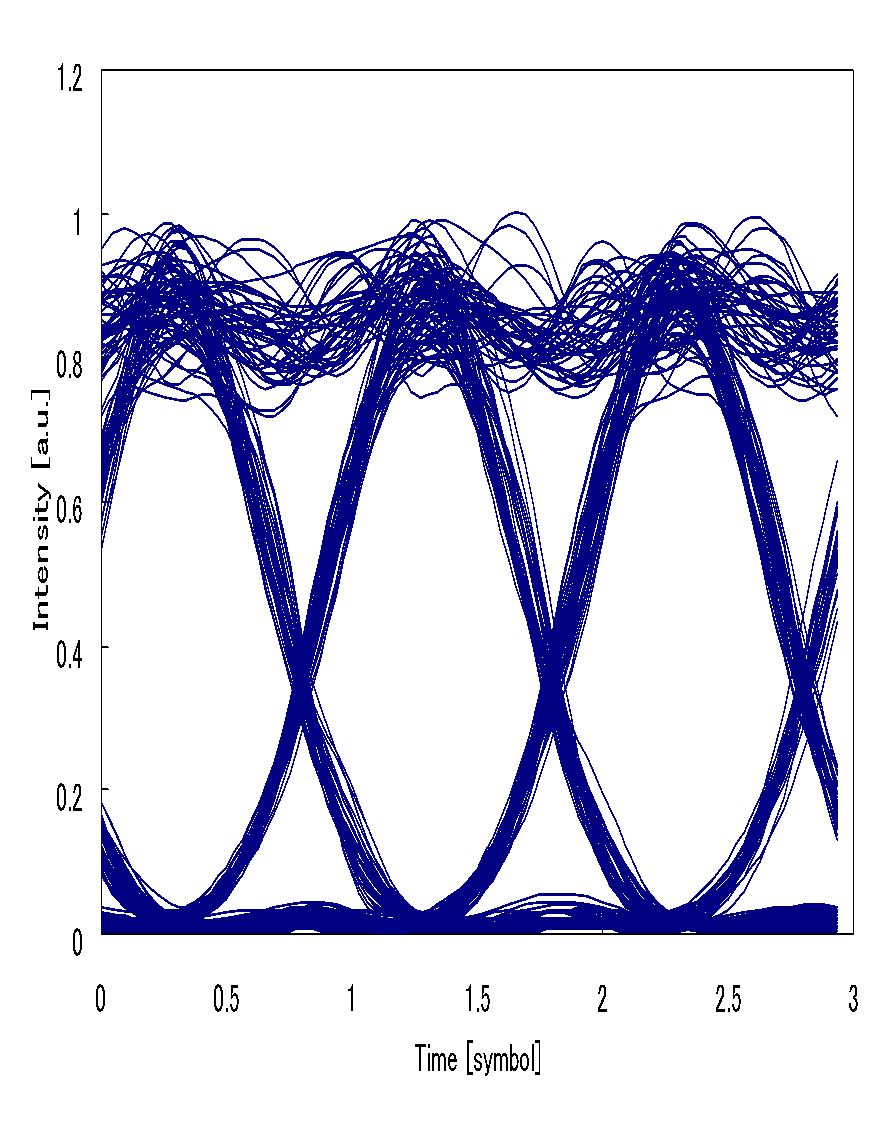 S1
S/N
Receiver sensitivity
S2
N
Modulation
Optical
FEC
②Substrate characteristic
QSFP28
BER
Collaboration with PoliTo and NEC
OSNR
OFC Conference and Exhibition
Demonstration at IOWN Networking Hub (#5029)
End-to-End optical path establishment between remote-transponders at user sites (e.g., DC premise). 
Multi-vender remote-transponder (Switchponder/Muxponder) configurations.
TransportPCE/Orchestrator manage L1 (APN-T) and ROADM networks.
TeraflowSDN controller manages L2/L3 functions on Switchponder.
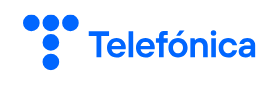 Control/monitor L1(APN-T).
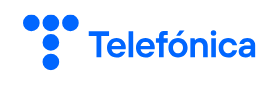 Manage L2/L3 functions.
Each component is realized by container.
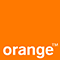 Transport PCE / Orch.
(Open DWDM-NW Controller)
Teraflow
L2/L3 Controller
Teraflow
L2/L3 Controller
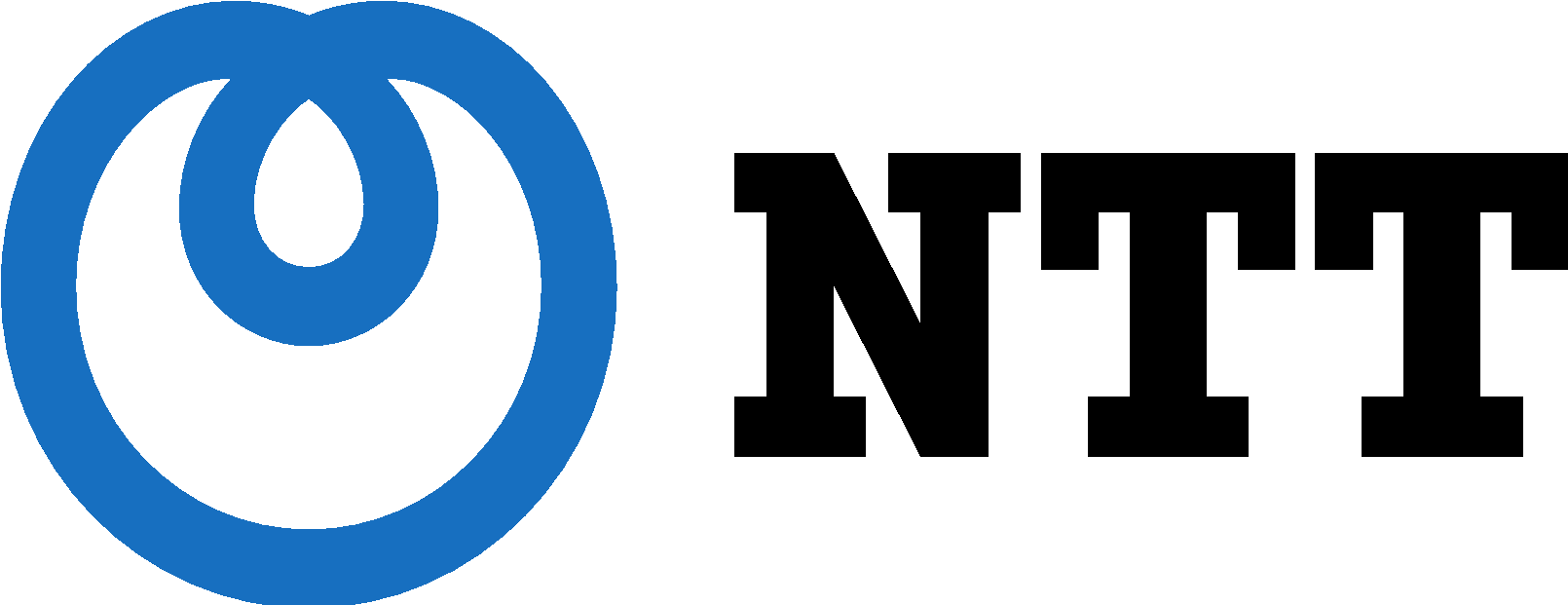 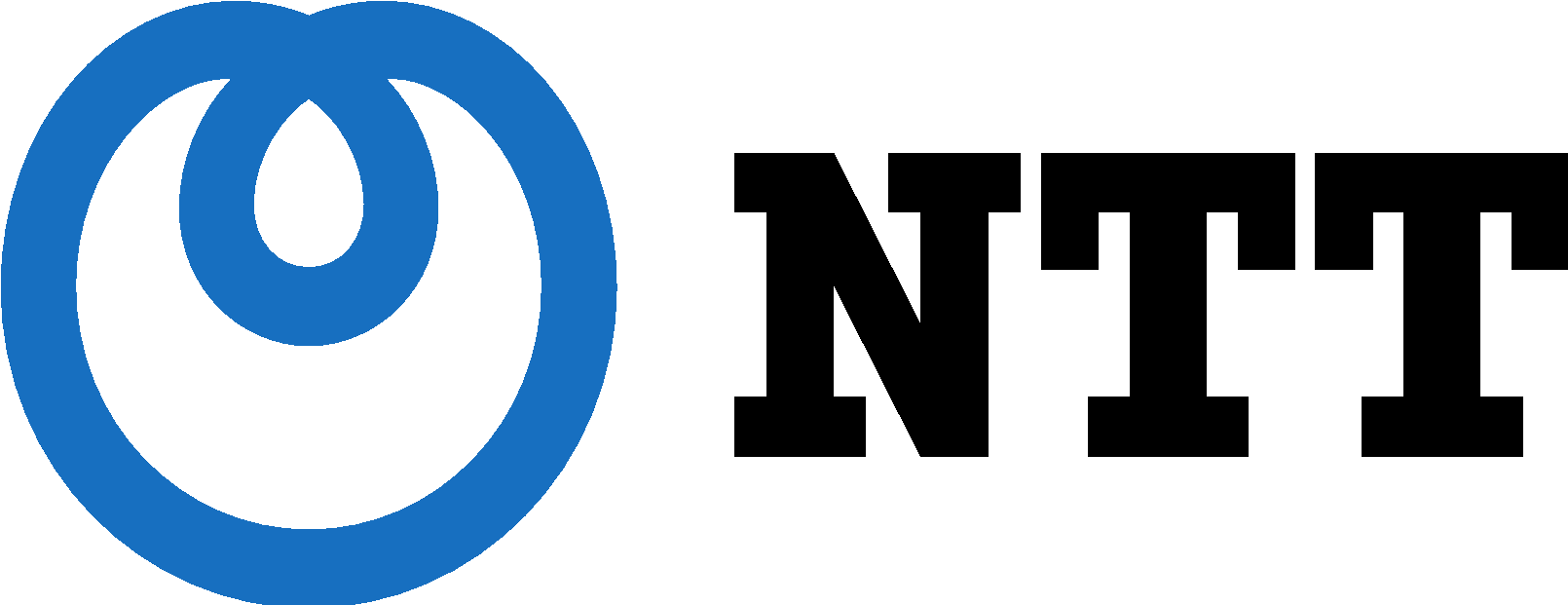 TIP-OOPT
MANTRASwitchponder
TIP-OOPT
MANTRASwitchponder
Access domain
Access domain
Open ROADM
Open ROADM
QSFP-DD
QSFP-DD
Feasibility of remote-transponder
Multi-vendor multi-type equipment configurations.
L1 management by APN-C.
L2/L3 management by L2/L3 controller.
ROADM NW
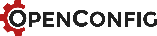 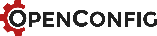 TIP Phoenix
WX-T
TIP Phoenix
WX-T
Open ROADM
Open ROADM
Access domain
CFP2-DCO
Access domain
CFP2-DCO
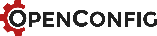 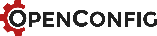 OpenROADM
Transponder
OpenROADM
Transponder
Access domain
Access domain
Open
ROADM
Open
ROADM
CFP2-DCO
CFP2-DCO
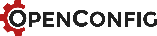 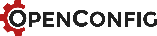 OFC Conference and Exhibition
DC Premise
DC Premise
Carrier Premise
Digital Twin Technology (Under Development)
Methods and an architecture to conduct measurements and optimize newly installed optical fiber line systems semi-automatically.
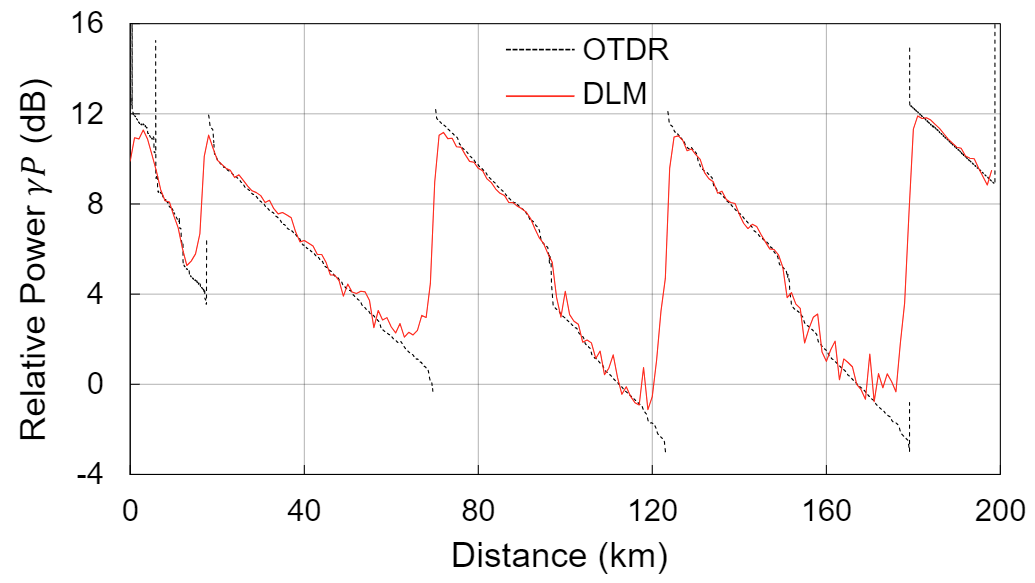 Integrated physical-aware methods
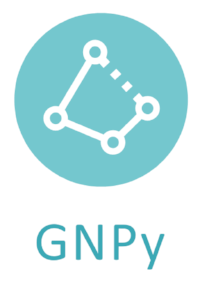 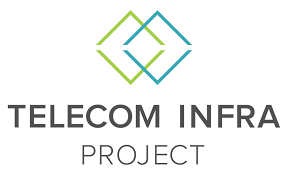 OLS Calibration
Estimate noise figure, connector loss, effective area, loss coefficient profile, etc.
Digital Longitudinal Monitoring (DLM)
Estimate power profile, chromatic dispersion, gamma x power, etc.
DLM
DLM
TRx
TRx
DEMUX
WDM source
OSA
Physical parameters visualization
Q-factor vs Fiber Pin
Power Profile
ASE noise
limit
H. Nishizawa, G. Borraccini, T. Sasai, Y. K. Huang, T. Mano, K. Anazawa, M. Namiki, S. Usui, T. Matsumura, Y. Sone, Z. Wang, S. Okamoto, T. Inoue, E. Ip, A. D’Amico, T. Chen, V. Curri, T. Wang, K. Asahi, and K. Takasugi, “Semi-automatic line-system provisioning with an integrated physical-parameter-aware methodology: field verification and operational feasibility,” Journal of Optical Communications and Networking, vol. 16, no. 9, pp. 894–904, Aug. 2024.
Nonlinear limit
Q-factor
OLS: Open Line System
OSA: Optical Spectrum Analyzer
GN: Gaussian Noise
ASE: Amplified Spontaneous Emission
Fiber Pin
OFC Conference and Exhibition
Collaboration with Duke, PoliTo and NEC
Field Trials at Duke Univ. and CONNECT testbed
We have validated end-to-end visualization of fiber-optic link at Duke Univ.
Last year, we began large-scale experiments with TCD at CONNECT testbed.
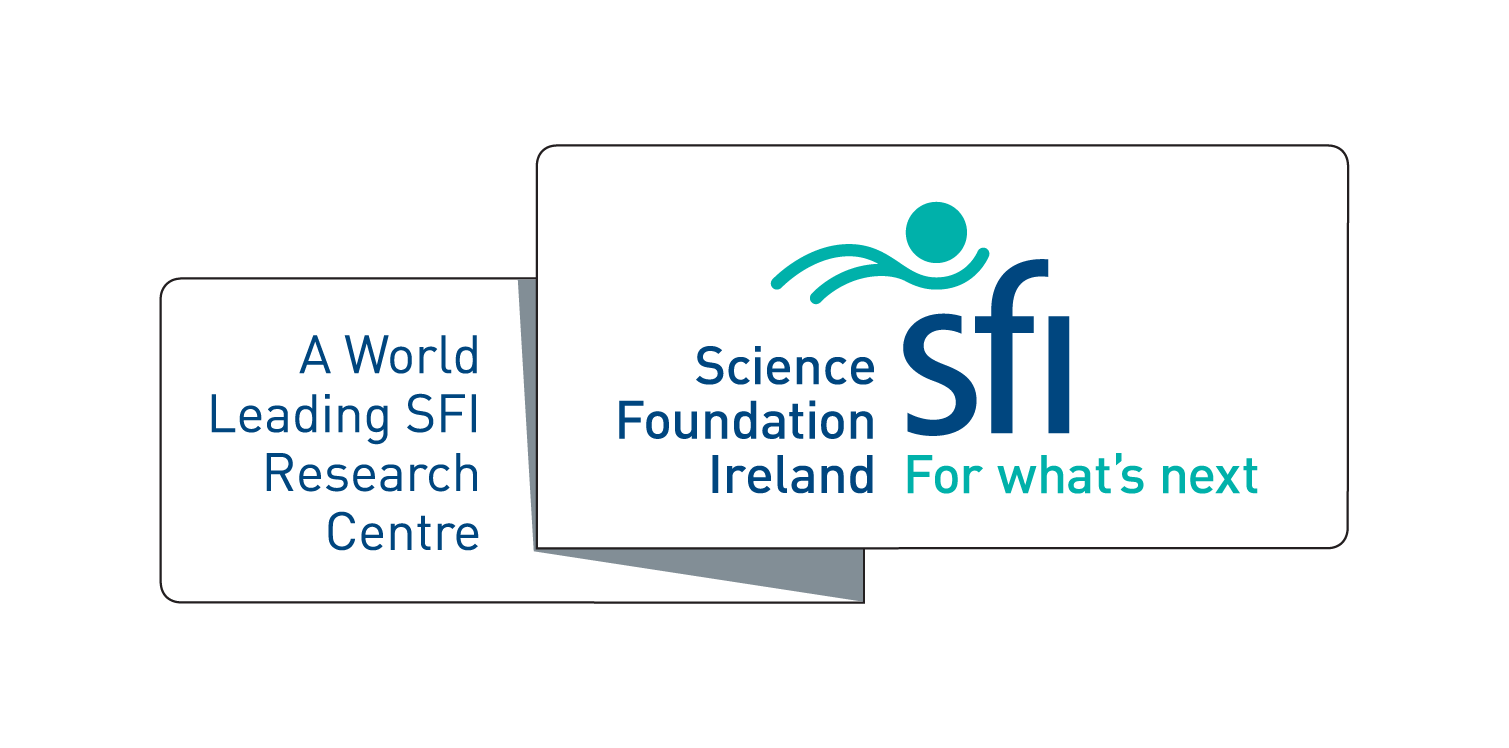 Testbed
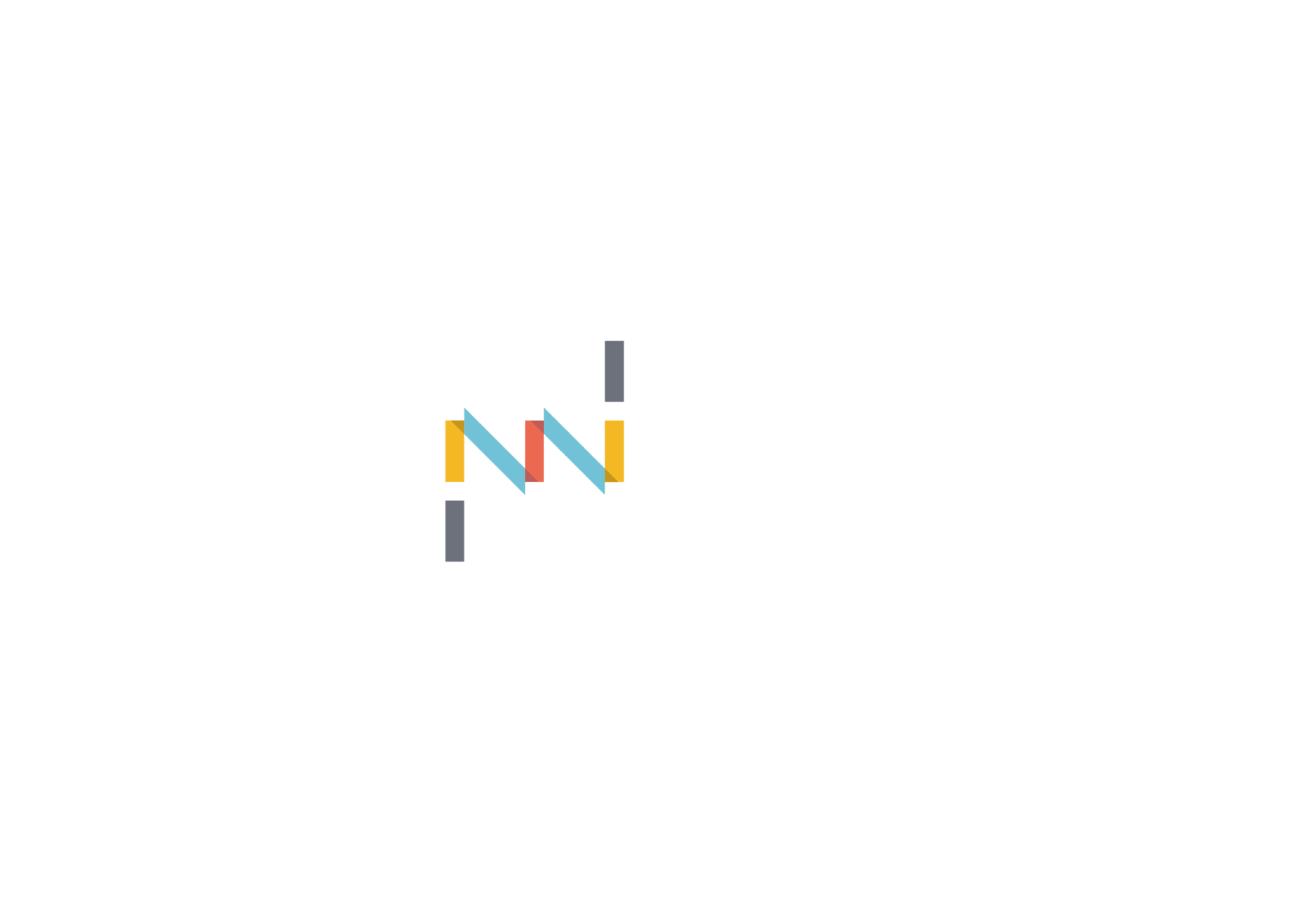 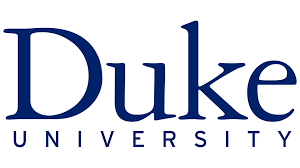 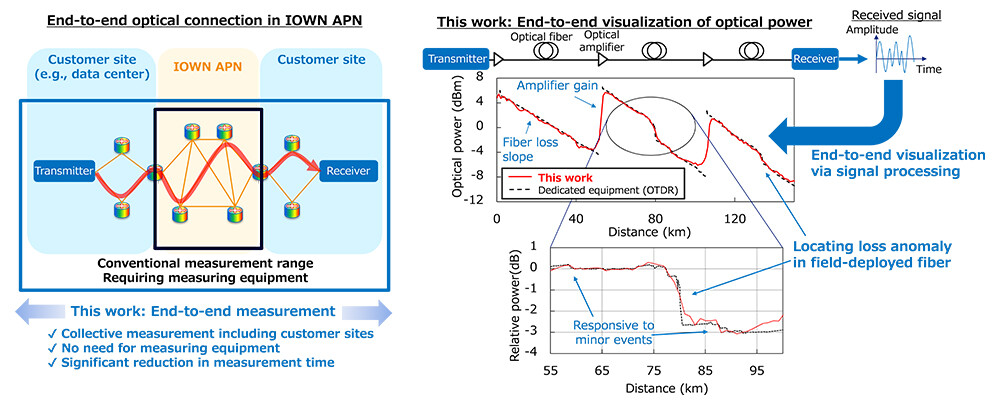 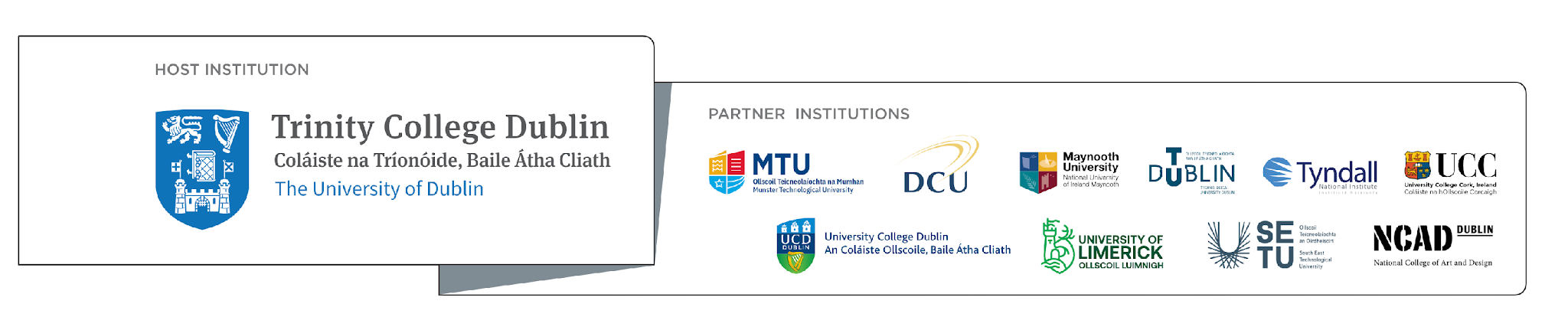 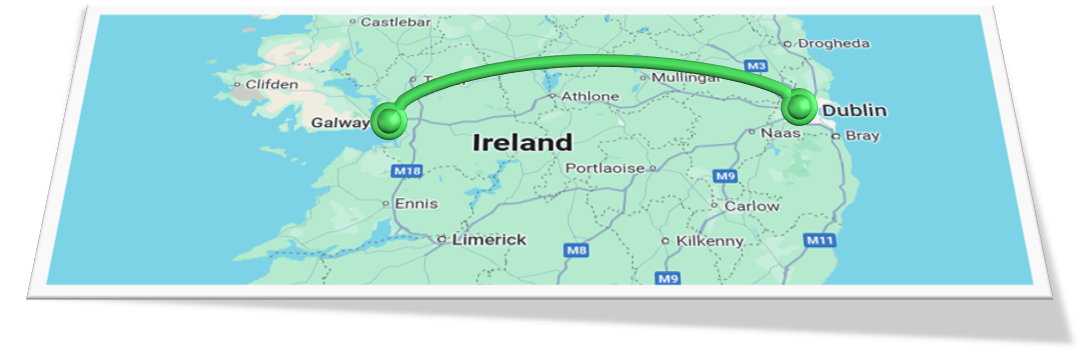 World's first and most accurate field demonstration of end-to-end visualization of fiber-optic link without measuring equipment (NTT PR, OFC2024 PDP)
Funding
National Institute of Information and Communications Technology (50201); National Science Foundation (CNS-2211944, CNS-2330333); Twilights (22/FFP-A/10598); Open Ireland (18/RI/5721); CONNECT (13/RC/2077 P2).
OFC Conference and Exhibition
Questions:
What is your vision for the path from CLI to an orchestrated network? How far are you in this journey?
Are you developing network automation tools/workflows in-house, or are you deploying commercial solutions? How should organizations approach this decision?
How are automation/orchestration tools changing your team’s makeup or subject-matter expertise?
What tools/software have you tried or are currently working with for multi-vendor automation & orchestration? What are your likes and dislikes?
Trend Analysis and Failure Prediction: 
Standardized data collection for Machine Learning
Chris Tracy, ESnet, United States (Facilitator)
Danial Ebling, UETN, United States
Reza Rokui, Ciena, Canada
John Wu, ESnet, United States
Questions
How do you see AI impacting network analytics in the next 5 years?
How should network operations teams approach AI?
What are some of the immediate challenges in implementing network assurance/troubleshooting, performance monitoring, failure prediction, and automation? How do you see AI/Gen-AI helping with these challenges?
For extracting actionable insights from the performance metrics, which tools (commercial and/or open-source) would you suggest to network operators to evaluate?
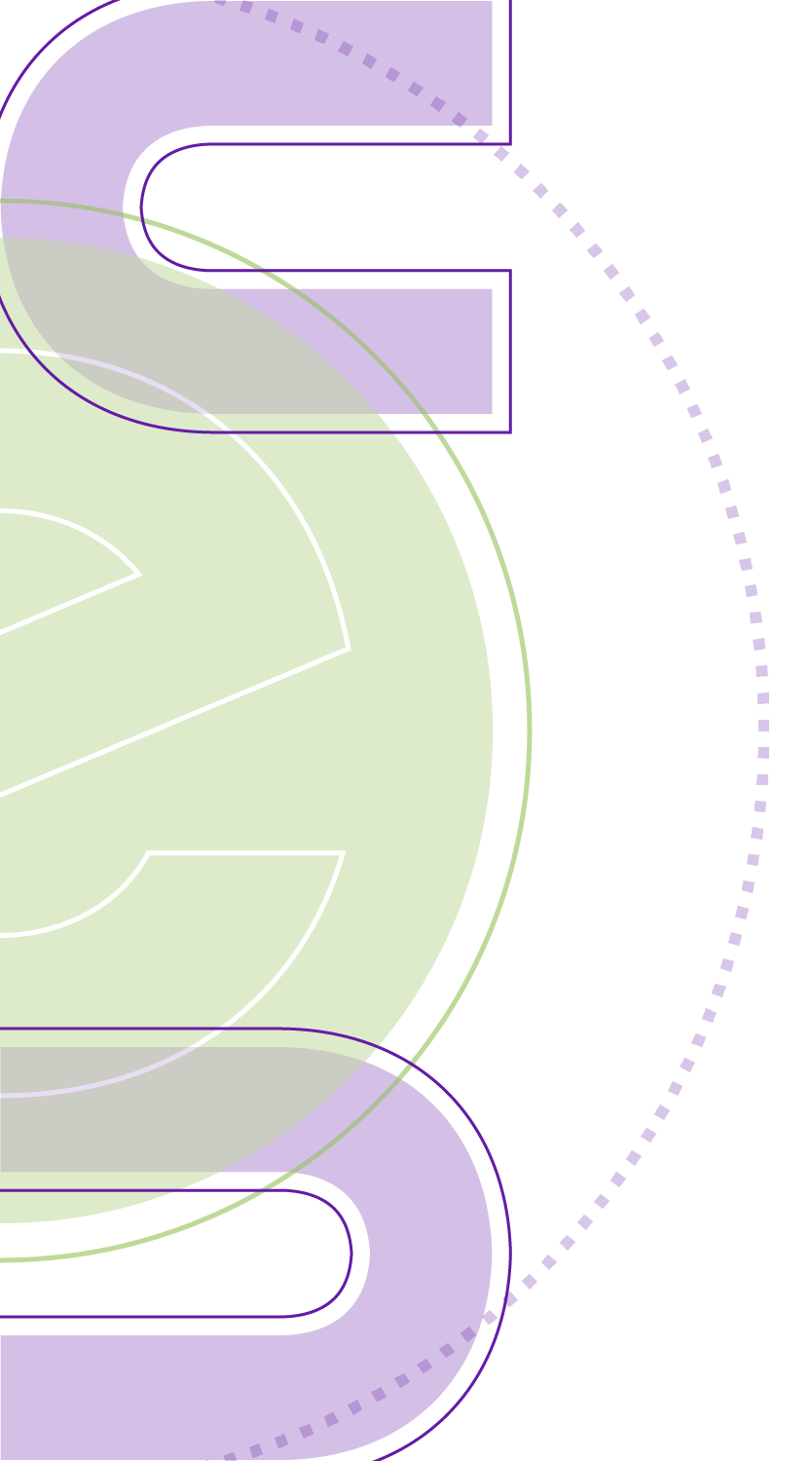 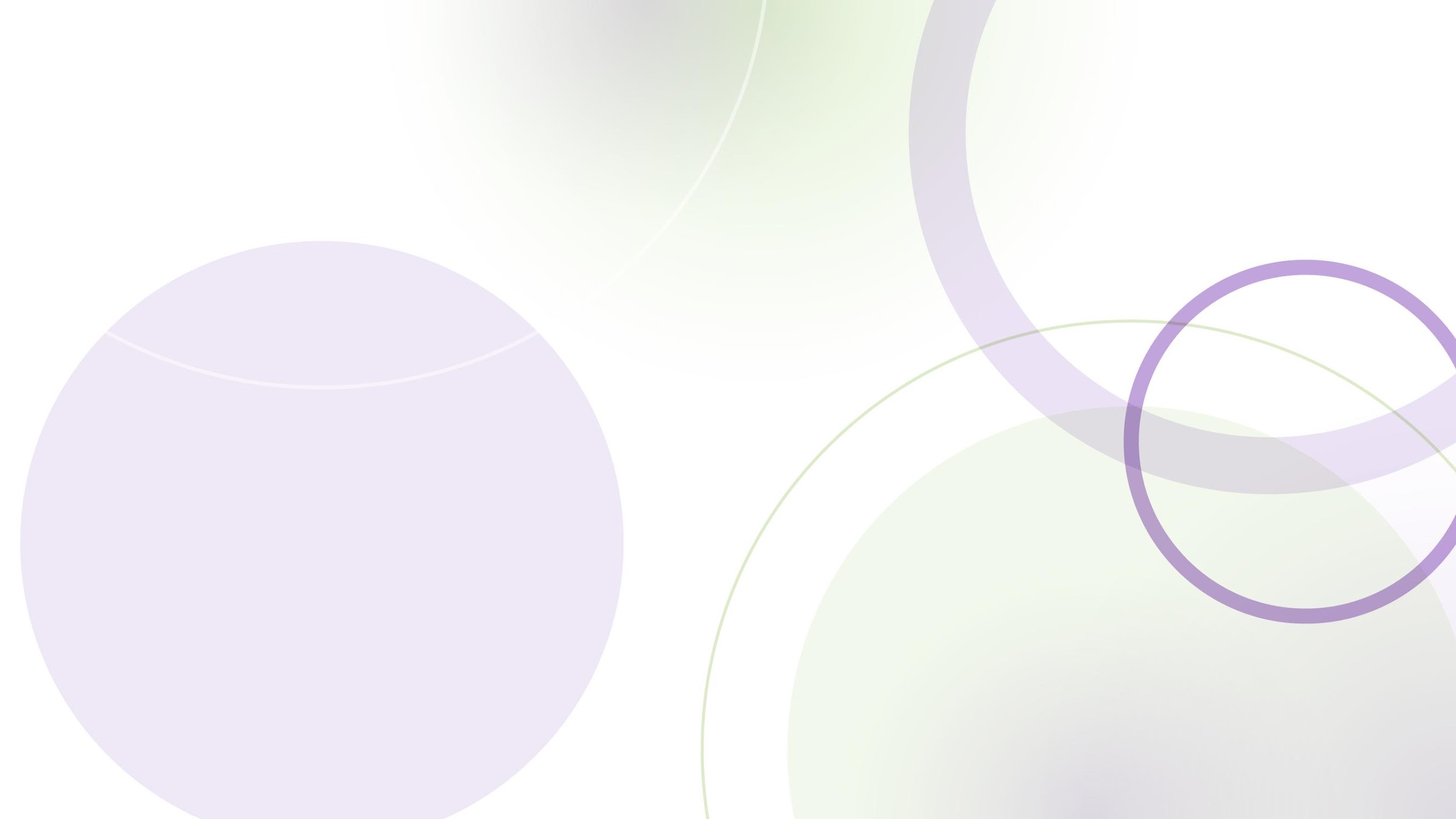 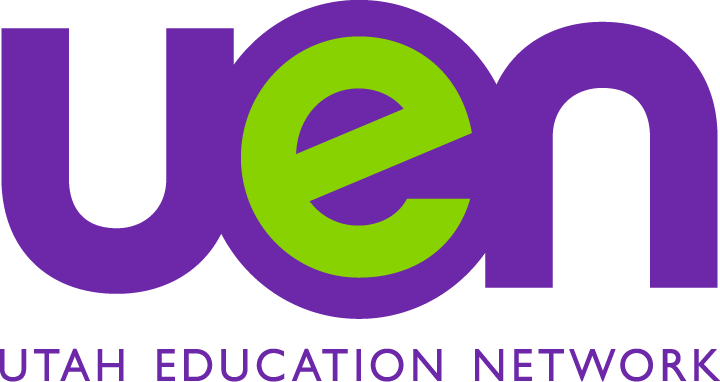 Let’s talk Data Collection
Danial Ebling
Utah Education Network
Why?
Standardization!
Reliability
Options for network metrics
SNMP
OpenConfig
Your favorite vendor flavor
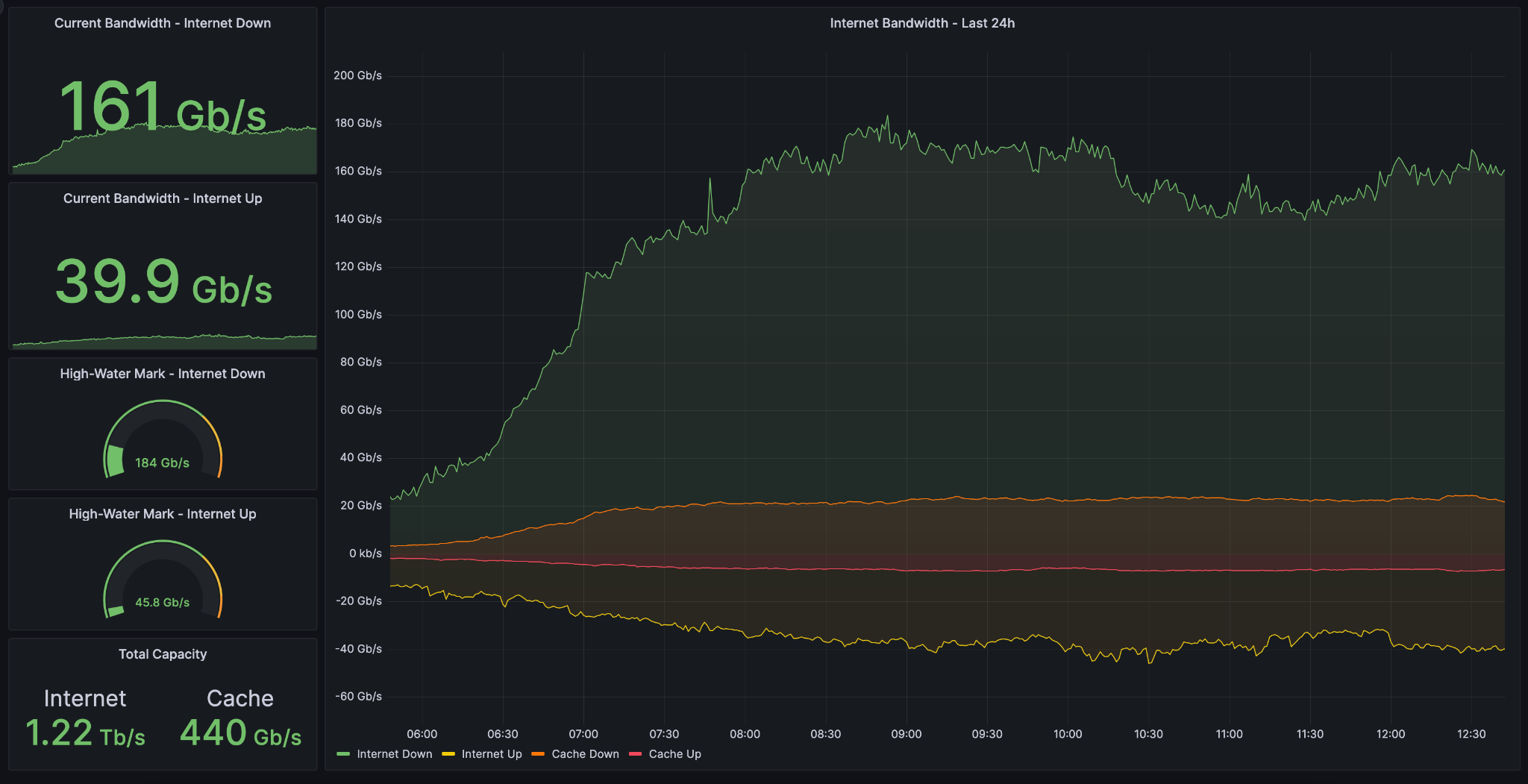 Metrics collection at UEN
Streaming telemetry
Vendor paths + OpenConfig
220 devices
5 sec-1 min. intervals
TIG stack
100% open source
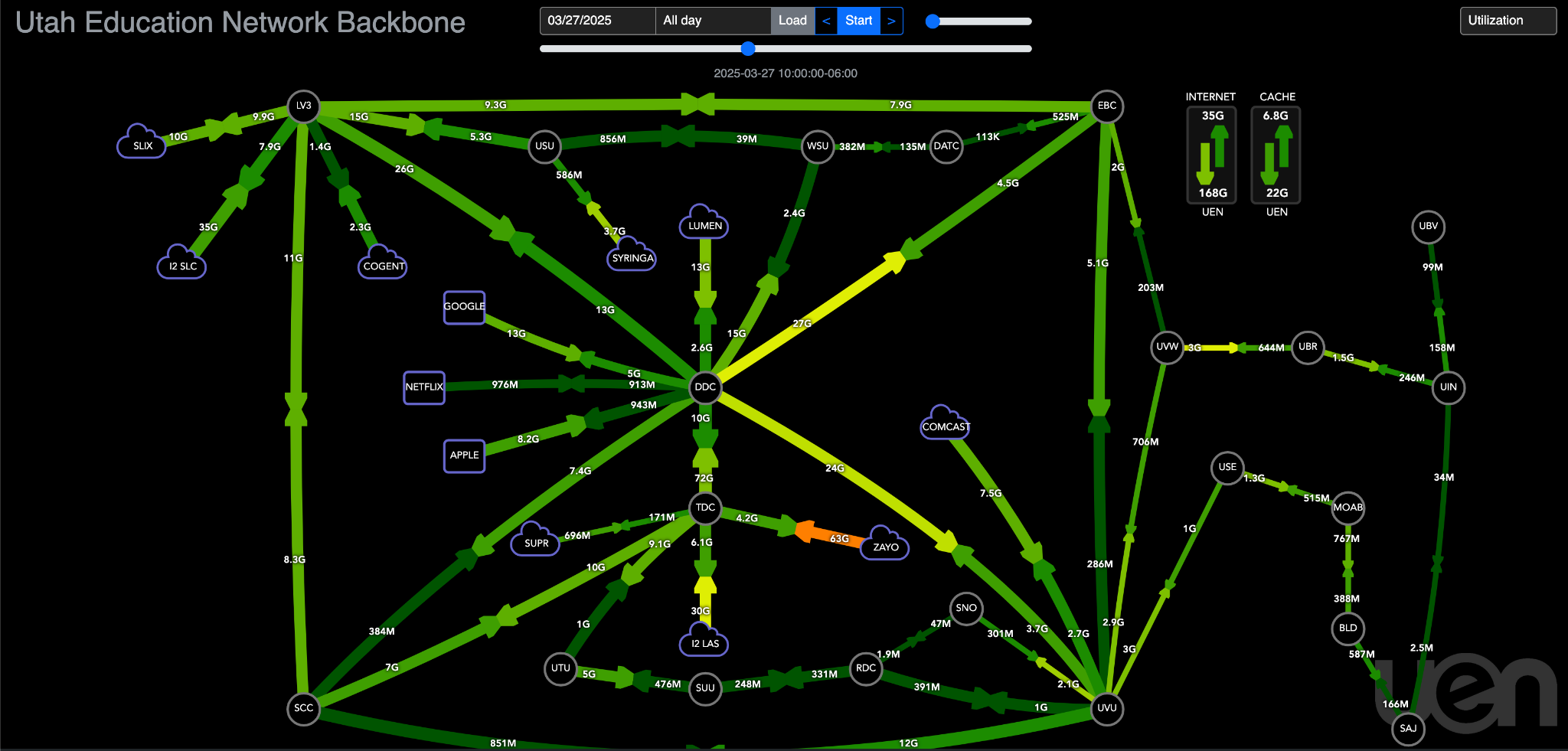 A few slides for Reza’s position statement
Ciena AIOps Empower Network Operations and Automation Using AI/ML/Gen-AI
Reza Rokui 	Senior Director, SDN Application Architect

March 30, 2025
OFC 2025
Networks of the Future and Next-Generation Production

See Details HERE
What problem are we solving?How does AIOps relate to Operators?
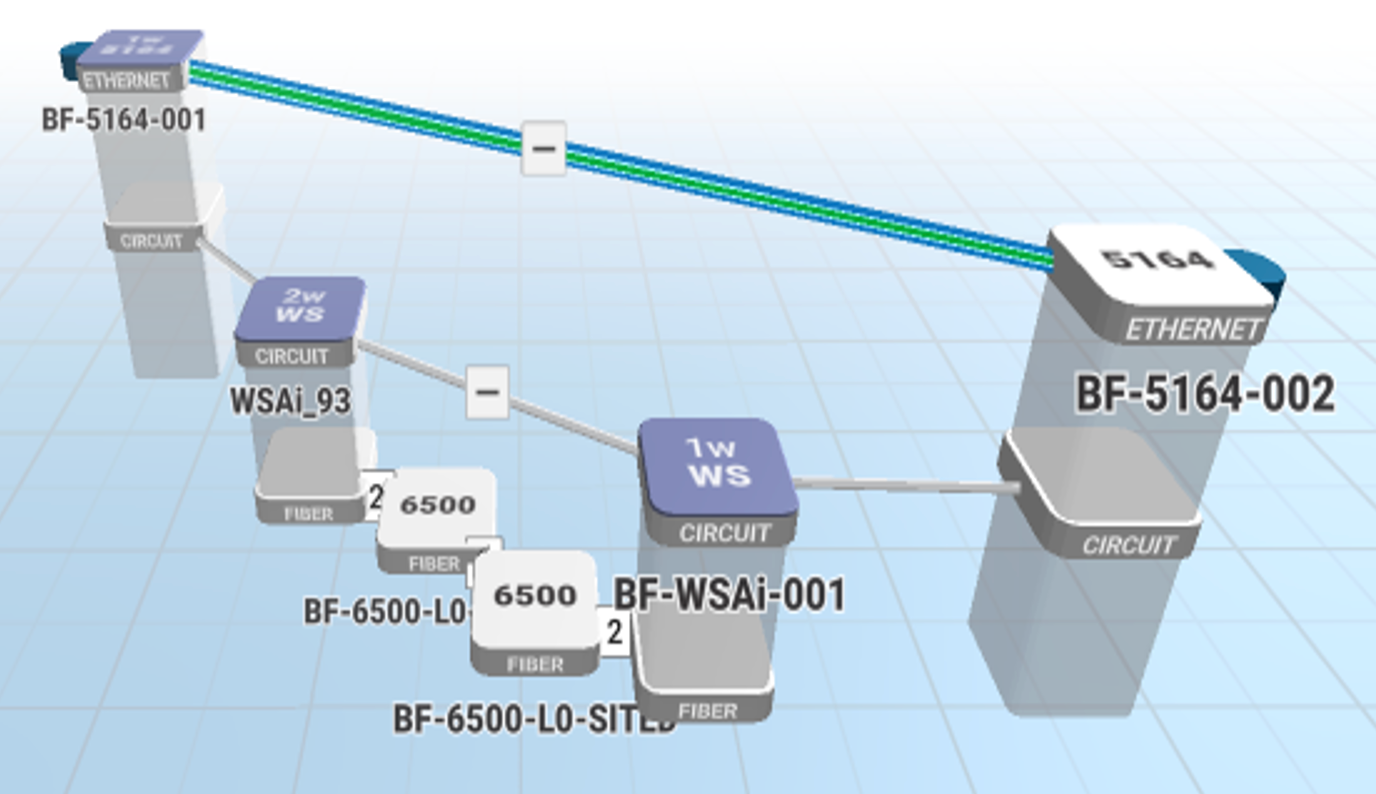 For multi-layer IP/Optical network, main objective of AIOps for operators
Operational Efficiency
CAPEX savings
Multi-layer IP/Optical Network
Various aspects of Operational Efficiency:
Assurance & Troubleshooting
Optimization
Automation
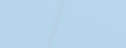 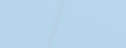 AIOps will have positive impact in your network Operation & CAPEX
Why is AI/ML Gaining Renewed Interestin IP and Optical Networks?
Key factors driving renewed interest
AI/ML has been in networking for the past 10–15 years... What is new?
Proliferation of Generative AI:
Advanced AI models improving decision-making, predictive analytics, and automation.
Enhanced data-driven insights leading to better network performance.
Willingness of IP and Optical operators:
Operators increasingly adopting AI/ML for enhanced network efficiency.
Demand for automated network management and self-healing capabilities.
Lower cost of software and hardware:
Declining costs of GPUs, TPUs, and AI-specific hardware.
Availability of open-source AI/ML frameworks reducing software expenses.
Impact of AI for Operators3 Areas to Consider
Network for AI
AI for Engineering
AI Ops
AI for Network
Addresses the use of AI/ML/Gen-AI for Network Engineers
Addresses network architectures & network configurations
Addresses how network operation benefits from AI/ML/Gen-AI
AIOps: Artificial Intelligence for Operations
Application of AI / ML / Gen-AI 
Improve network operations
AIOps
(term coined by Gartner)
Various Operational Benefits in areas of:

Network Assurance
Network Optimization
Network Automation
Big Data Driven

Historical Data
Real-time Streaming data
(Time-series PM, alarm, topology & logs
AIOps
+
🡺
AI / ML / 
Gen-AI / 
Rule-Based
Automation
AIOps
(AI/ML + Gen-AI + 
Big Data)
Simplified Operation
Operational Insight
Decision
Action (Automation)
Ciena AIOps Multifaceted Operational Scenarios
Ciena AIOps
Using AI / ML / GenAI
Assurance
Optimization
Automation
1
2
3
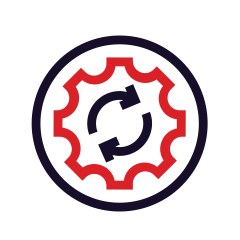 Trend Analysis, Forecasting, Pro-active Monitoring and PM collection used in some of these Scenarios
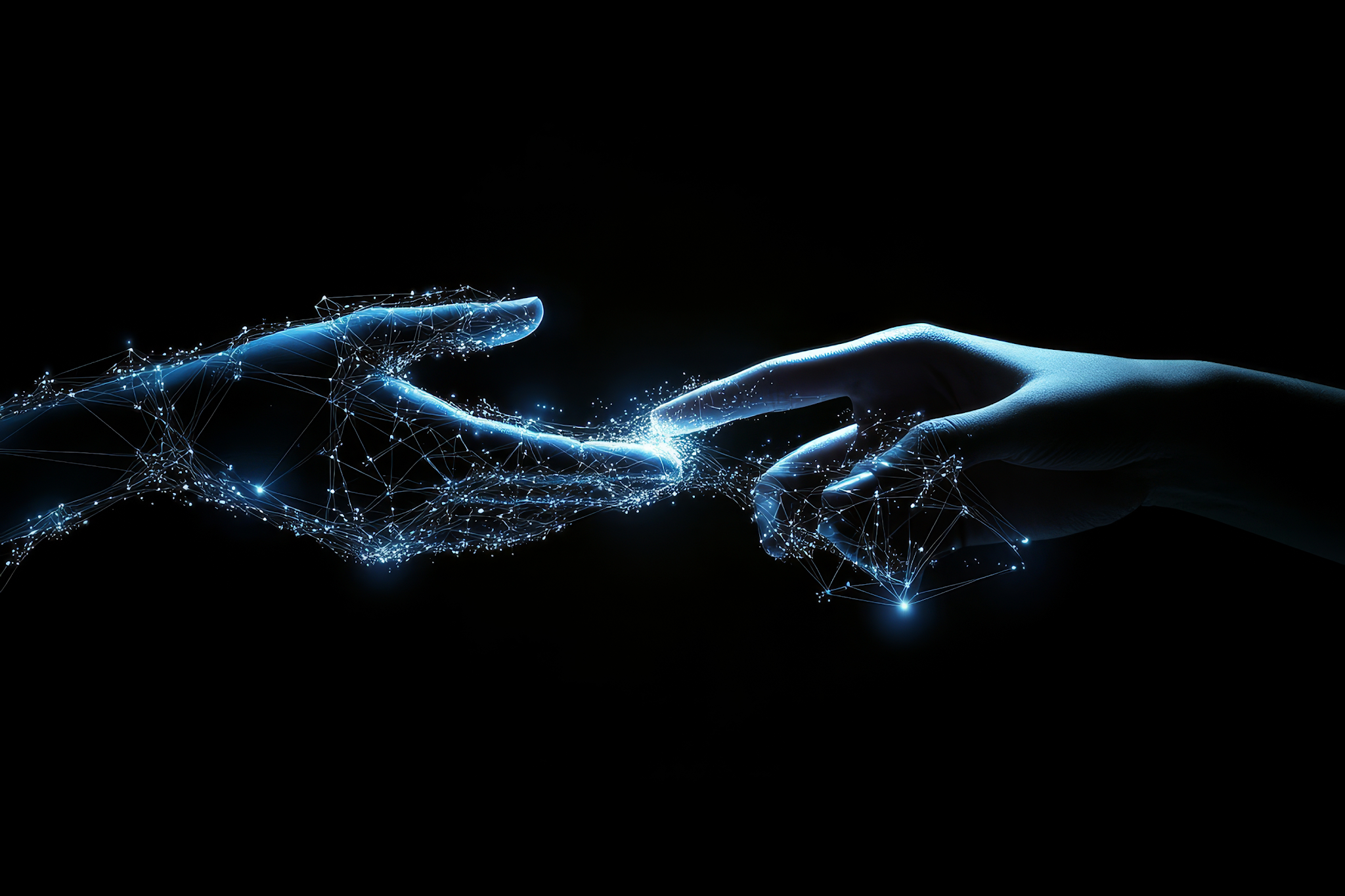 Network Automation using GenAI Multi-AgentDynamic Workflow
An Enabler for IP/Optical Automation
GenAI based Multi-layer IP/Optical Automation
Note:
To demonstrate the idea, example is provided for Reactive Network Assurance
However, this idea can be extended to all other AIOps scenarios
Problem Statement At-a-glance
Output
Input
Loop
Network Engineer investigates, and goes through loops of 
“Reasoning & Acting”
Operator has an issue in their network and asks "Network Engineer" to find the issue and to fix it
Network Engineer provides both the result of their investigation and remedial actions
2
1
3
Network Engineer
Problem Statement
Mimic the Network Engineer's behaviour and create Virtual Network Engineer
To achieve this, create dynamic workflow using  Gen-AI Multi-Agent Capability
Thank You
ESnet Preparing for Predictive Operations
John Wu
JohnWu@ES.net
ESnet is taking a system approach, the following is my own personal observations.
[Speaker Notes: Trend analysis and failure prediction: standardized data collection for Machine Learning
Facilitator: Chris Tracy, ESnet, United States
Speakers:
Danial Ebling, UETN, United States
Reza Rokui, Ciena, Canada
John Wu, ESnet, United States
Questions:
How do you see AI impacting network analytics in the next 5 years?
How should network operations teams approach AI?
What are some of the immediate challenges in implementing optical network assurance/troubleshooting, failure prediction and automation? How do you see AI/Gen-AI helping with these challenges?
For extracting actionable insights from the performance metrics, which tools (commercial and/or open-source) would you suggest to network operators to evaluate?
What are some of the immediate challenges in implementing network performance monitoring, troubleshooting, and failure prediction?]
Gathering Input with ESnet Data and AI Workshop
February 25 - 27,  2025,  Berkeley:
Organizing committee: Chin,  Ed,  John M.,  Chris T.,  John Wu
48 ESnet staff,  plus special guests (center front in photo)
A working group will write reports
More to come by the end of May
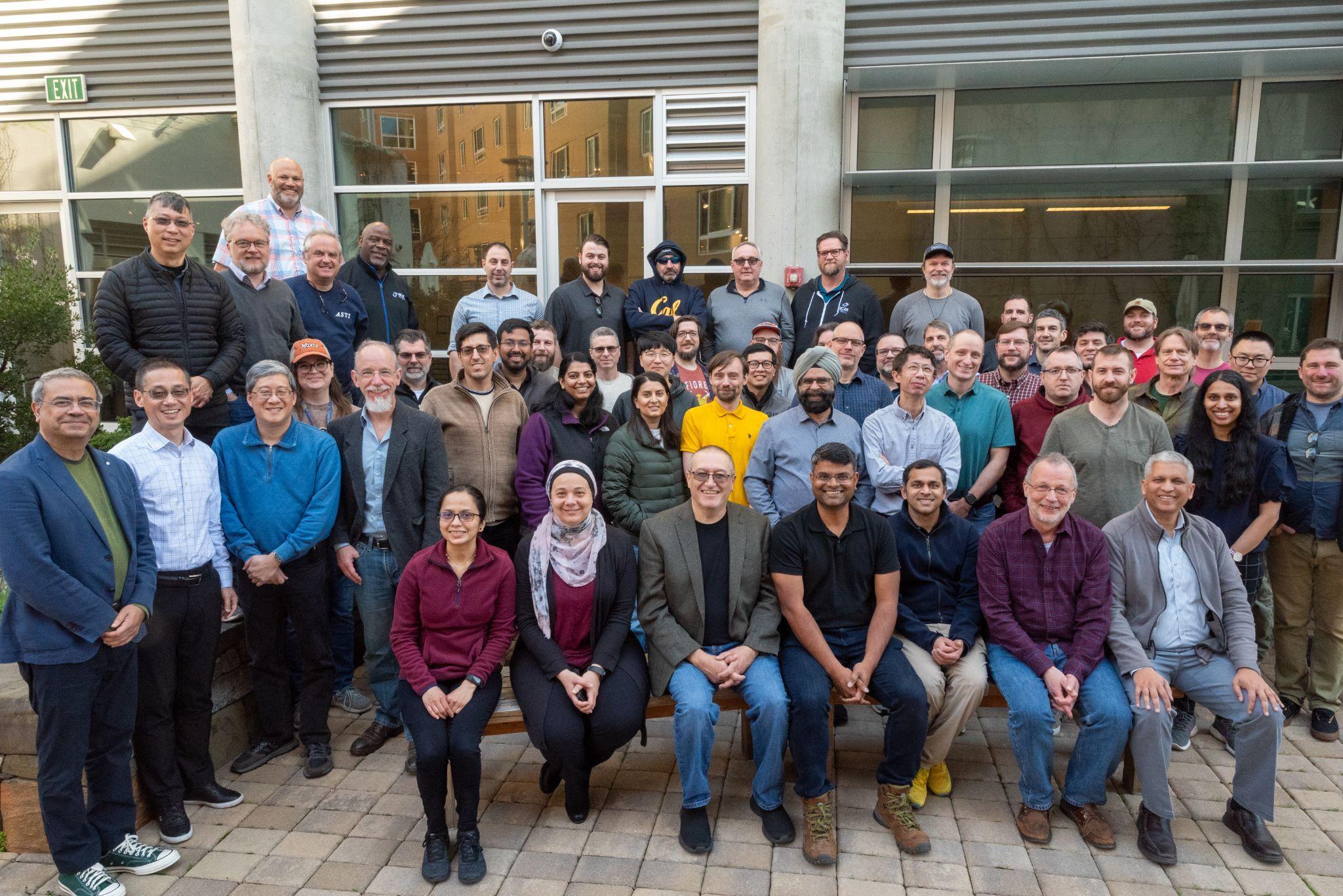 ‹#›
Workshop Agenda and Overall Object
The objective of the Data and AI workshop was to identify challenges within ESnet that can be addressed through data-driven methods. This will help define ESnet’s data analysis requirements and shape our AI strategy,  guiding data stewardship efforts,  and the direction of AI research and AIOps exploration for ESnet7.

The workshop had 5 sessions,  each building on the output of the previous session.
Session 1:
Understanding the questions / problems
Session 2:
Understand
our data
Session 3:
Understanding
AI
Session 4:
Bringing it together,  building work packages
Session 5:
Where do we go from here,  a cross-cut analysis.
‹#›
Workshop  Outcomes - 29 Work-packages
Alerting
Rule Correlation
Data Quality
Lifecycle
WP1
WP2
WP3
WP4
Data Catalog
Service Usage
Business Ops
Outage Notification Parsing
WP5
WP6
WP7
WP8
Alarm Correlation
Hardware Failure Prediction
External Configuration Anomaly Detection
Ticket Resolution
WP9
WP10
WP11
WP12
Fast Contract Lookup
Consistent Data Management
All Data Query
Capturing Configuration Intent
WP13
WP14
WP15
WP16
AI Sandbox
Generating RFP / Contracts
Automating Site Deployment
Automating Configuration
WP17
WP18
WP19
WP20
Unified Document Search
Ticket Summarization
Federated Authentication
Rewriting Legacy Perl Software
WP21
WP22
WP23
WP24
Information Architecture
Requirement Management
Mission Support Management
NLP Interface to Systems
WP25
WP26
WP27
WP28
Dataset Unified Query
WP29
‹#›
Clustering Work-packages Based on AI/ML Tasks
I: Data Integration
Alerting
Rule Correlation
Data Quality
Lifecycle
WP1
WP2
WP3
WP4
Data Catalog
Service Usage
Business Ops
Outage Notification Parsing
WP5
WP6
WP7
WP8
Alarm Correlation
Hardware Failure Prediction
External Configuration Anomaly Detection
Ticket Resolution
WP9
WP10
WP11
WP12
Fast Contract Lookup
Consistent Data Management
All Data Query
Capturing Configuration Intent
WP13
WP14
WP15
WP16
AI Sandbox
Generating RFP / Contracts
Automating Site Deployment
Automating Configuration
WP17
WP18
WP19
WP20
V: AI Core
IV: Knowledge Management
Unified Document Search
Ticket Summarization
Federated Authentication
Rewriting Legacy Perl Software
WP21
WP22
WP23
WP24
Information Architecture
Requirement Management
Mission Support Management
NLP Interface to Systems
WP25
WP26
WP27
WP28
Dataset Unified Query
WP29
II: Process Automation
III: Predictive Maintenance
‹#›
[Speaker Notes: As is, I am putting WP6, WP7, WP27, and WP28 as loosely related to data management.  Looking from the angle of AI/ML, having an NLP interface could benefit these packages as well.  In fact, WP19 and WP25 are put in the middle of this page because I take them to be common tasks (enablers) for all other tasks.
WP23 is an important task in the category of Enabler as well, but not necessarily an AI topic.]
Introducing AI into ESnet Operations
Establish a Robust Data Foundation:
Invest in high-quality, data and ontology unification.
Ensure cross-system integration to enable AI-powered analytics.
Leverage AI for Automation & Efficiency Gains:
Prioritize anomaly detection and automated configuration to minimize manual interventions.
Develop AI-driven workflows for ticket summarization and document retrieval.
Monitor Progress with Clear KPIs:
Track false positive reduction rates for anomaly detection.
Measure efficiency gains in ticket handling and configuration automation.
Assess hardware failure prediction accuracy over time.
Enable a Scalable AI/ML Ecosystem:
Set up an AI sandbox (WP19) for experimentation and controlled testing.
Partner with industry and academic collaborators for AI innovation.
Address Organizational Challenges & Skills Development:
Provide training on AI/ML tools and methodologies to operational teams.
Ensure human oversight in all AI-driven decision-making.
‹#›
Questions
How do you see AI impacting network analytics in the next 5 years?
How should network operations teams approach AI?
What are some of the immediate challenges in implementing network assurance/troubleshooting, performance monitoring, failure prediction, and automation? How do you see AI/Gen-AI helping with these challenges?
For extracting actionable insights from the performance metrics, which tools (commercial and/or open-source) would you suggest to network operators to evaluate?
15-minute break

Return at 14:20
Quantum Networking Early Wins: 
Report-out on the state of implementation
Scotty Strachan, NevadaNet, United States (Facilitator)
Mariam Kiran, Oak Ridge National Laboratory, United States
Wenji Wu, ESnet, United States
Questions
What do you see as crucial R&D projects in the quantum technology space today, and how do you see the results impacting production networks in the immediate (3-5 year) future?
Could you unpack for us the extent to which current production network design drives or influences R&D progress in quantum technologies?
What do you think the next step is in quantum R&D, i.e., what will we be talking about or see demonstrated at OFC2026?
March 2025, OFC
Networks of the Future and Next Generation Production
Mariam Kiran
Group Leader
Quantum Communications and Networking
ORNL
Use of AI in Networks
Deep Learning for studying traffic patterns - anomaly detection, optimizing infrastructure 
Deep reinforcement learning for traffic engineering
LLMs for Networks – Learn over large datasets for unknown situations

OFCnetLLM 
LLM designed for OFC Network Monitoring
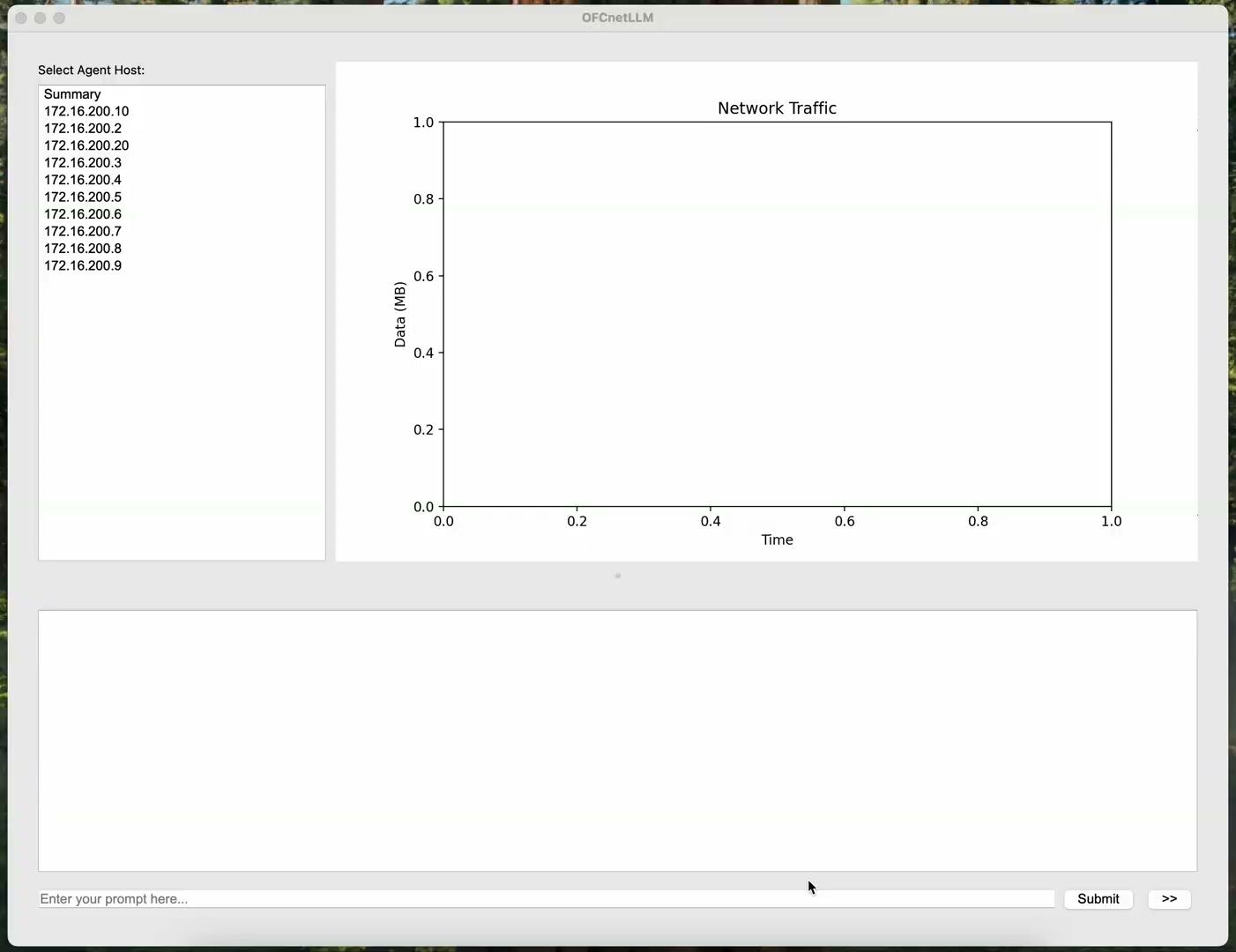 Key Considerations and Application of a DataLake:
Data Aggregation: Must be able to aggregate and ingest data from various sources. PMs, logs, SNMP, gRPC, sFlow etc.
Data Types: raw CLI, JSON, XML, log files etc.
Scalability: Must be able to scale horizontally as more devices and platforms are added.
Analytics Integration: Processed data must be made available and easy to integrate to BYO Analytics applications. This is valuable for future Data Analytics Challenges etc.
Security and Privacy: Data must be accessed in a secure way
Effective Data Storage and Movement: DAQ can turn into an expensive process if not processed correctly.
Statistical Topology Weaver
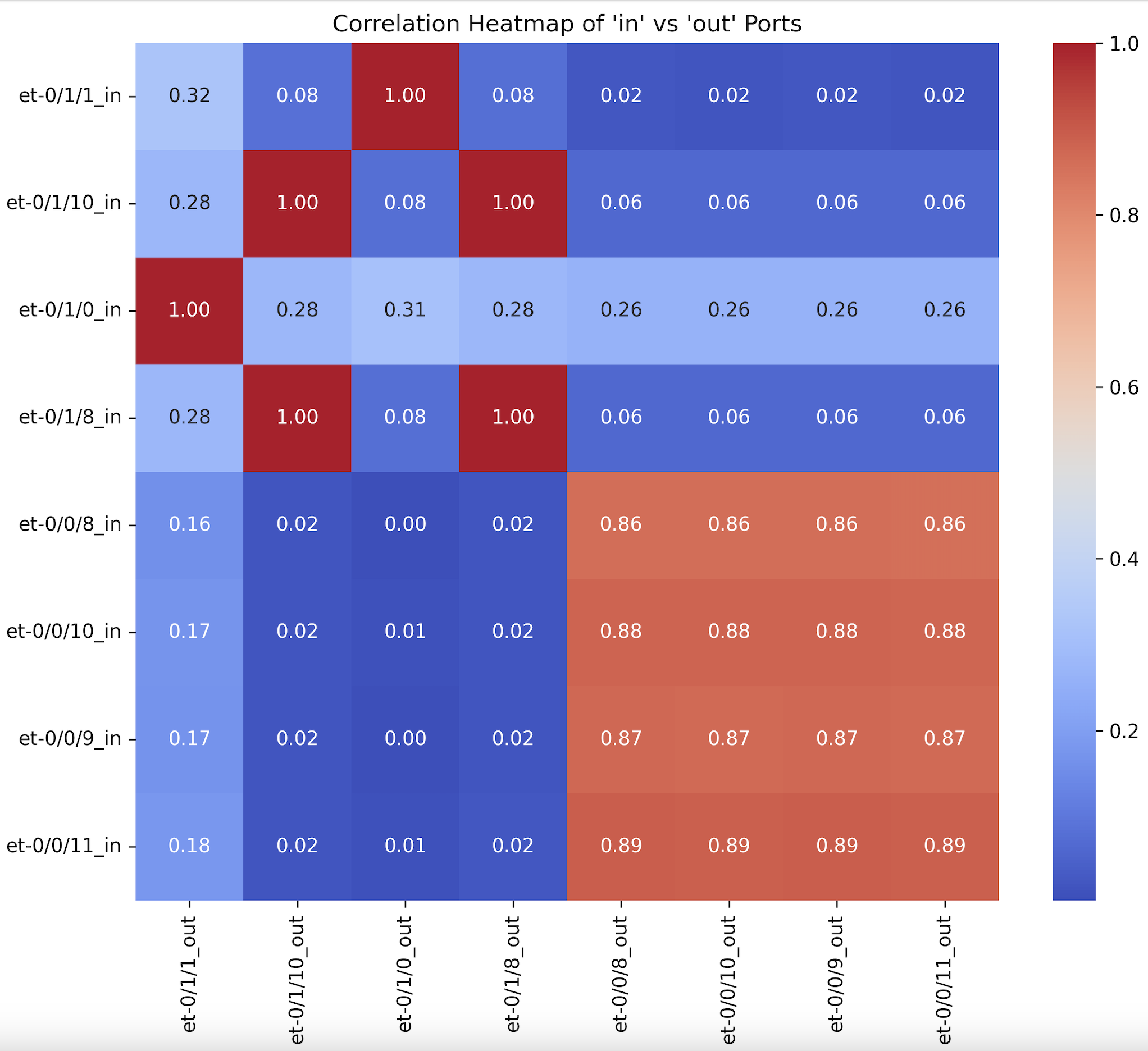 Network Parameter Forecasting
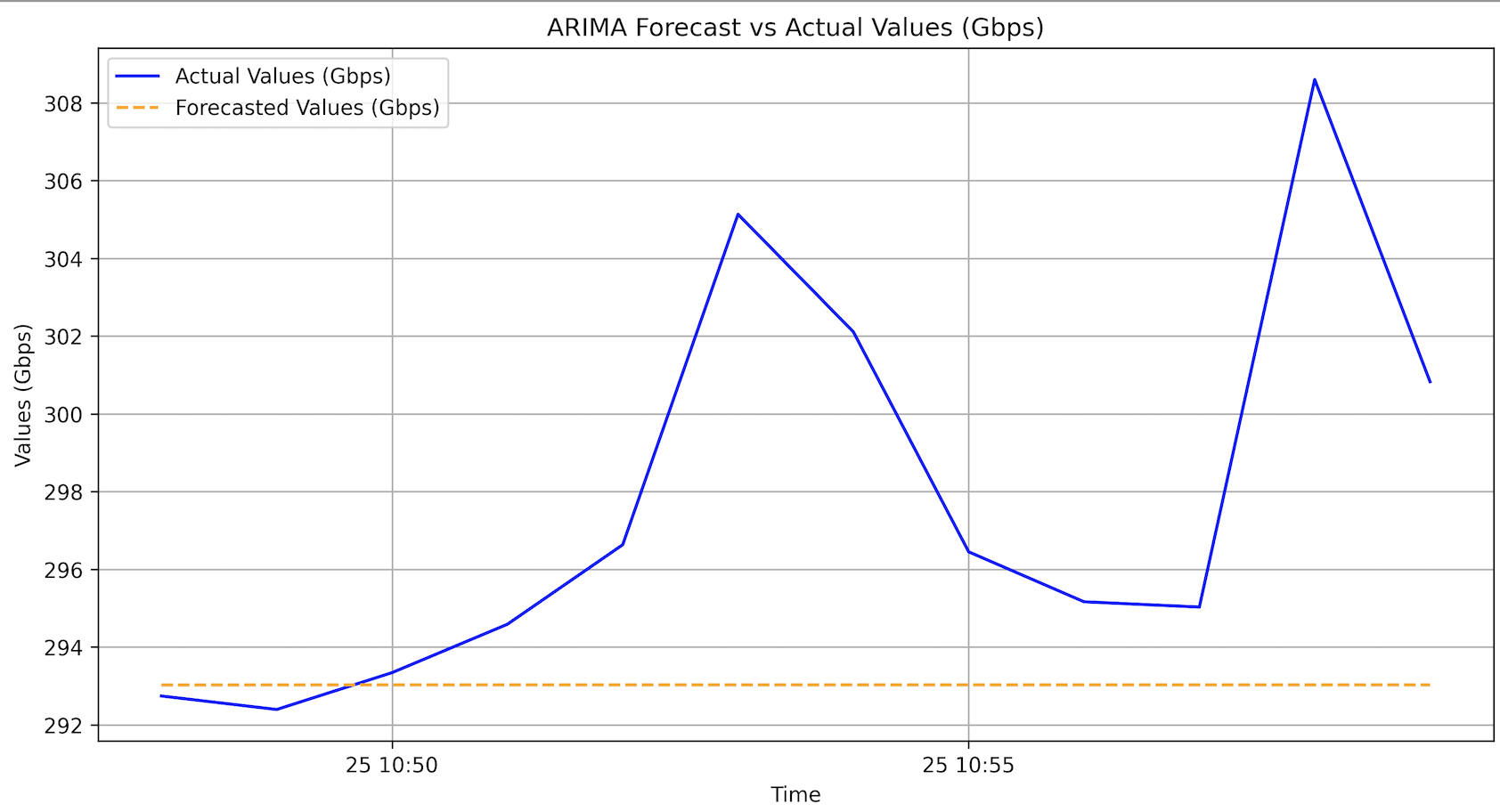 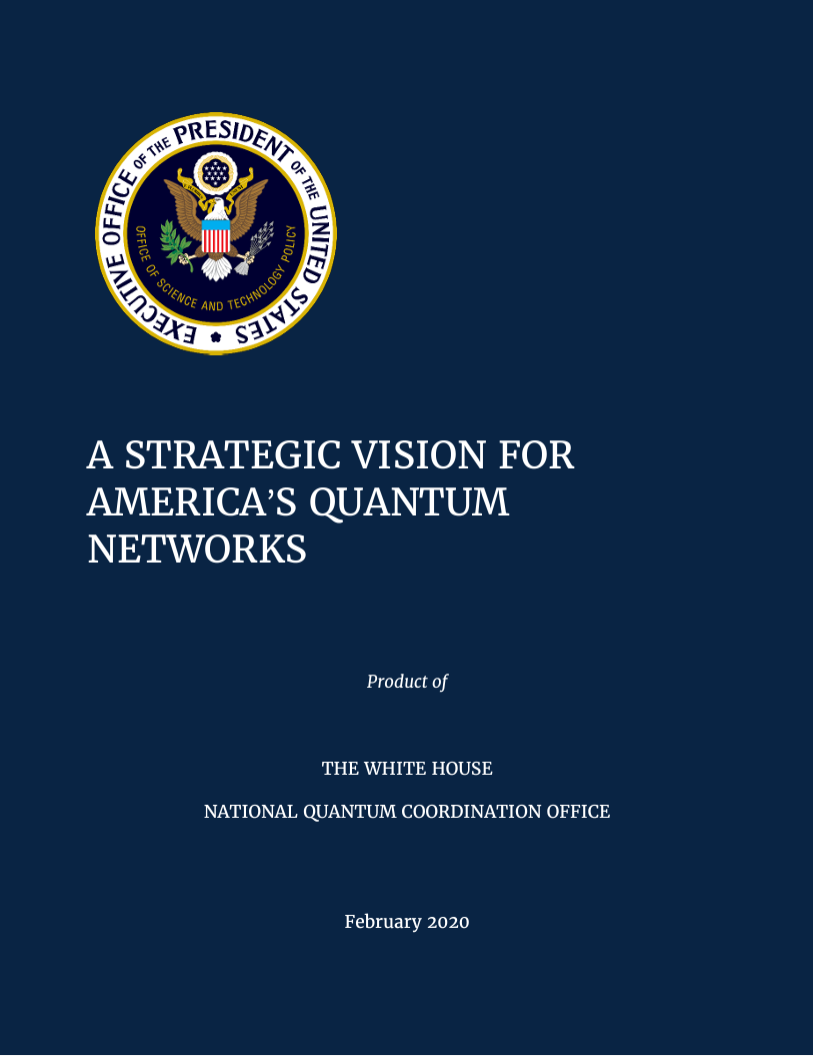 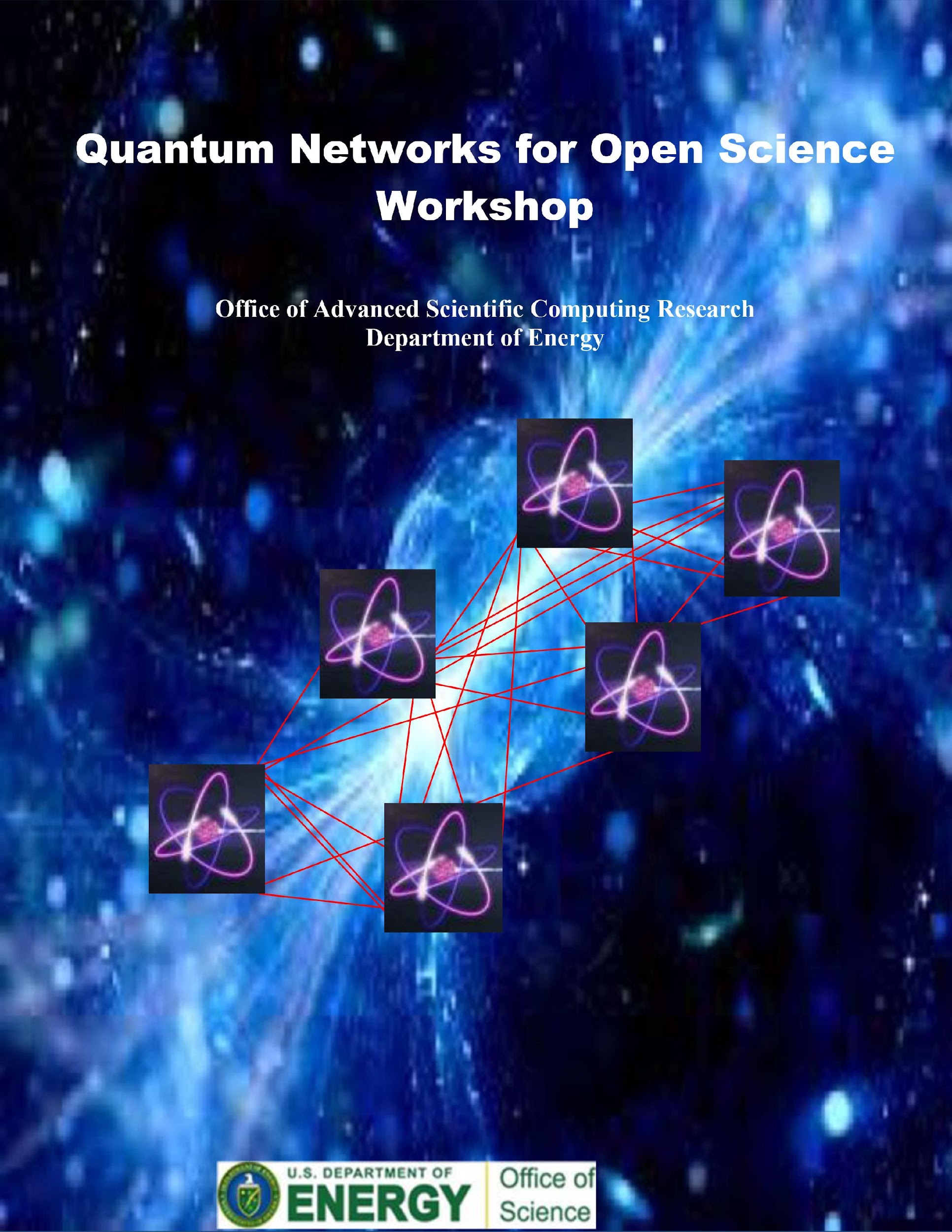 Quantum Networking at ORNL
DOE and Quantum
Upgraded Detectors with Quantum capabilities
Quantum Sensing: More precision measurements
Distributing quantum states through entanglement: Q Computers will need Q Networks to scale
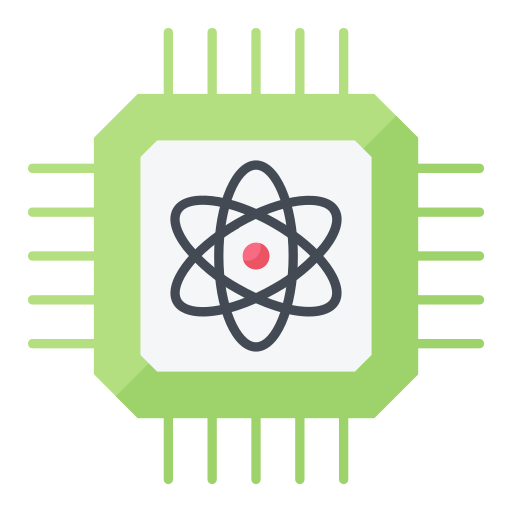 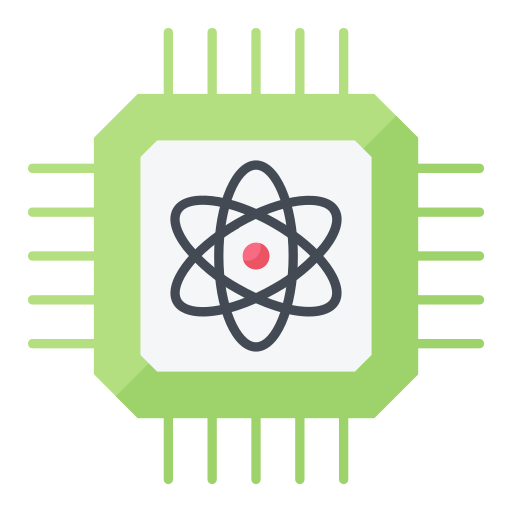 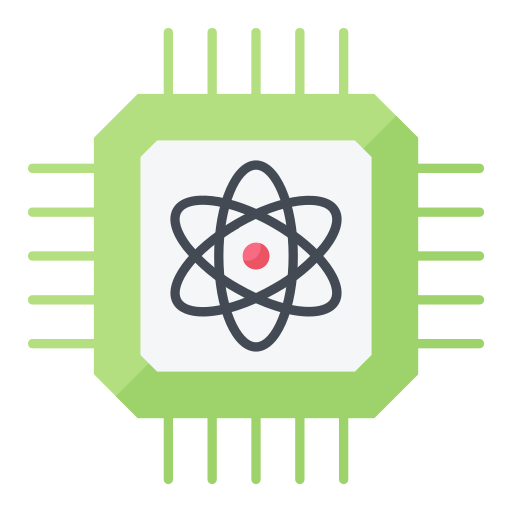 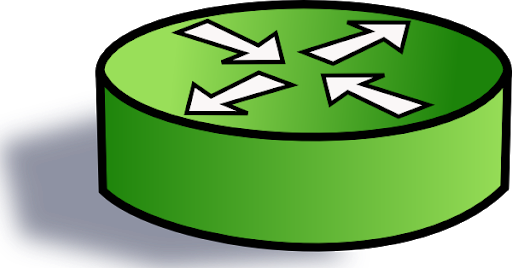 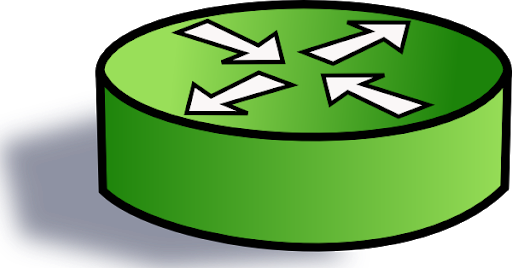 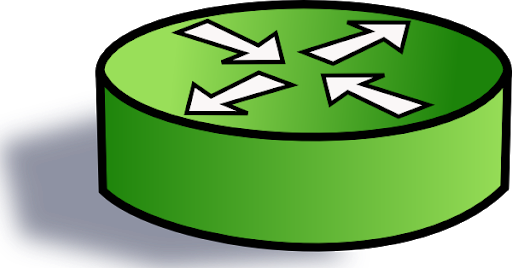 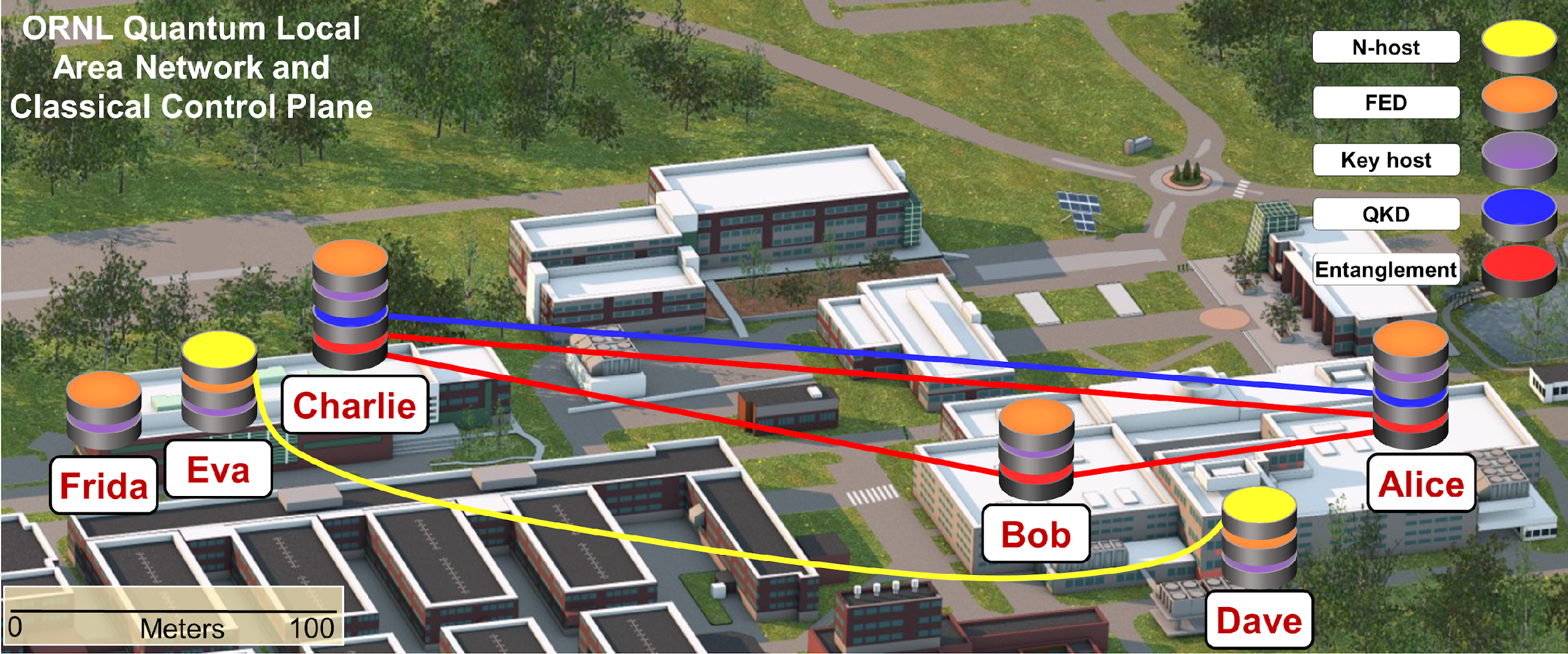 quantum/optic infrastructure (coexistence signals)
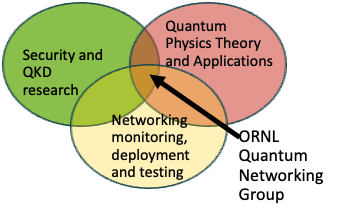 M. Alshowkan, et al., PRX Quantum 2 (4), 040304 (2021)
ORNL QLAN: the longest (300km) deployed dark fiber testbed in Lab Complex
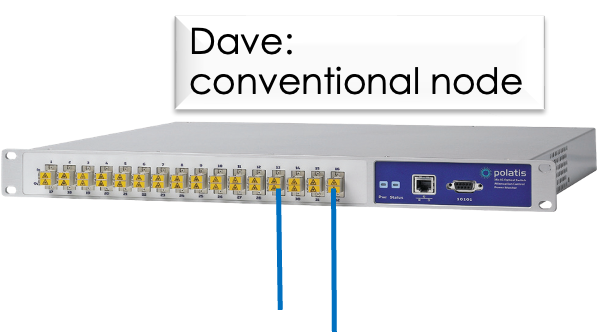 Developing a Quantum Network Testbed for Research
Deployed 400Gb fiber
Demonstrating Quantum Key Distribution (QKD) in smart grids, over fiber and free space 
In-house development for Alice/Bob pairs for secure exchange (e.g. FPGA engineers)
Squeezing: showing coexistence of quantum and optic signals
Advancing state of art for networking, control plane, frequency modulation, splicing over channels, network standards (e.g. Internet Research Task Force)
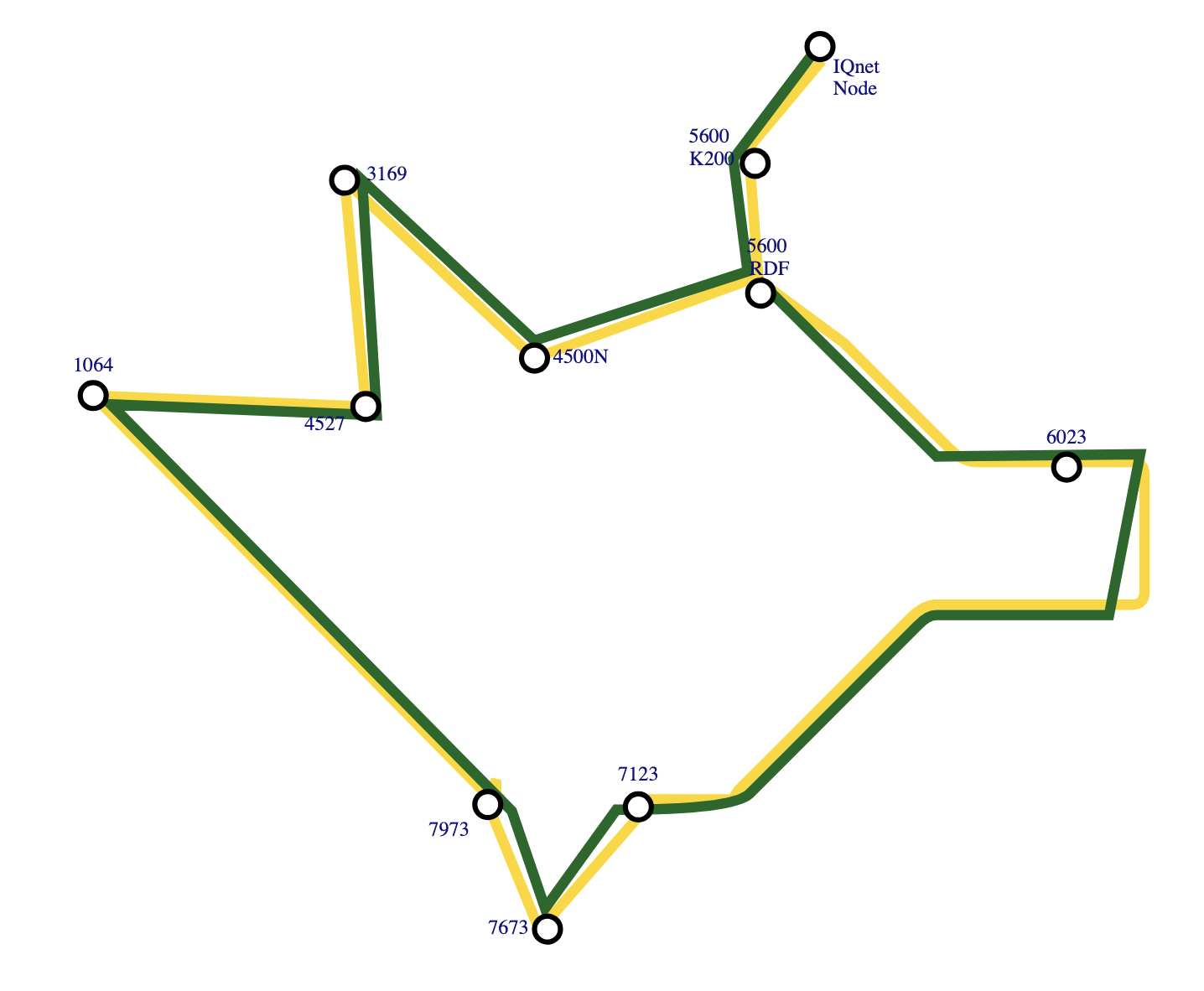 300Km         (20 loops of 15 km)
From N. Peters
Discrete and Continuous Variables
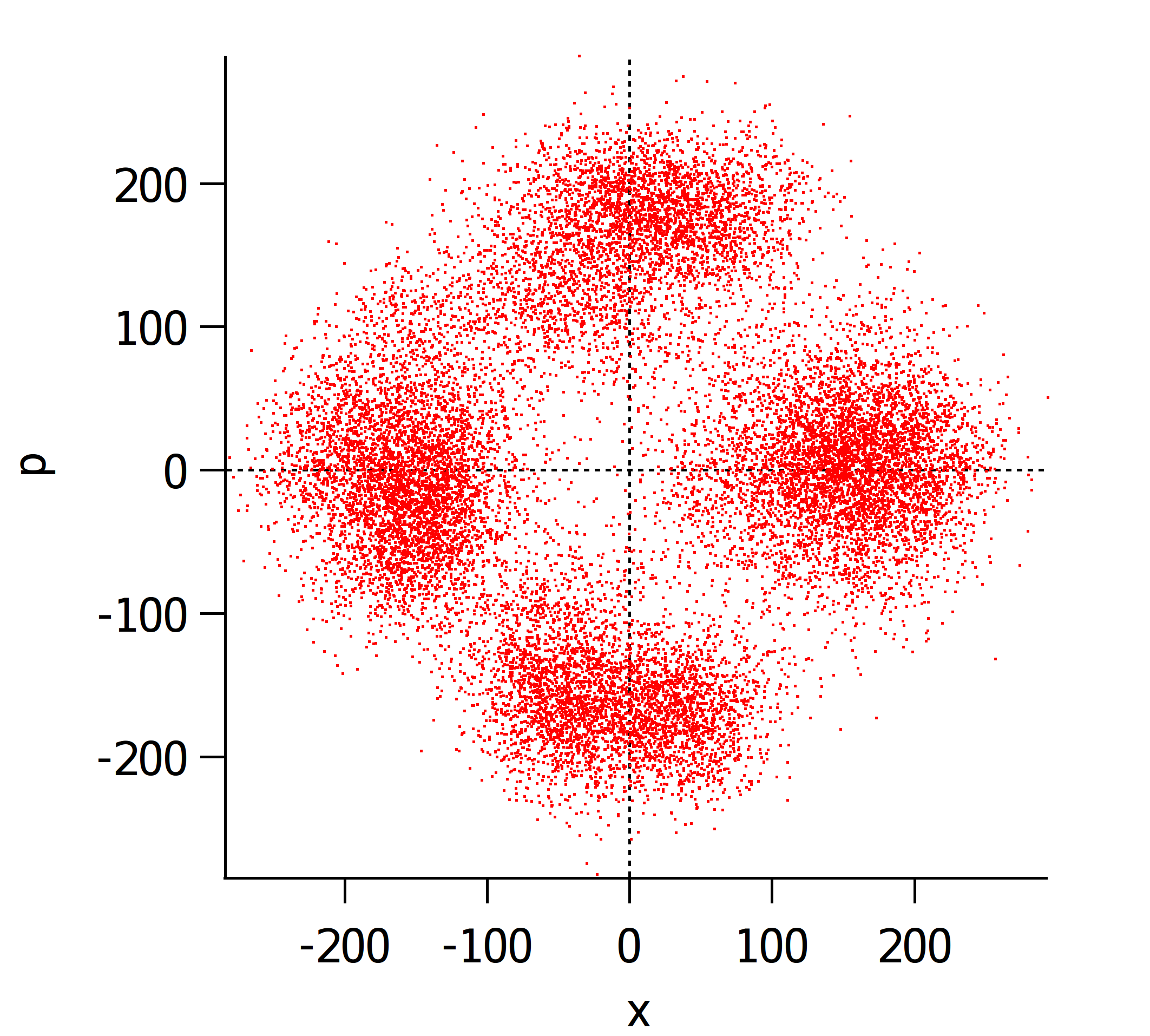 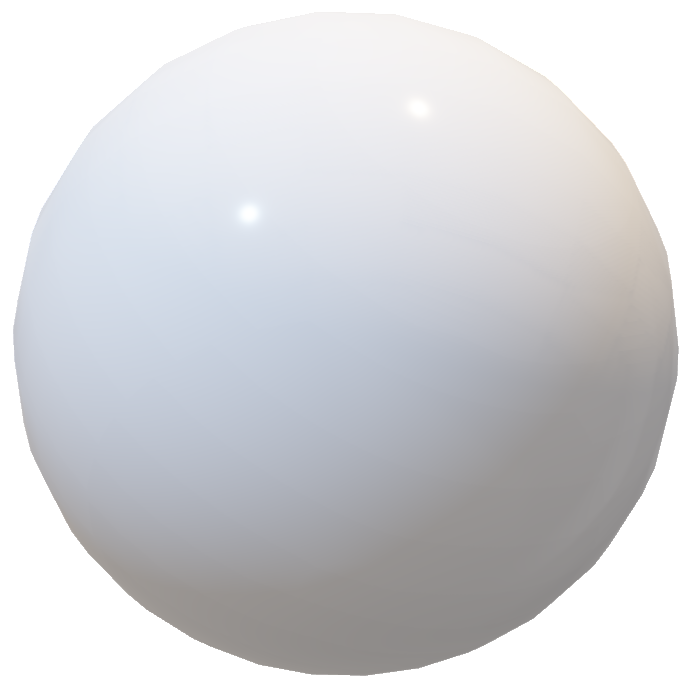 Continuous Variable (CV)

Examples: position-momentum, energy-time, amplitude-phase
Poincare Sphere (qubit)
Discrete Variable (DV): qubit

Examples: polarization, 
orbital angular momentum, time-bin
Experiments with DV and CV for various applications
From N. Peters
Squeezing and Entanglement
Squeezed light is a useful quantum resource with applications across QIS
Squeezed light can coexist with classical networking signals without being corrupted by noise beyond some added insertion loss
Distributed joint homodyne detection to enable measurements of two-mode squeezing across our campus network
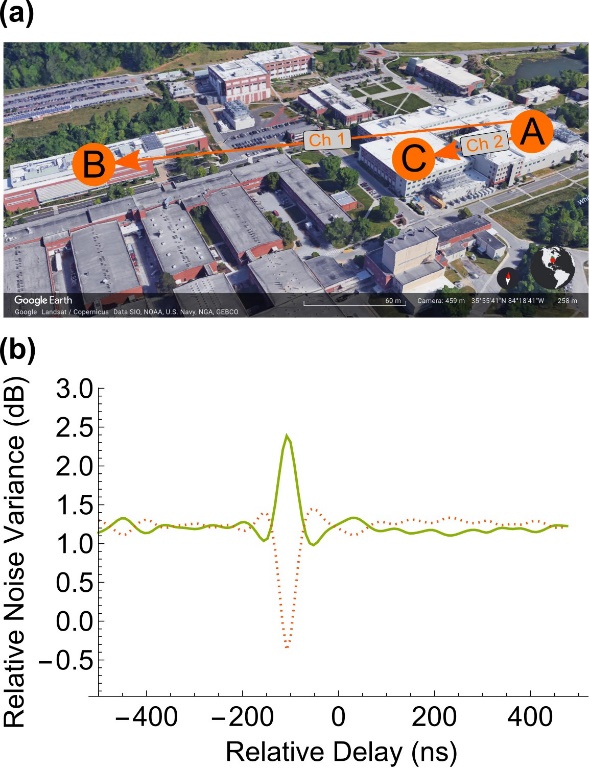 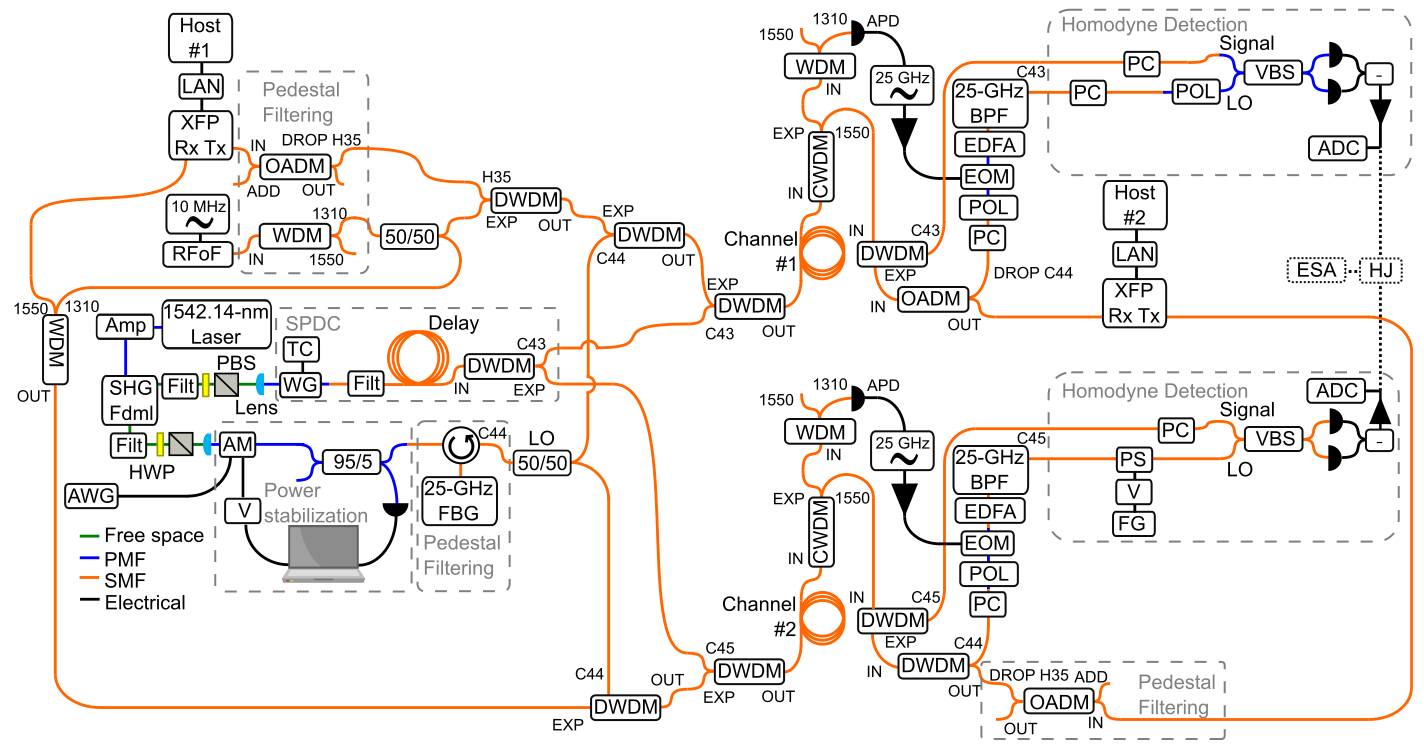 Chapman et al., “Two-Mode Squeezing Over Optical Fiber Coexisting with Conventional Communications  .” Optics Express, (2023)
Distributing Entanglement across Distance
C-band
L-band
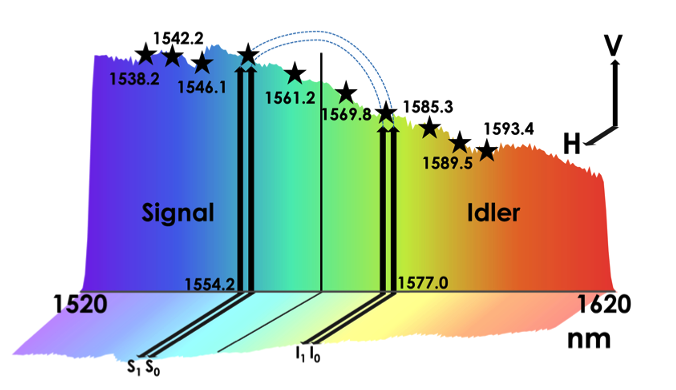 Select frequency channels to select rooms
Alice entangled with Charlie or Dave
Bob entangled with Charlie or Dave
C-band
Alice
Bob
B
A
Laser pump
Polarized entangled source
Frequency Demux
C
D
L-band
Photon pairs
Charlie
Dave
H Lu et al. Optics Letters (2023)
How Far can Entanglement Travel?
Over long distance, photon loss increases
Quantum repeaters use entanglement swapping for reliable transport over short distances
B
A
Entanglement swapping
Investigating Satellite Communications
New optimization algorithms in simulation; until we get satellite access
Connecting (100 miles apart)
EPB Chattanooga
ORNL
Tennessee Tech
Optimum number of satellites
108 satellites provides 55.17% day coverage 
57.75% of entanglement distribution 
Average fidelity of 0.96
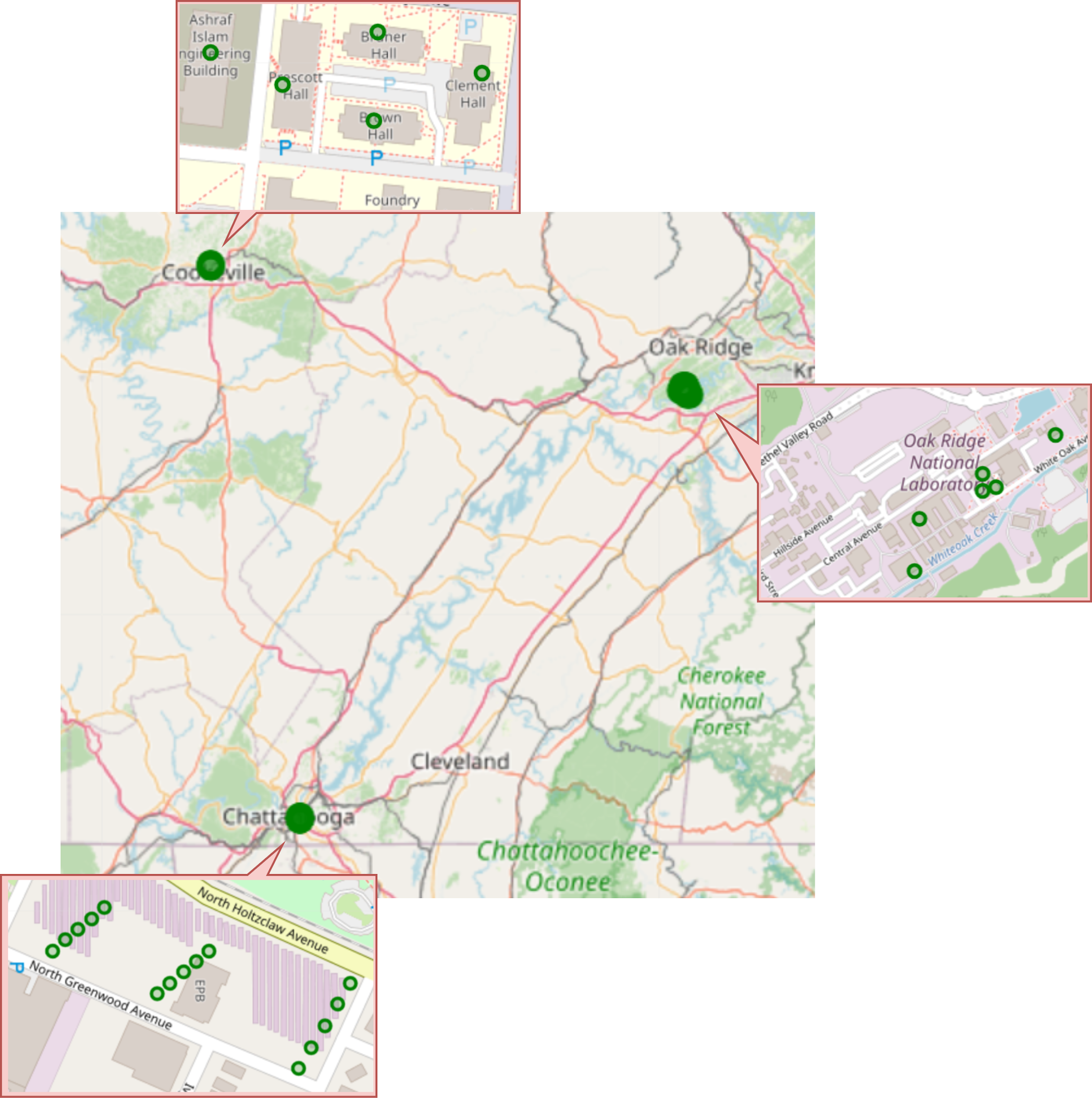 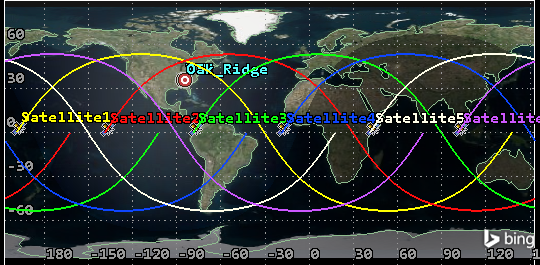 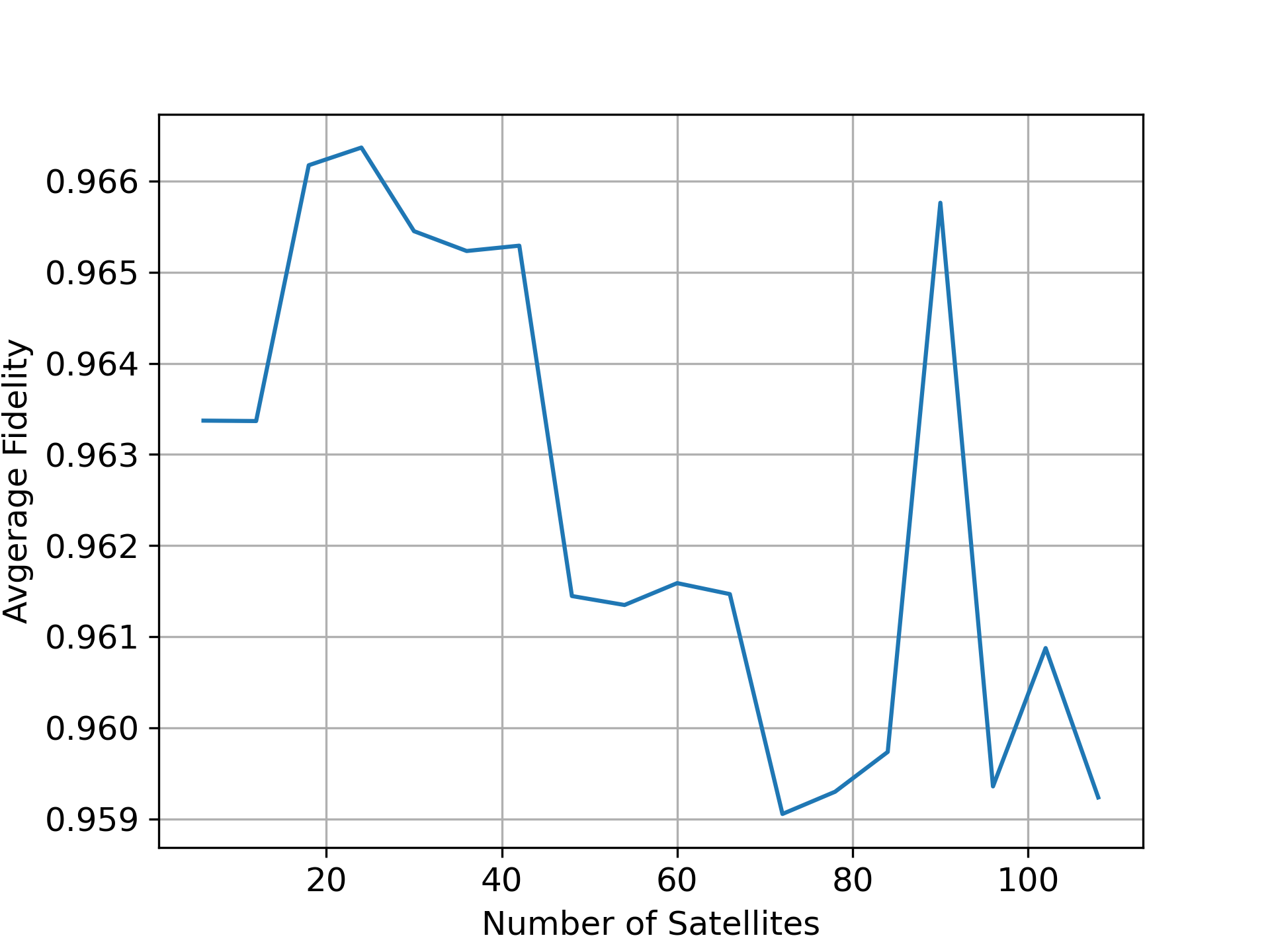 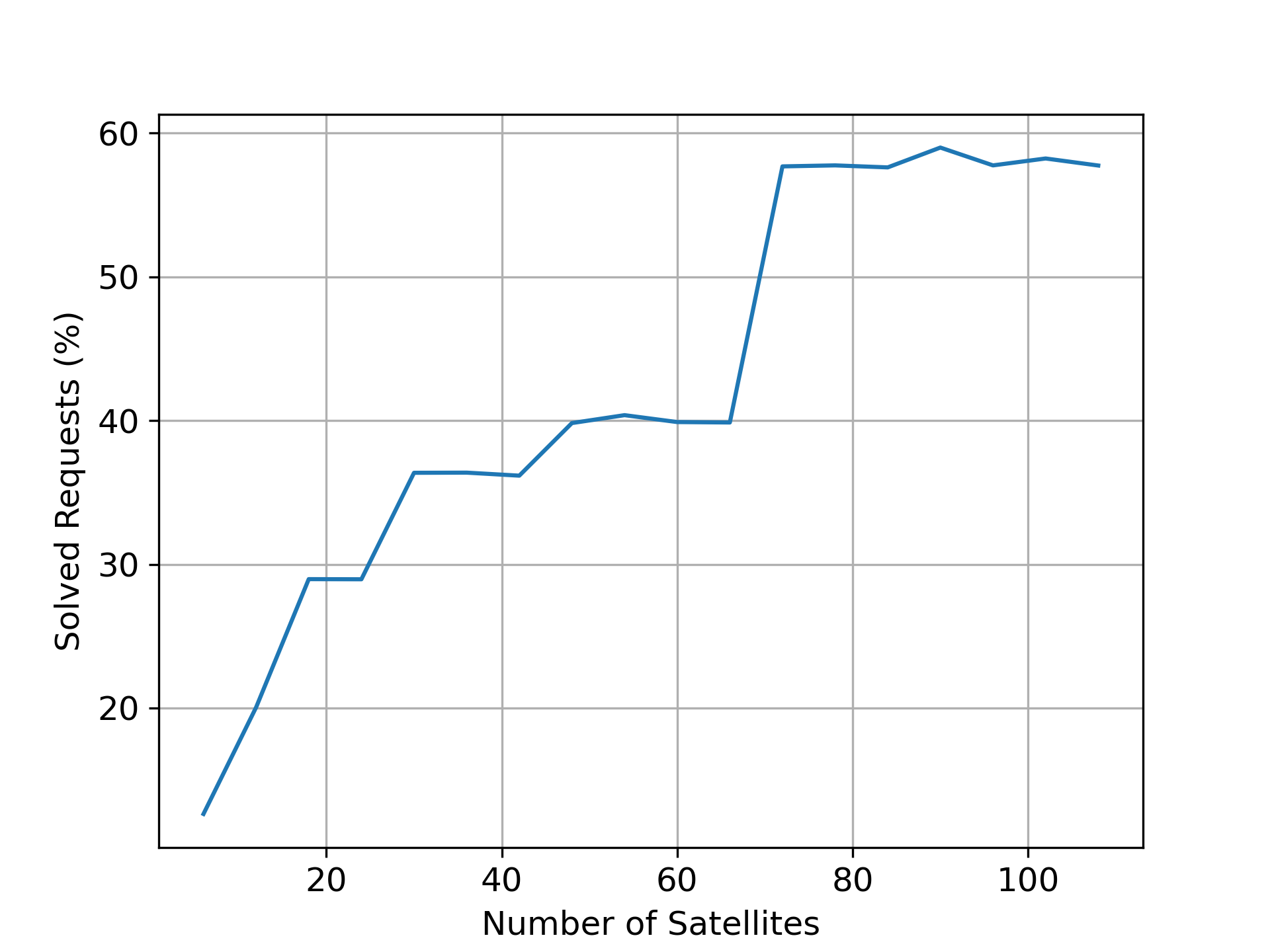 M. Mohammed, et al., INDIS SC (2024)
Repeaters, Infrastructure, Protocols and more
Impact of fiber quality, working with providers – Loss, fidelity
Research needed:
Quantum memory
Splicing
Reducing loss (fiber)
New routing algorithms (graph problem)
Key:
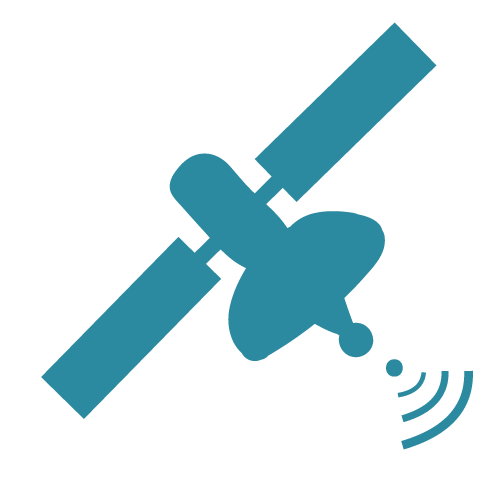 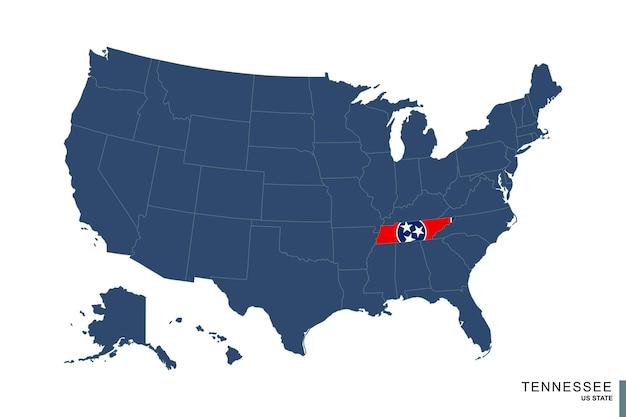 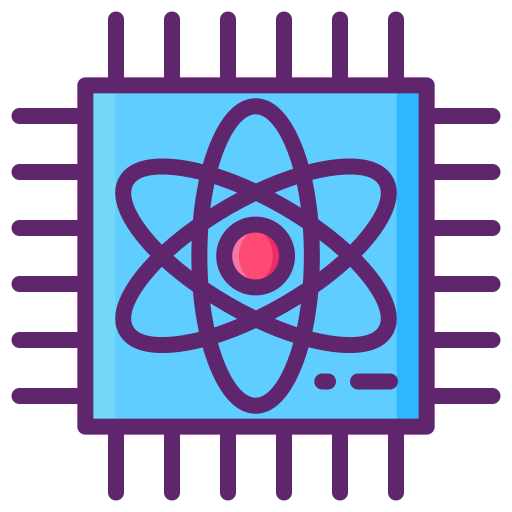 Quantum Router

Quantum Repeaters
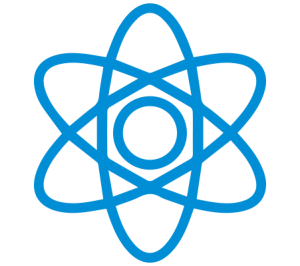 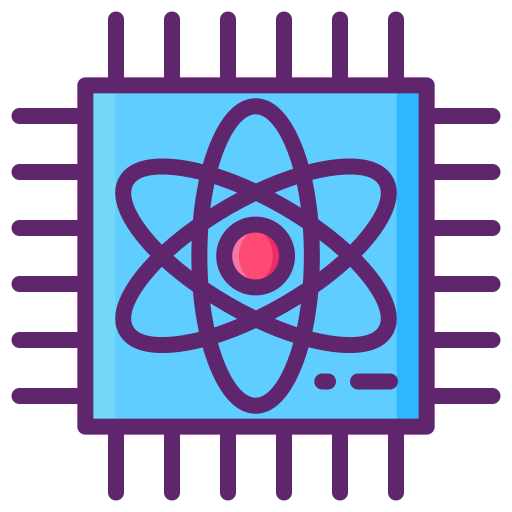 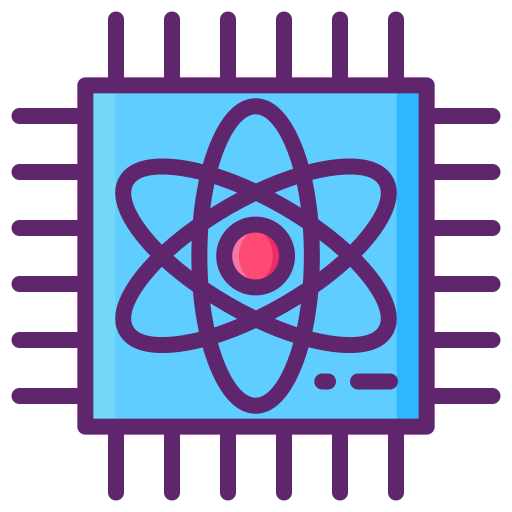 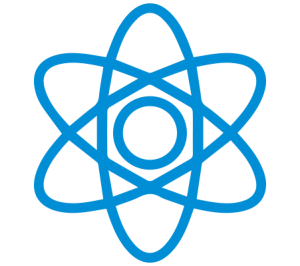 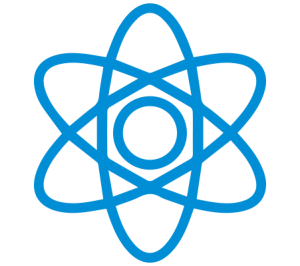 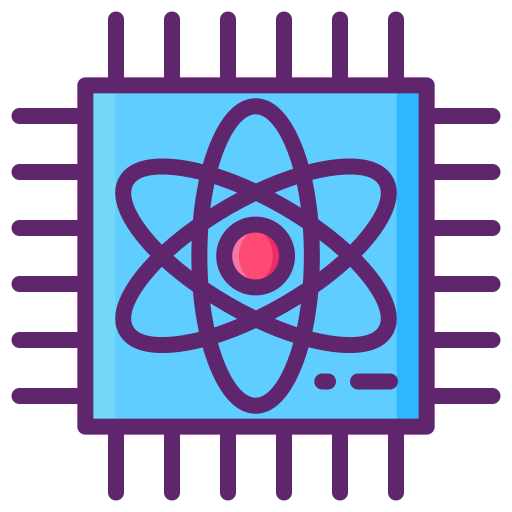 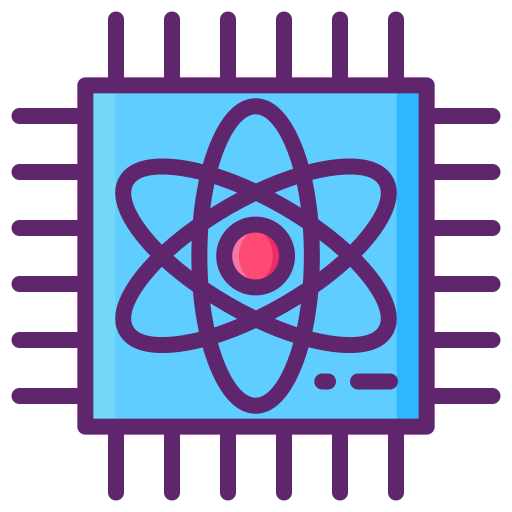 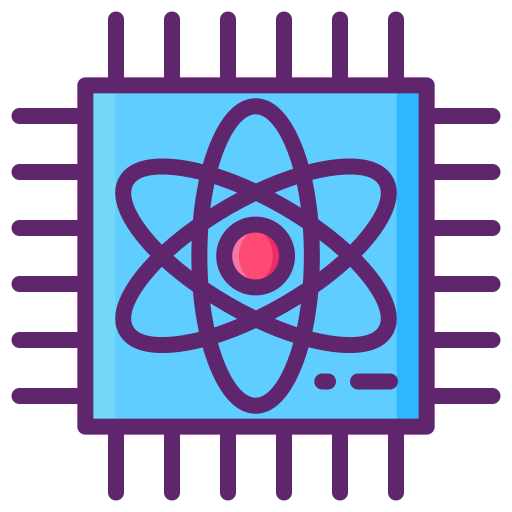 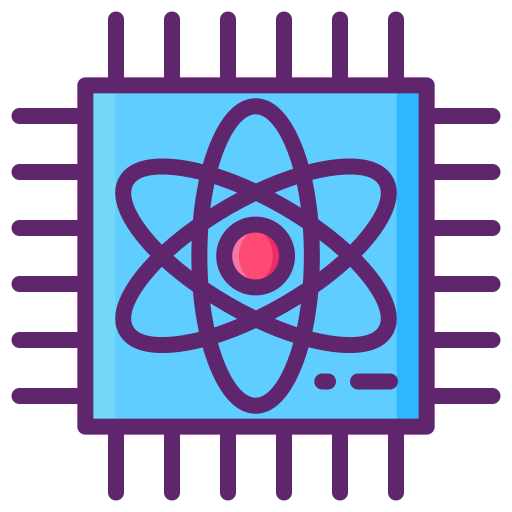 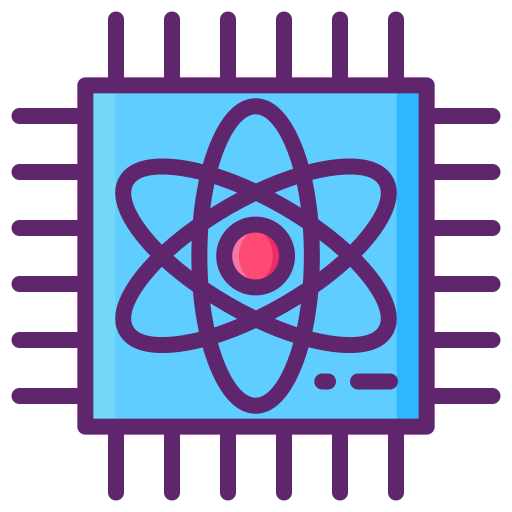 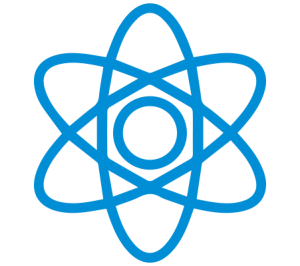 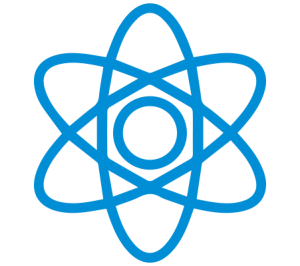 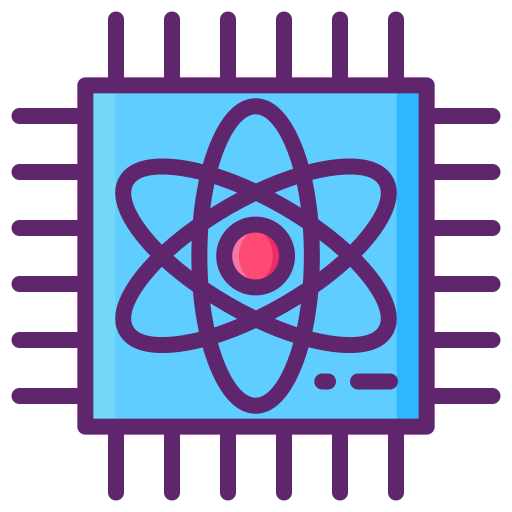 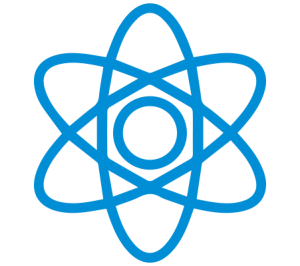 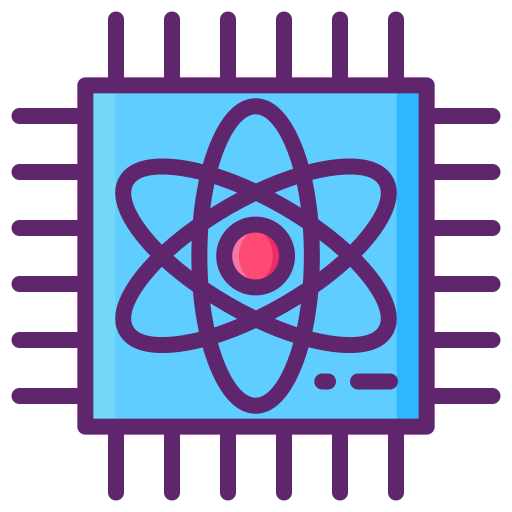 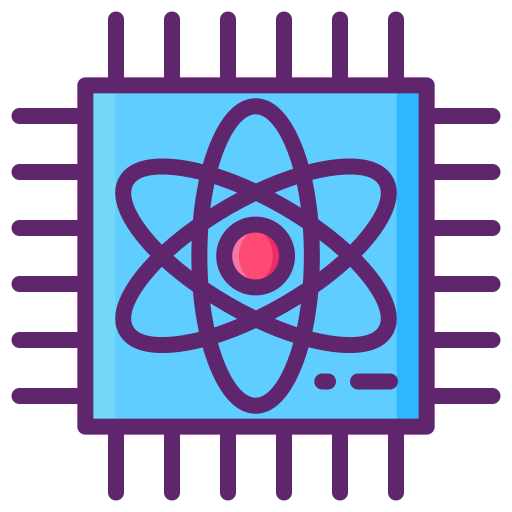 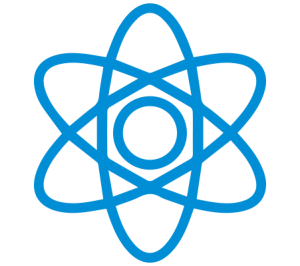 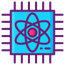 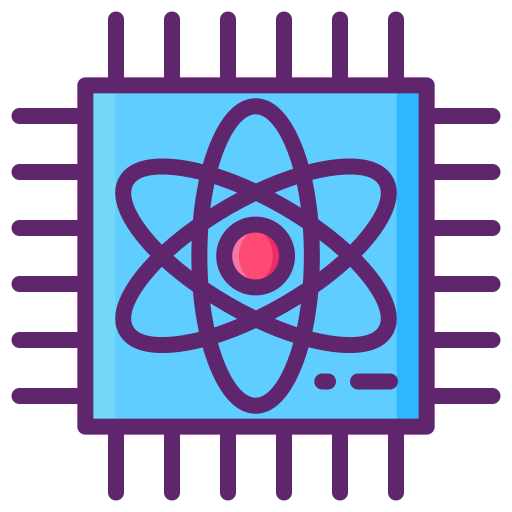 Quantum networking early wins: report-out on the state of implementation
Wenji Wu
ESnet
OFCnet 2025 Workshop
San Francisco CA, USA
March 30, 2025
‹#›
[Speaker Notes: Good afternoon, everybody! Welcome to the workshop! I am Wenji Wu, a network researcher from ESnet. Thanks the organizer for inviting me to this workshop. The title of this session is: Quantum network early wins: report-out on the state of implementation.]
Agenda
World-wide quantum network efforts

Status for quantum network architecture and control

Status for scalable quantum repeaters and networks

System area, Local area, Wide area quantum networks
‹#›
Quantum Computing and Networking is a Worldwide Initiative
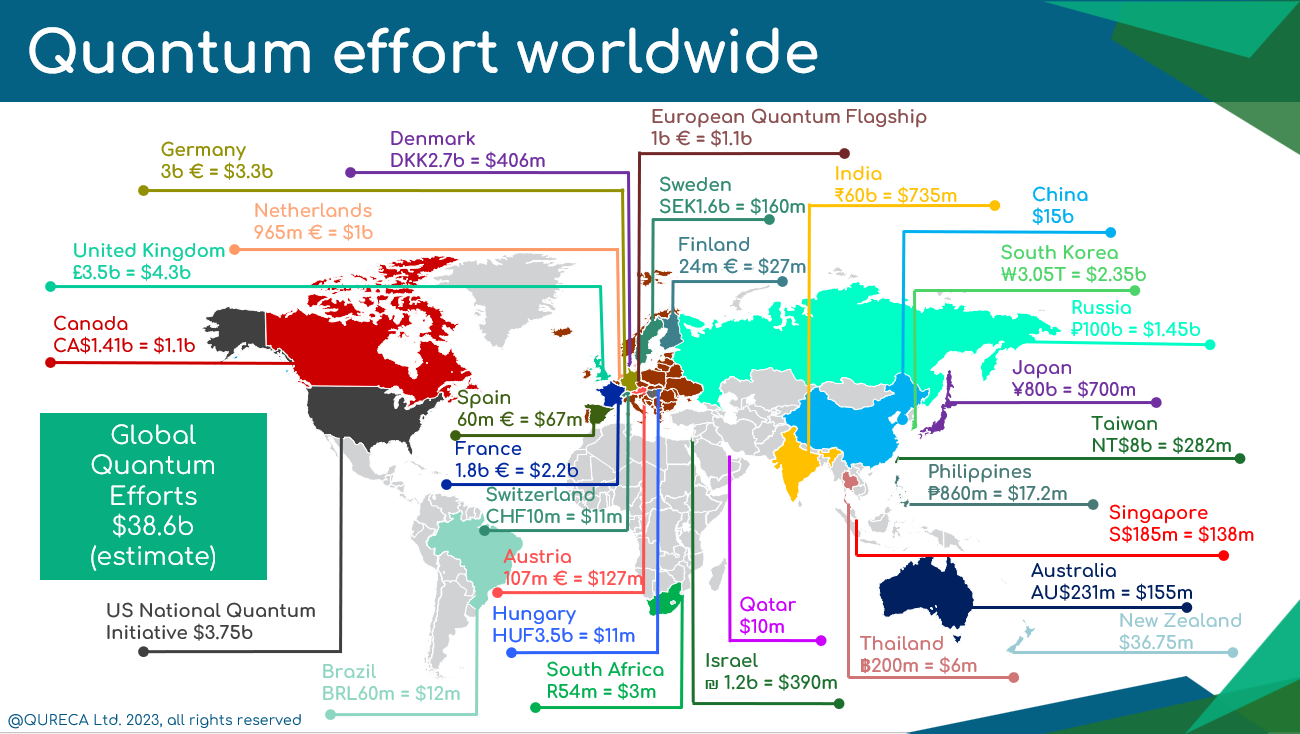 ‹#›
[Speaker Notes: First of all, let me give some backgrounds on quantum computing and networking. Quantum computing and networking is a worldwide initiative. 

Here is a picture I grad from the Internet, which shows the global investment in quantum computing and networking. The major players in this field are US, Europe, and China.

The competition in the fields of quantum computing and networking is intense.]
World-wide quantum network efforts - US
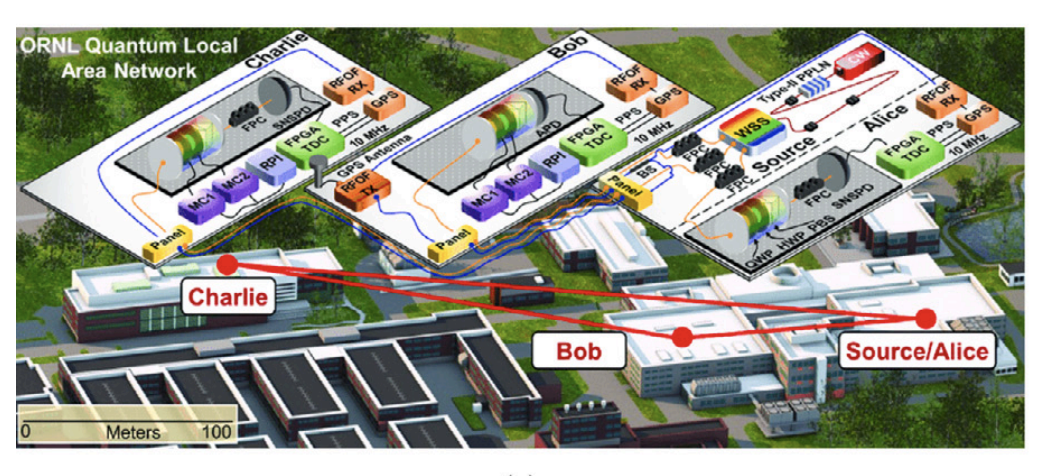 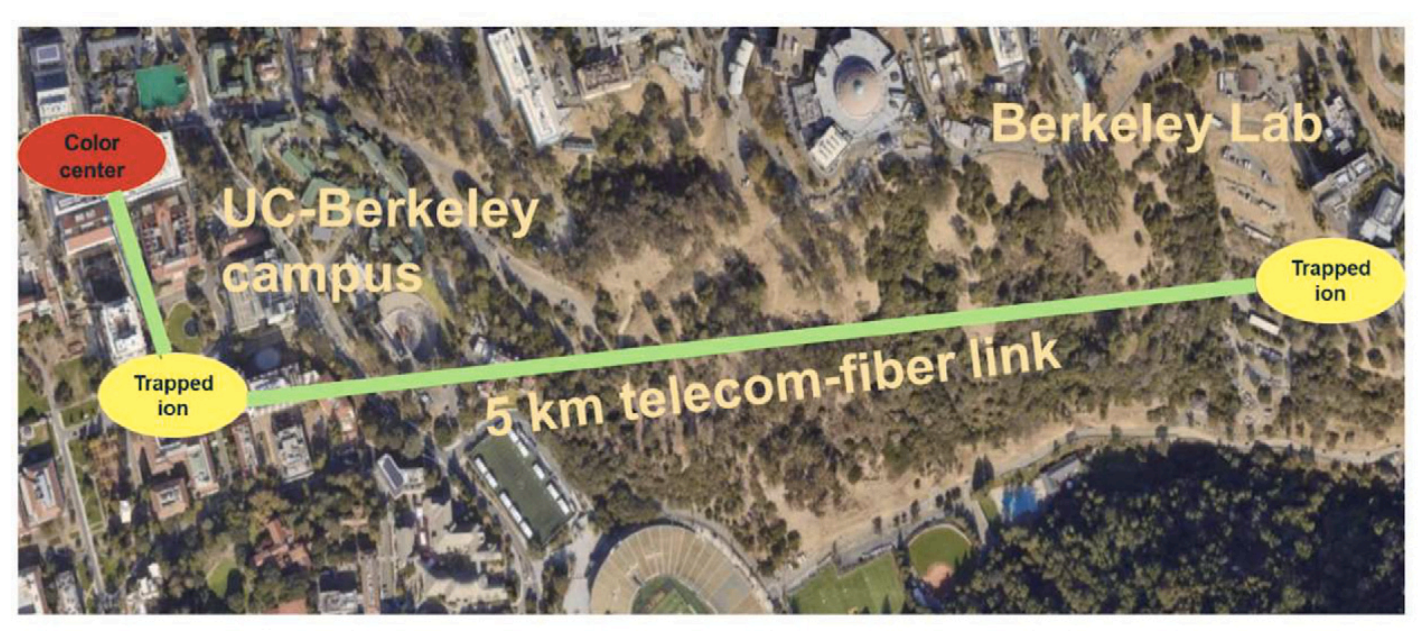 The QUANT-NET Testbed (40Ca+ ions)
ORNL-QLAN Testbed
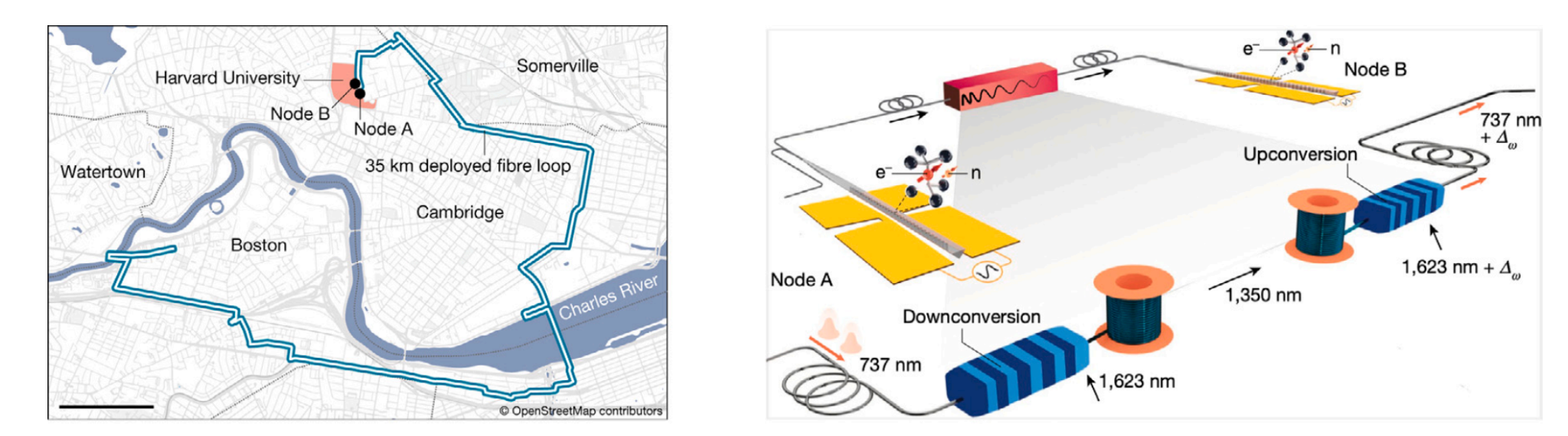 Amazon-Harvard quantum network testbed (29Si nuclear spins)
‹#›
World-wide quantum network efforts - US (cont.)
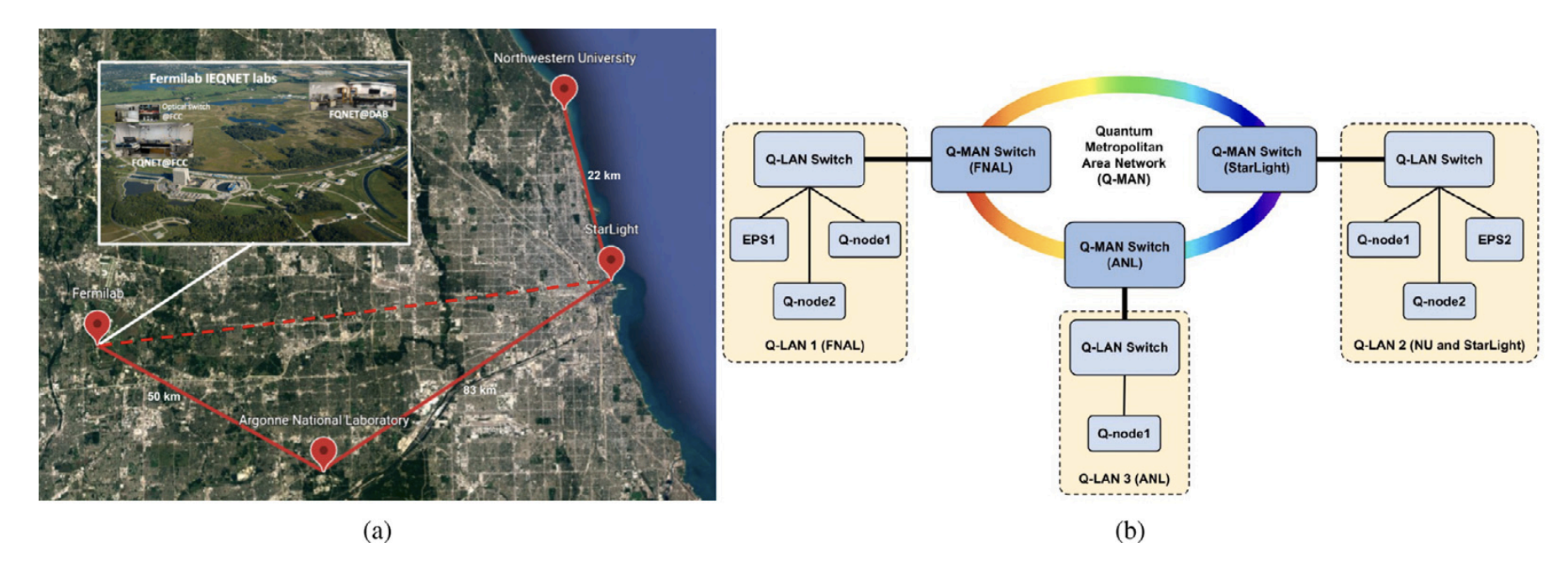 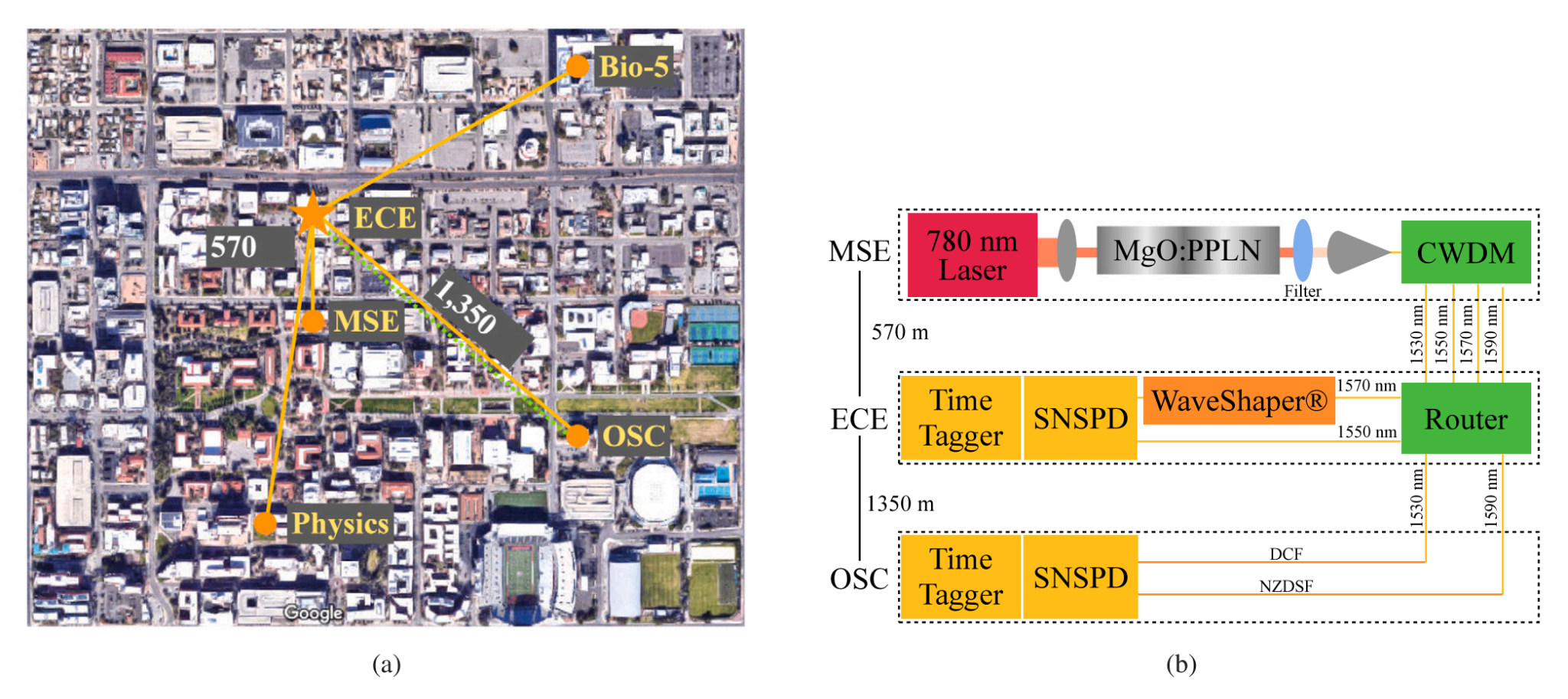 Illinois-Express Quantum Networks
The INQUIRE quantum network testbed
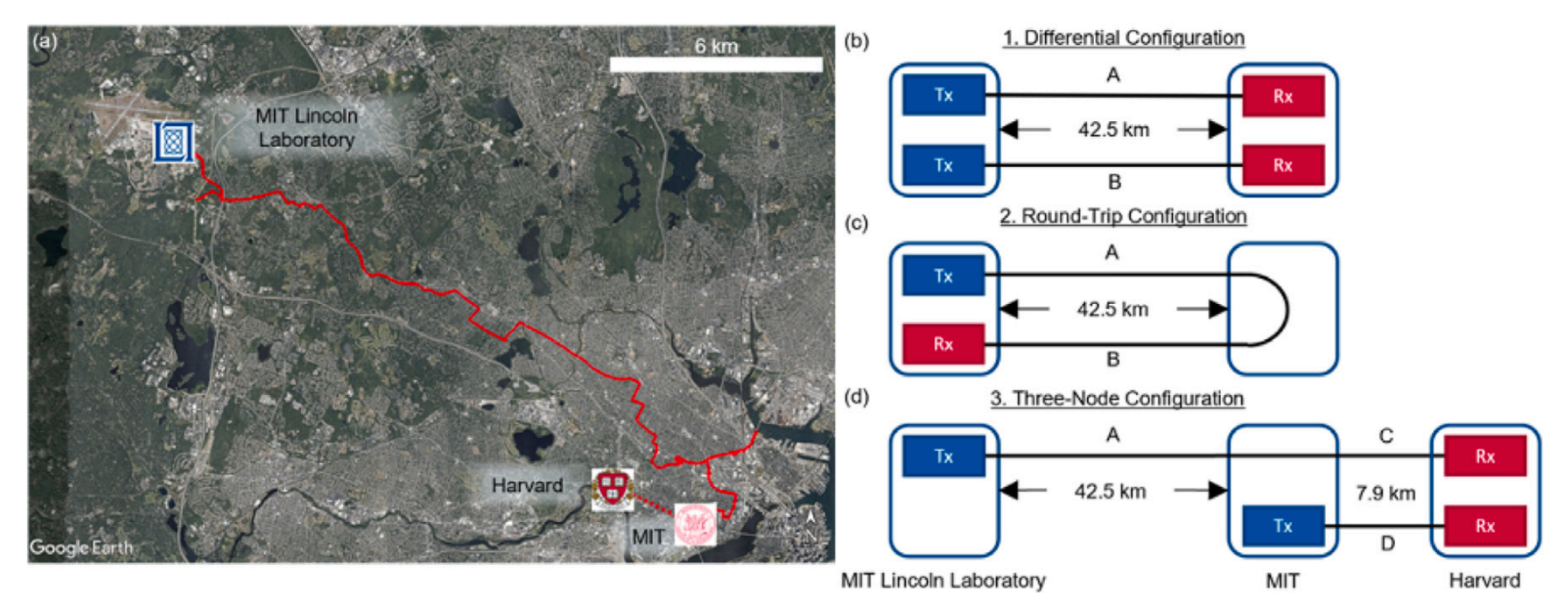 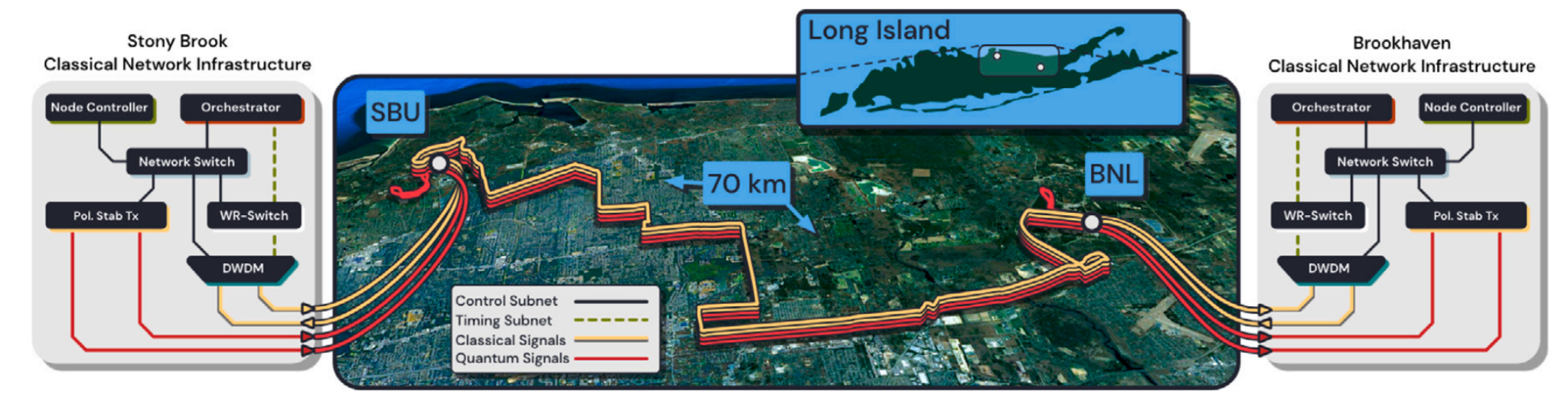 Long Island Quantum Information Distribution Network (LiQuIDNet)
Boston-Area Quantum Network testbed
‹#›
[Speaker Notes: LiQuIDNet: quantum memory, QFC]
World-wide quantum network efforts - Europe
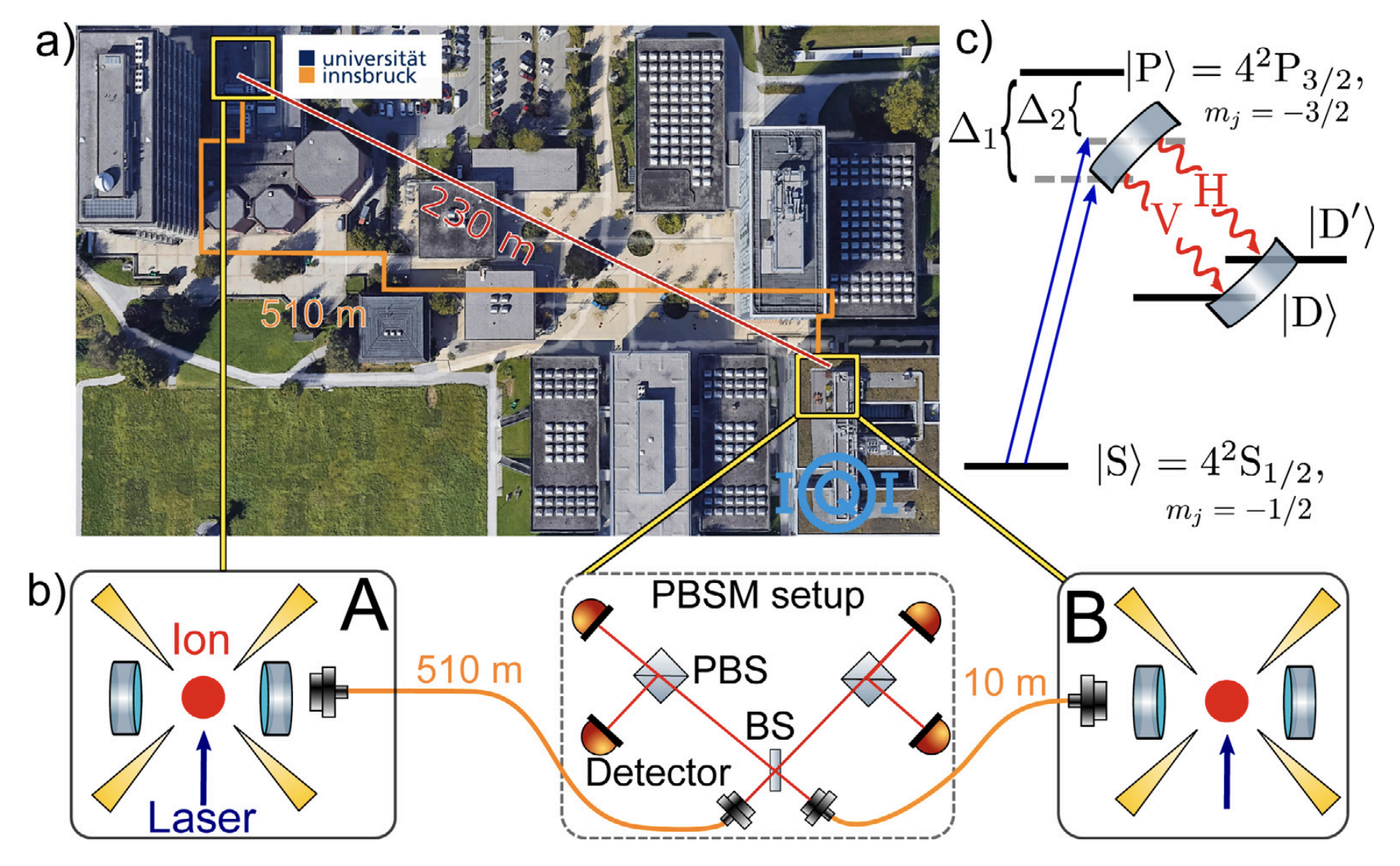 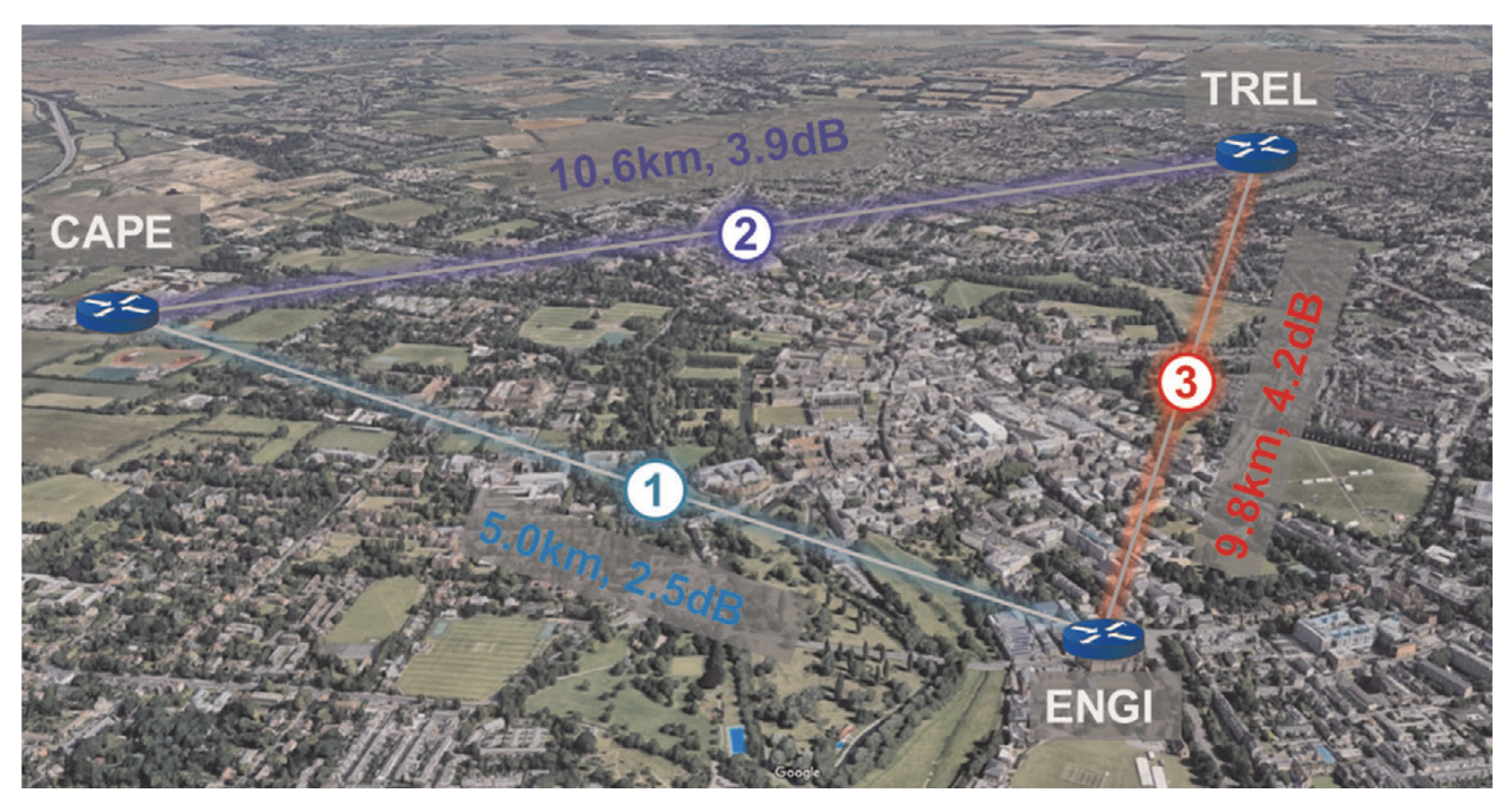 The Cambridge quantum network testbed
Innsbruck quantum network testbed
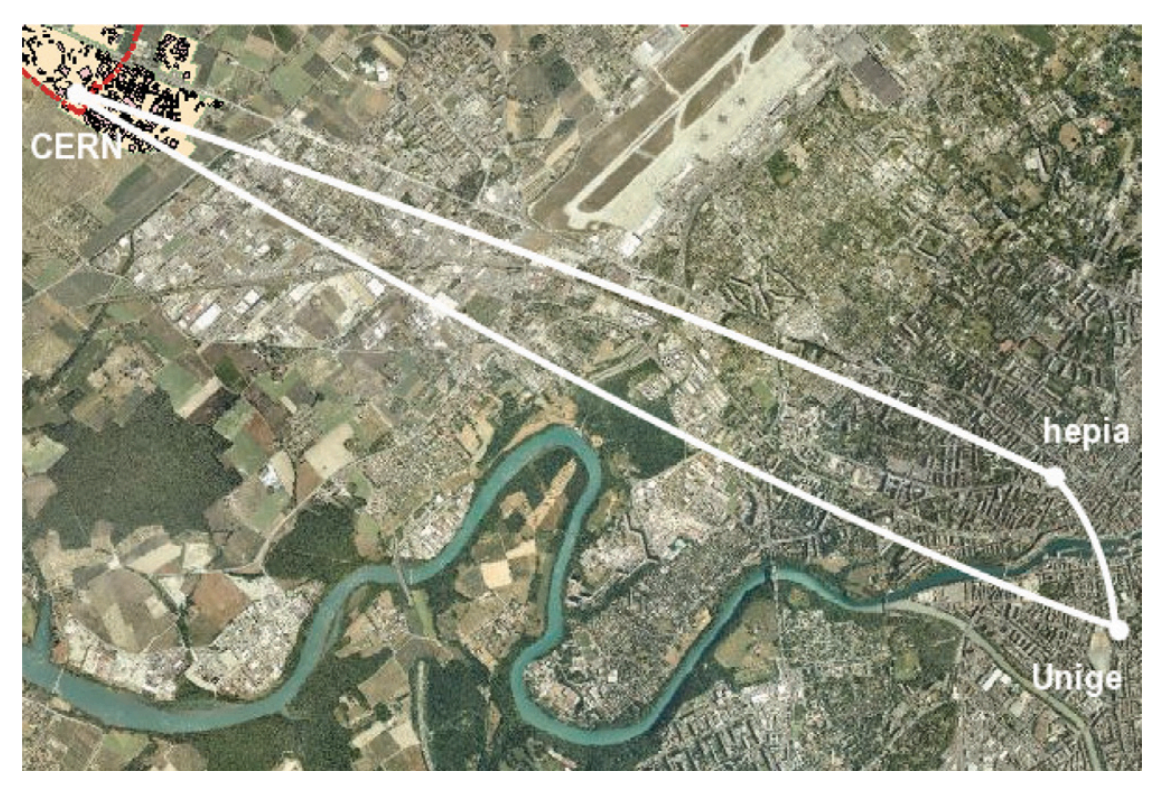 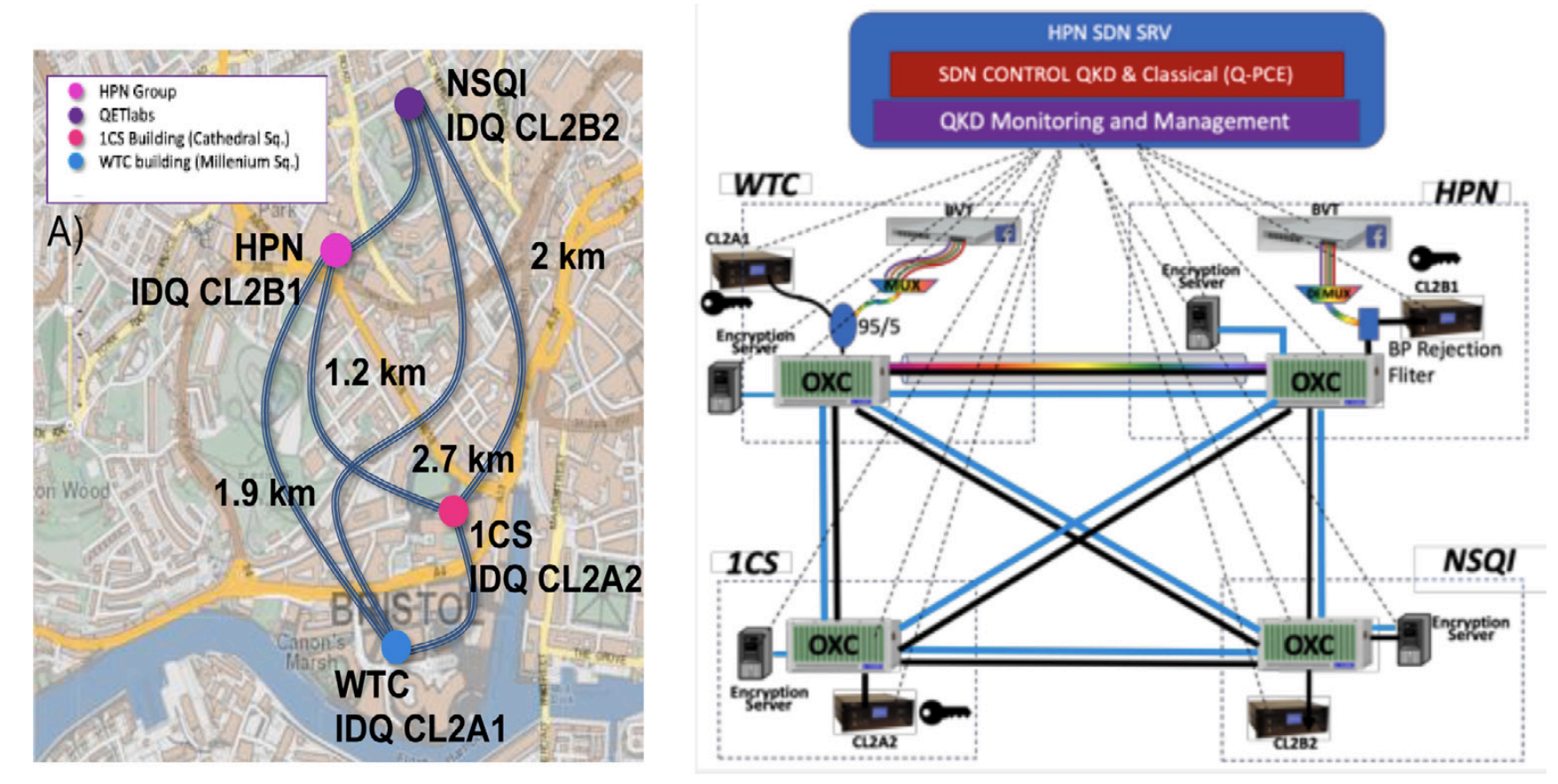 Bristol quantum network testbed
Swiss QKD network
‹#›
World-wide quantum network efforts - China
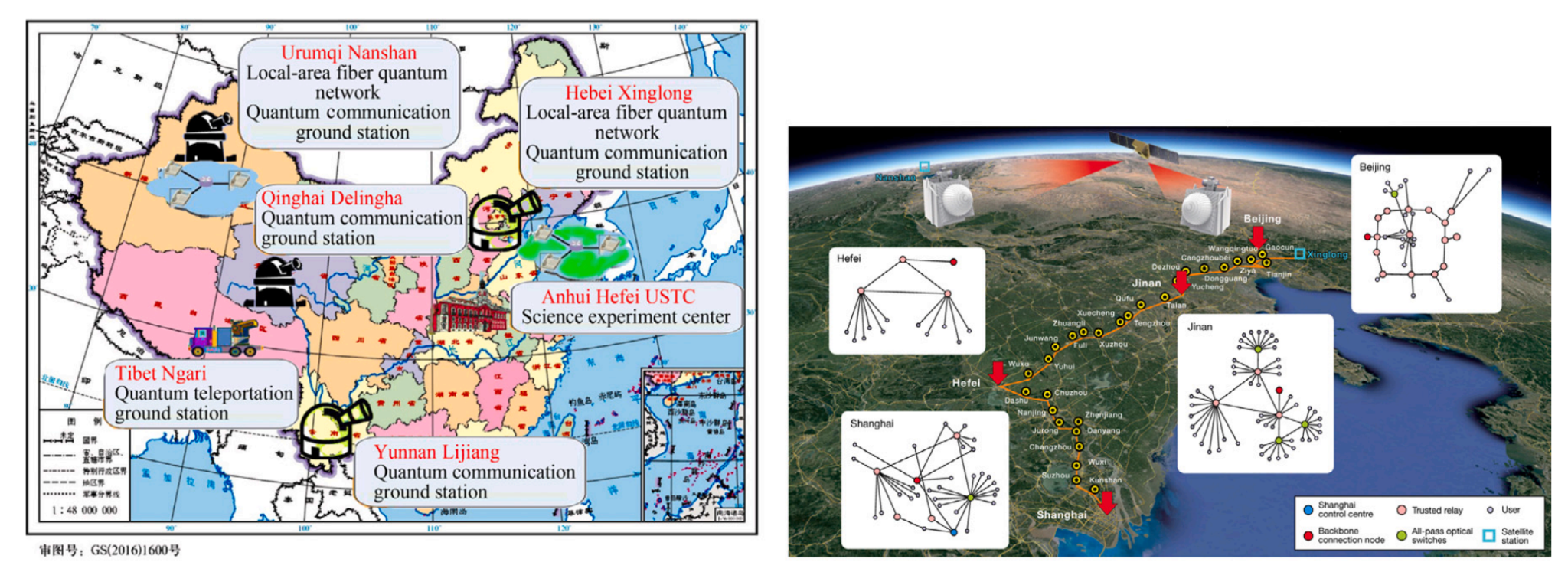 The Micius Project
‹#›
World-wide quantum network efforts - Japan
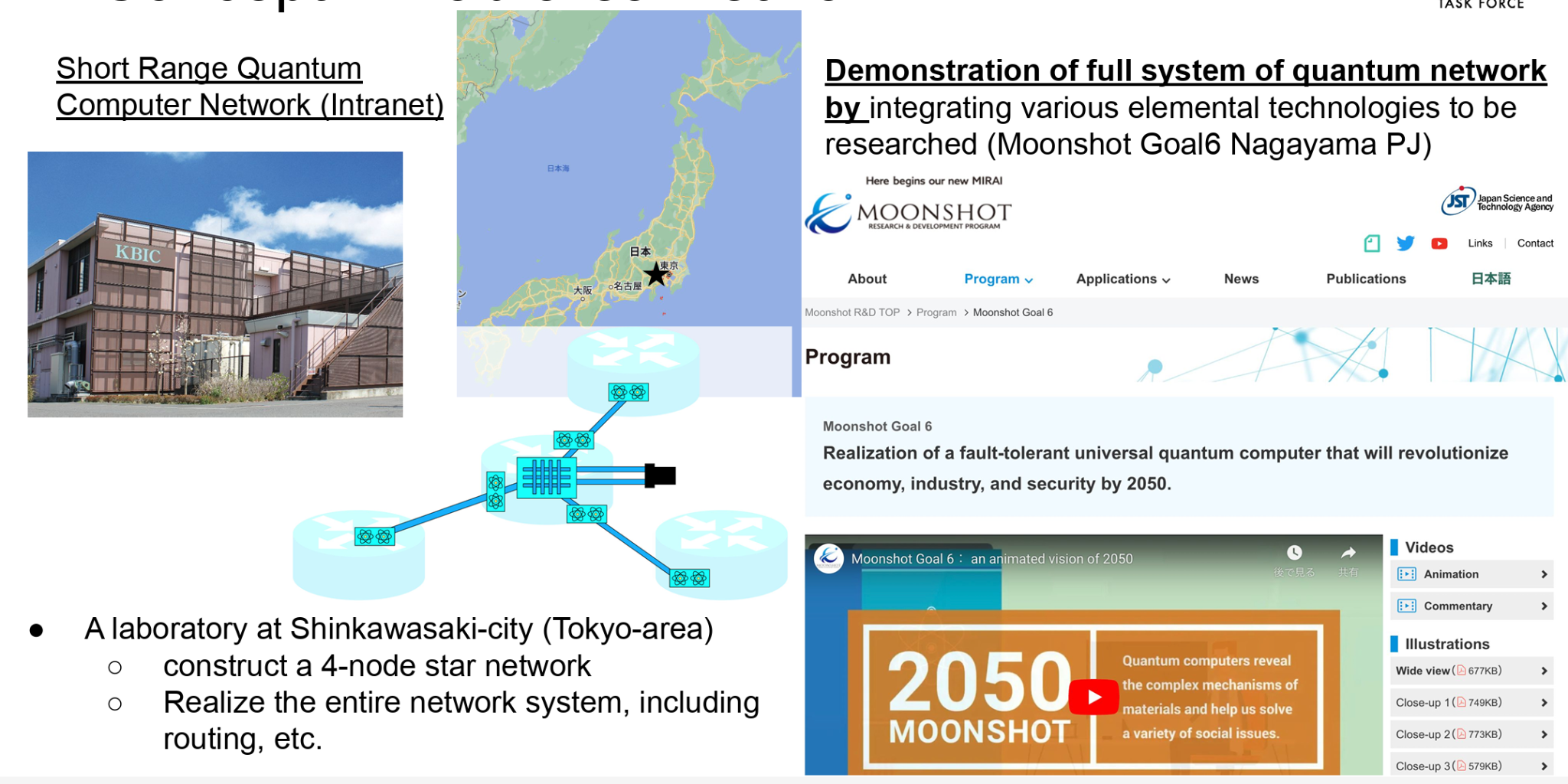 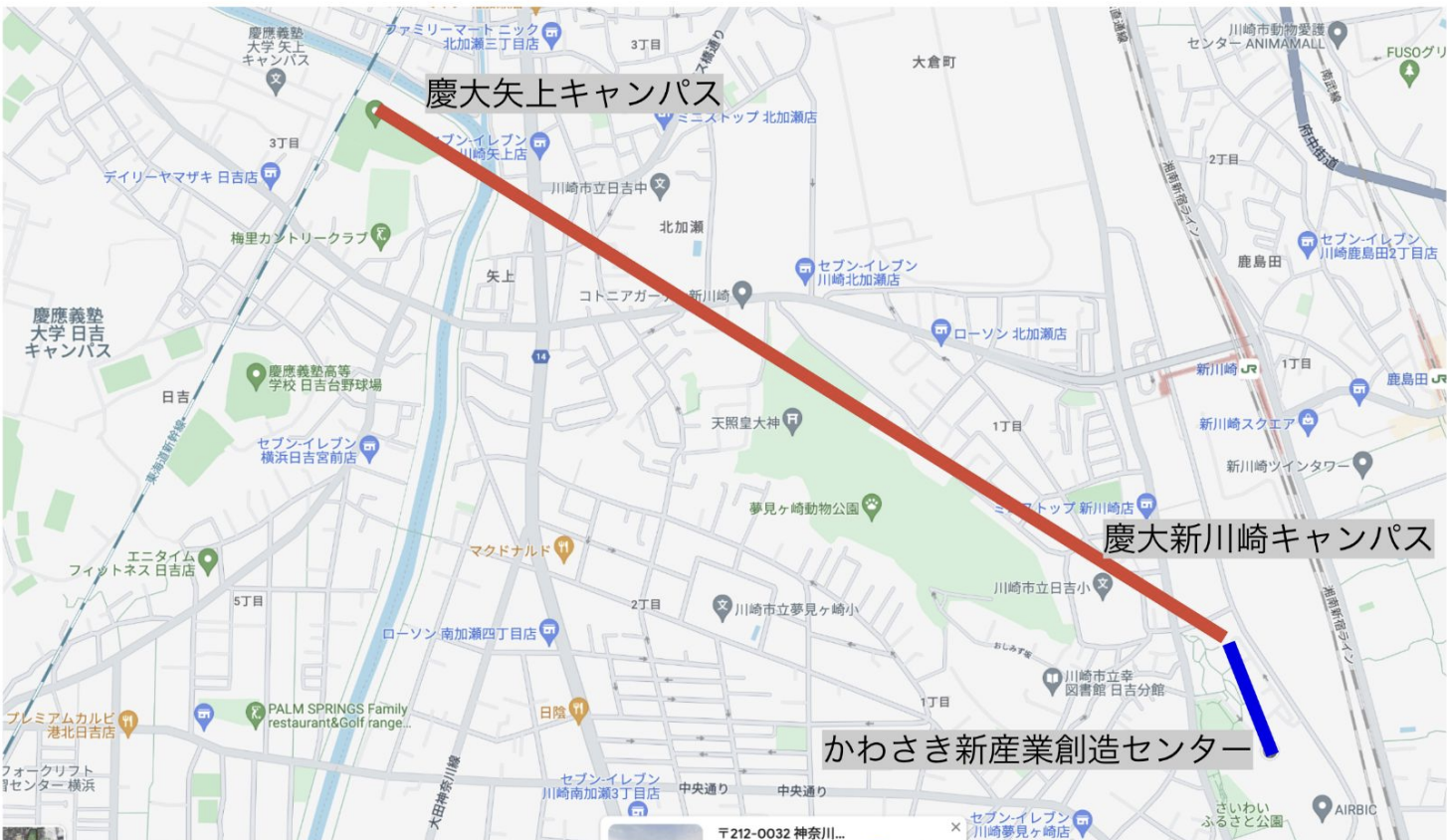 Moonshot quantum network testbed
‹#›
Status for quantum network architecture & control
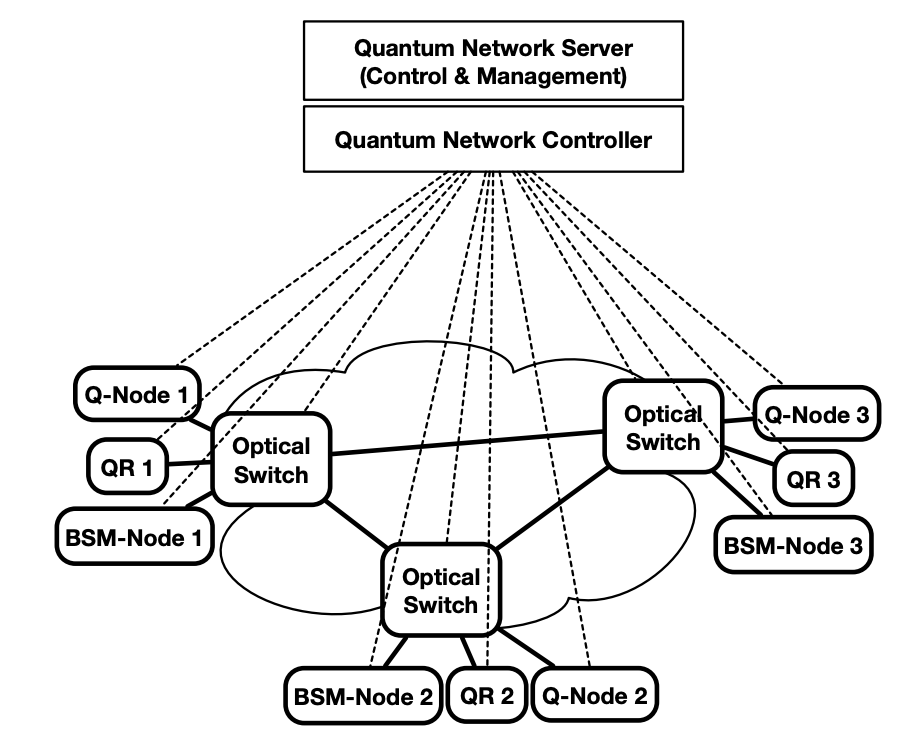 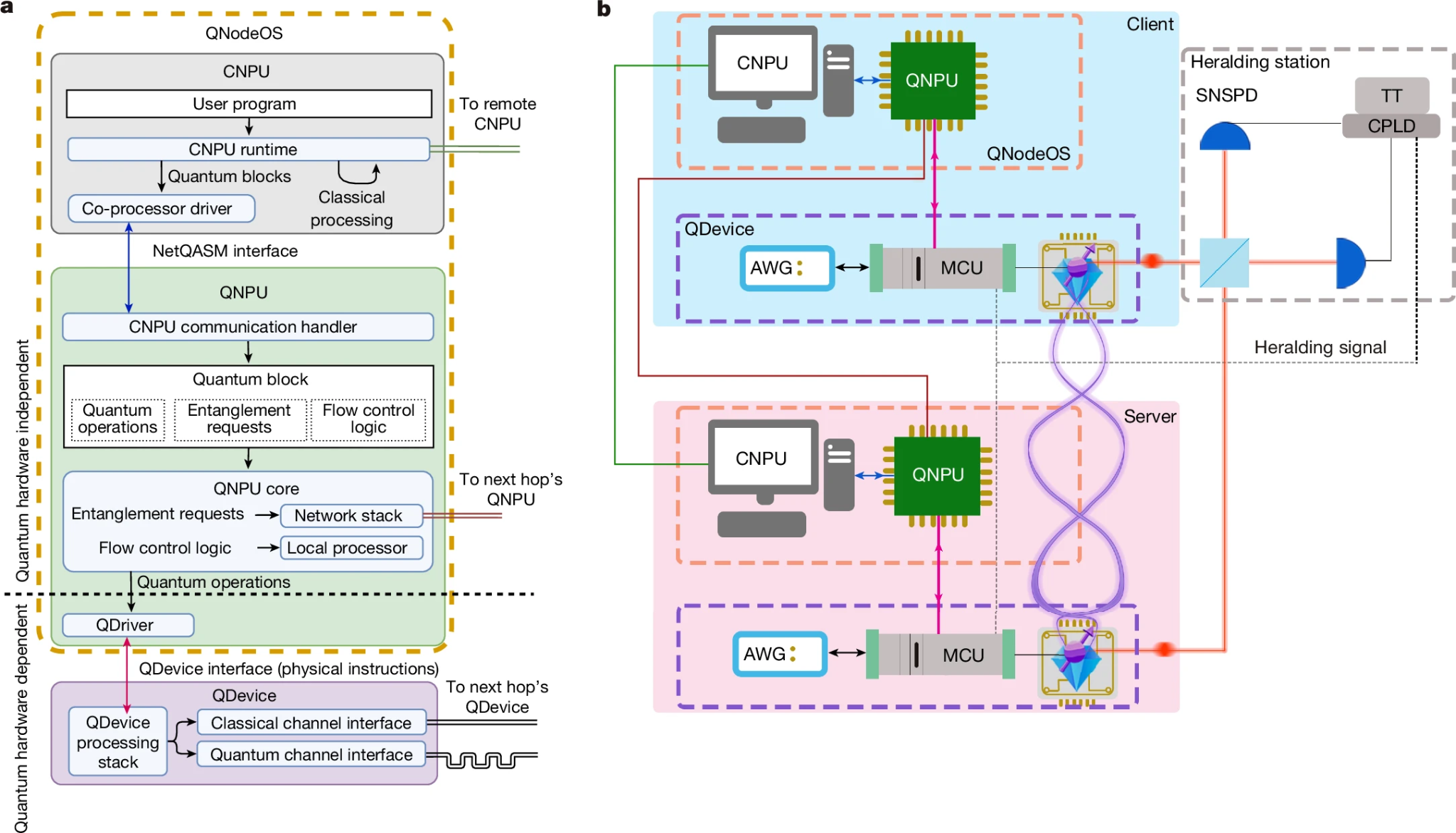 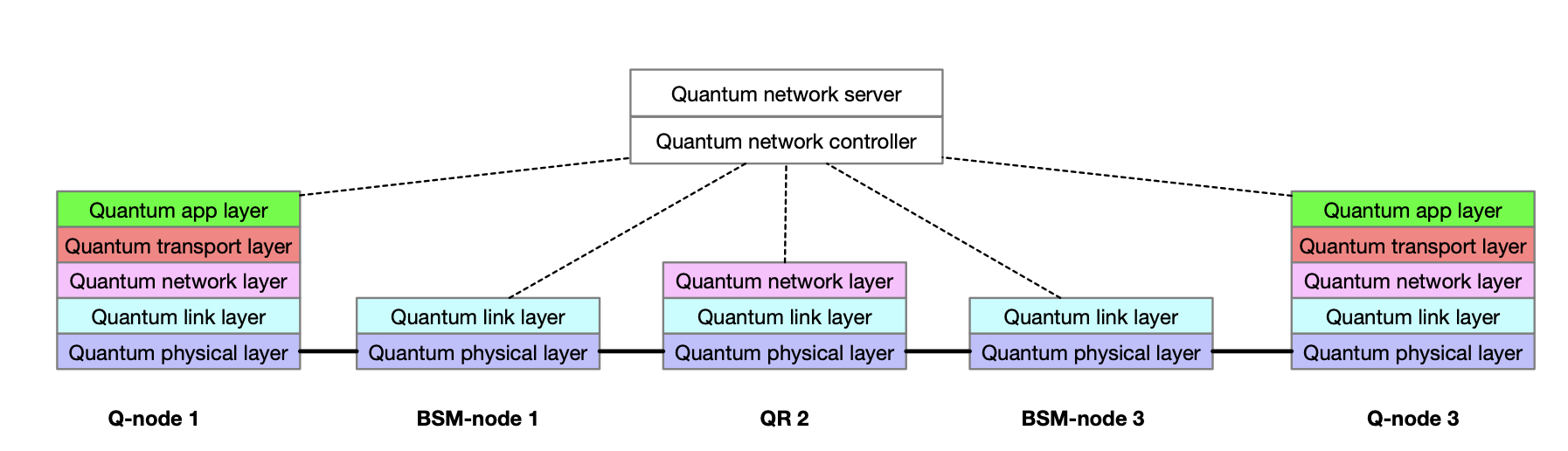 Quantum node control
Centralized quantum network control
Delle Donne, C., Iuliano, M., van der Vecht, B. et al. An operating system for executing applications on quantum network nodes. Nature 639, 321–328 (2025).
Monga, Inder, et al. "QUANT-NET: A testbed for quantum networking research over deployed fiber." Proceedings of the 1st Workshop on Quantum Networks and Distributed Quantum Computing. 2023.
‹#›
Status for quantum repeaters and networks
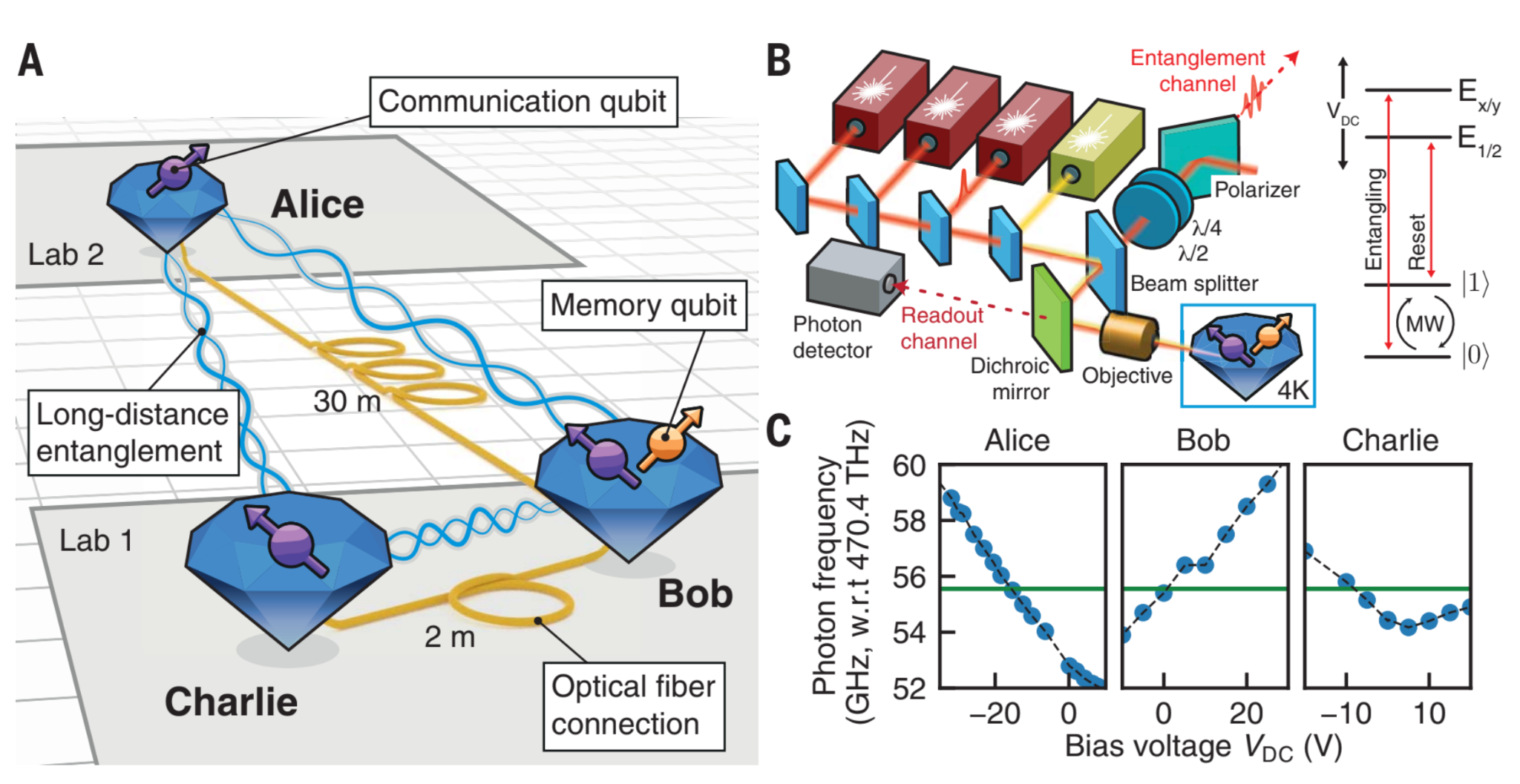 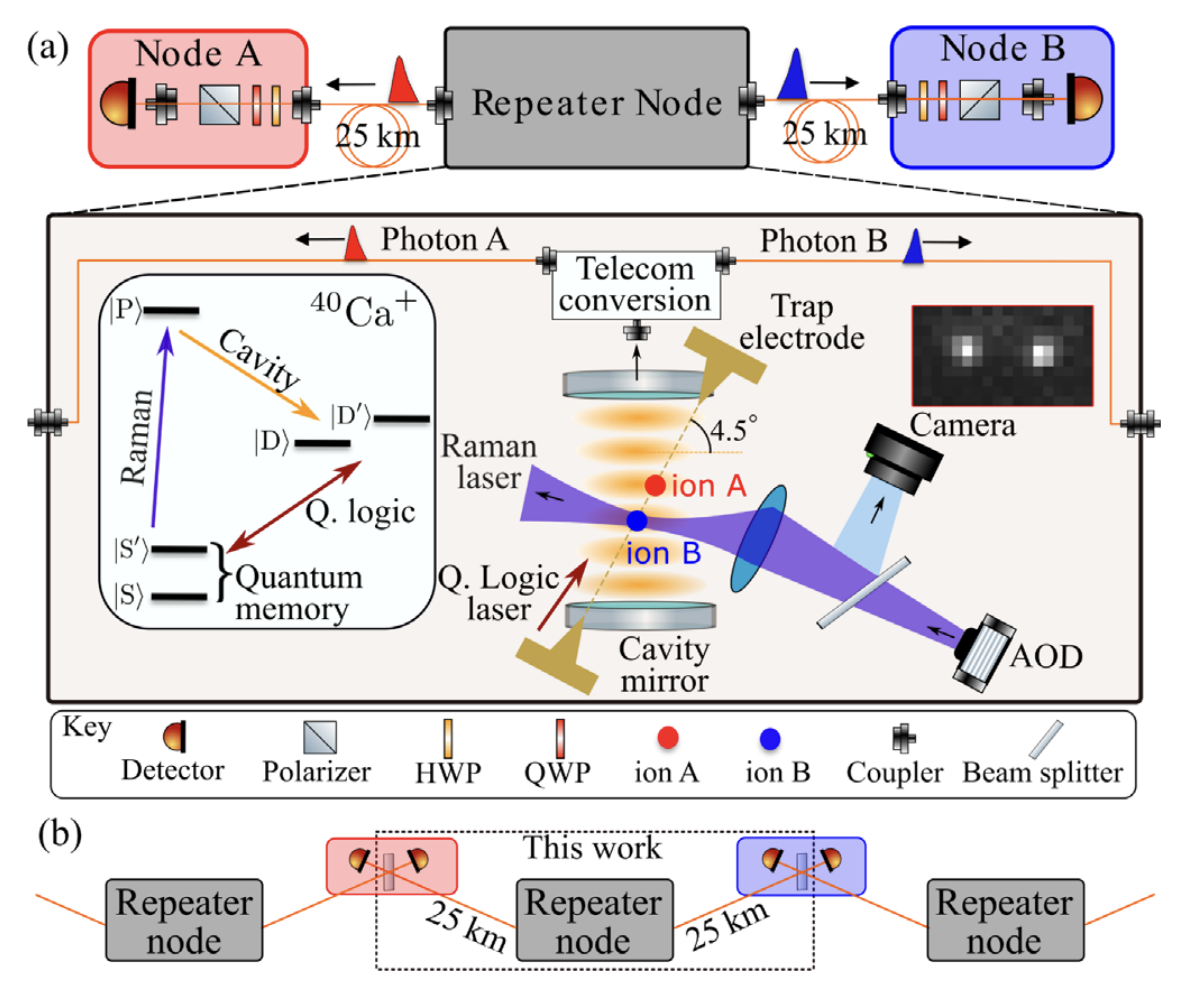 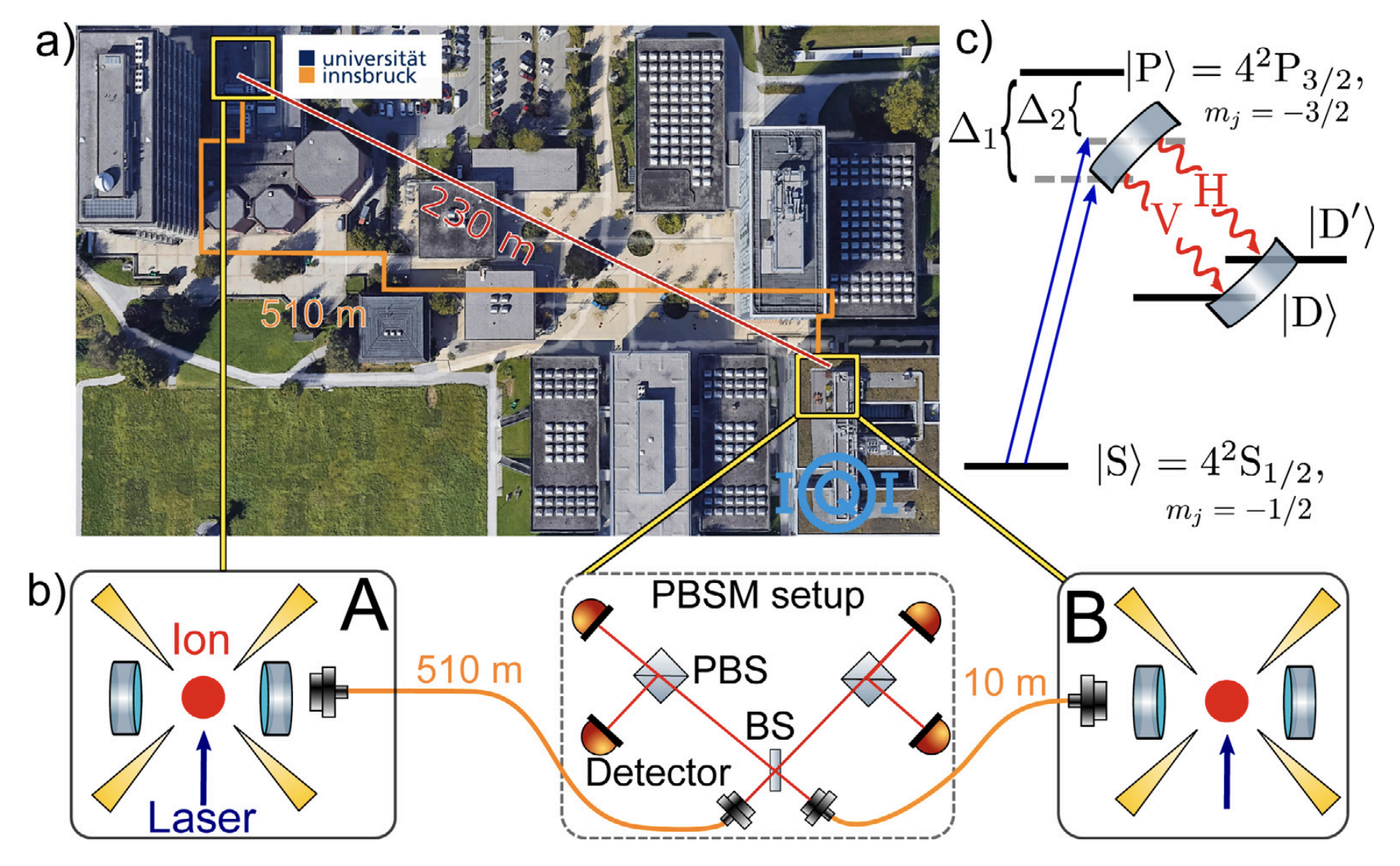 Entanglement of trapped-ion qubits separated by 230 meters
Trapped ion quantum repeater node
Realization of a multinode quantum network of remote solid-state qubits
Pompili, Matteo, et al. "Realization of a multinode quantum network of remote solid-state qubits." Science 372.6539 (2021): 259-26
Krutyanskiy, Victor, et al. "Telecom-wavelength quantum repeater node based on a trapped-ion processor." Physical Review Letters 130.21 (2023): 213601.
Krutyanskiy, V., et al. "Entanglement of trapped-ion qubits separated by 230 meters." Physical Review Letters 130.5 (2023): 050803.
‹#›
System area → Local area → Wide area (Quantum Internet)
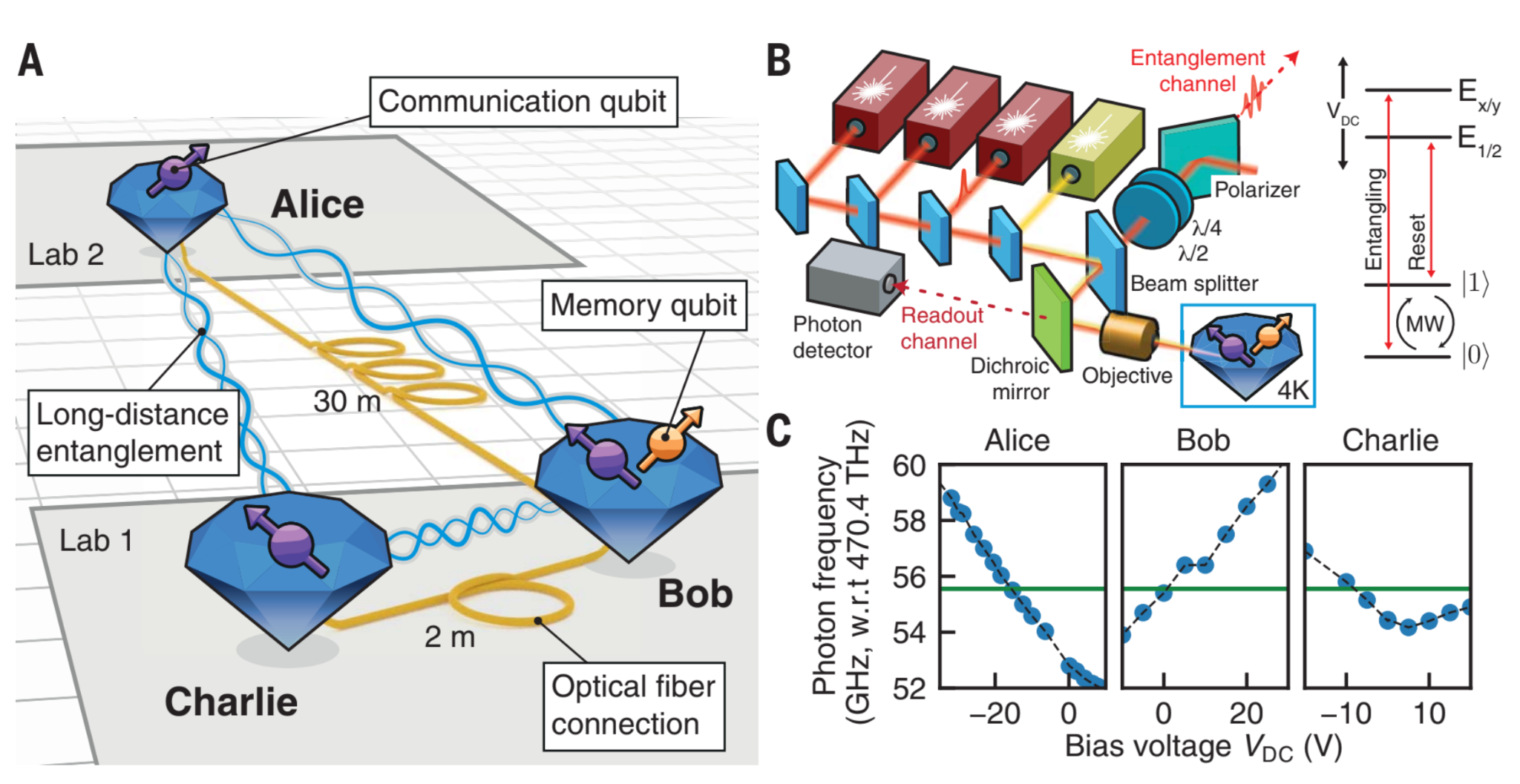 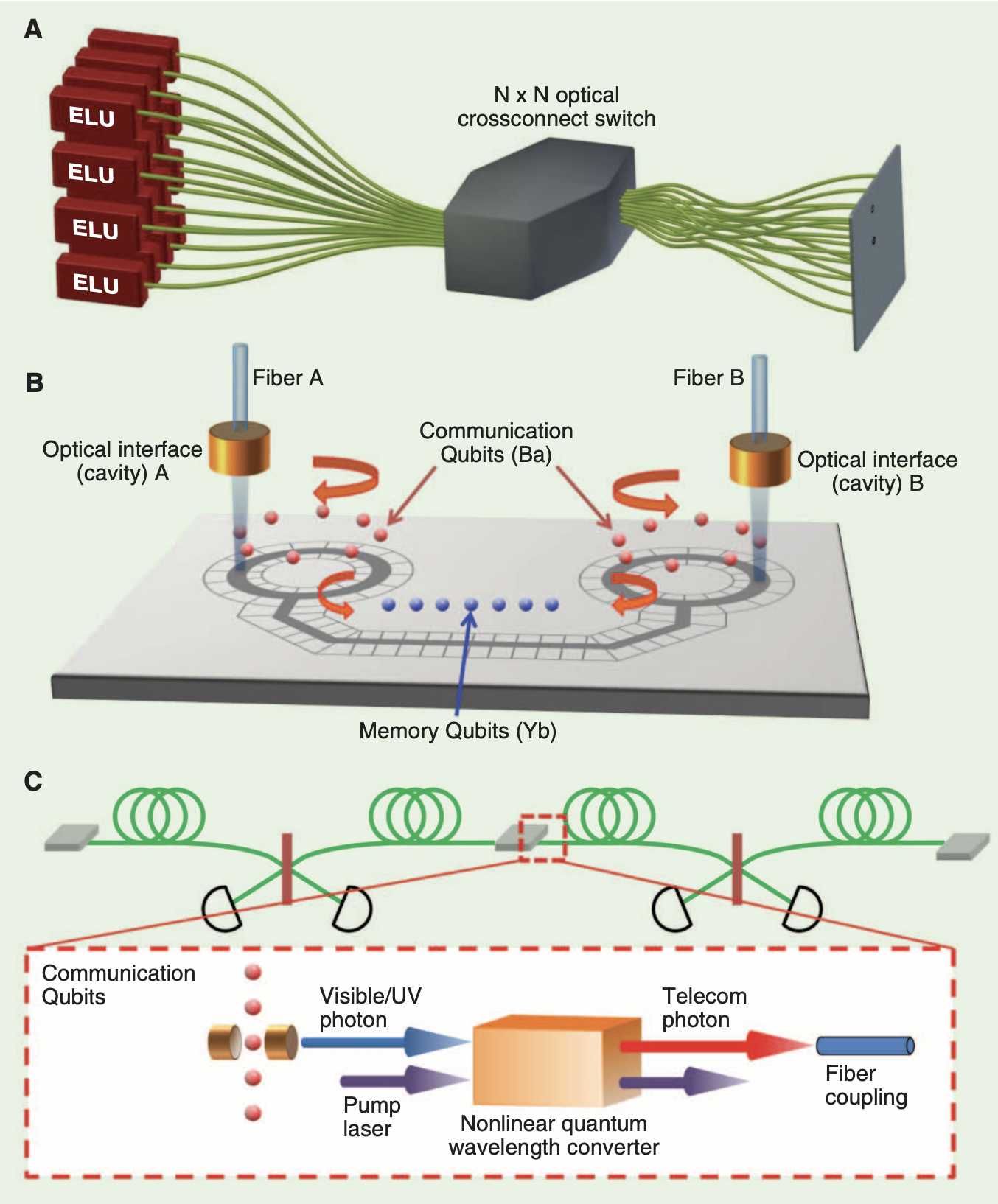 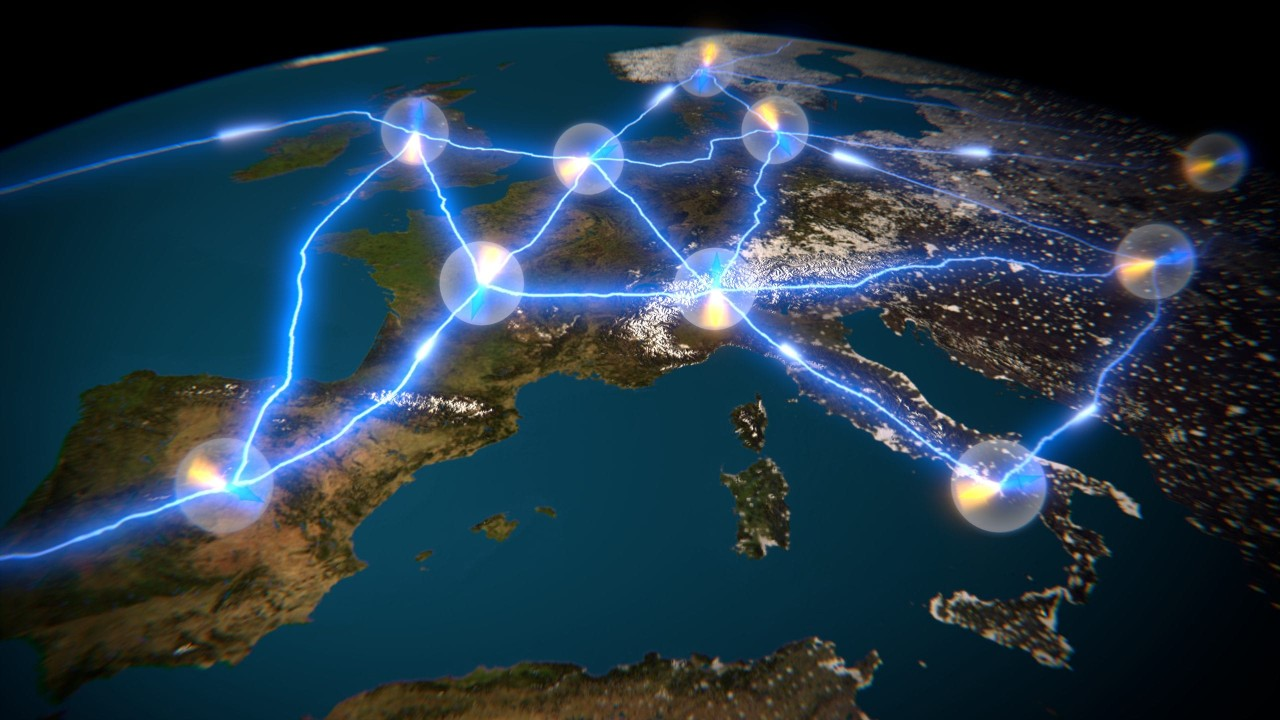 Wide area to scale out
Wehner, Stephanie, David Elkouss, and Ronald Hanson. "Quantum internet: A vision for the road ahead." Science 362.6412 (2018): eaam9288.
Local area to scale out
System area to scale up
Pompili, Matteo, et al. "Realization of a multinode quantum network of remote solid-state qubits." Science 372.6539 (2021): 259-26
Monroe, Christopher, and Jungsang Kim. "Scaling the ion trap quantum processor." Science 339.6124 (2013): 1164-1169.
‹#›
ESnet’s quantum activities at OFC’25
Paper 
Experimental Test of Bell-state Measurement for Narrow-band Ion-photon Interfaces in the Quant-net Testbed
Session Title: Quantum Entanglement and Computing, M4E
Session Time: March 31, 2025 from 4:30 PM to 6:45 PM Pacific Time (UTC-07:00)
Session Location: Room 208 (Level 2)

Demos:
The QUANT-NET Project Demonstration 
Location: Booth 5137
Modeling and simulation of quantum networks
Location: Booth 5137
‹#›
Questions
What do you see as crucial R&D projects in the quantum technology space today, and how do you see the results impacting production networks in the immediate (3-5 year) future?
Could you unpack for us the extent to which current production network design drives or influences R&D progress in quantum technologies?
What do you think the next step is in quantum R&D, i.e., what will we be talking about or see demonstrated at OFC2026?
Networks of the Future: 
Bleeding-edge technologies and how soon will they be here?
Sana Bellamine, CENIC MMBI, United States (Facilitator)
Lidia Galdino, Corning Optical Communications, United Kingdom
Dirk van den Borne, Juniper Networks, Germany
Questions
How are AI advancements impacting inter-datacenter connection development, and which spatial scales are becoming most critical (1km, 10km, 100km, 1000km, 10000km)? Are we seeing new trends in deployed solutions?
How does fiber selection impact the performance and capabilities of next generation networks? What advancements in fiber technology can benefit future production networks?
How do you see advancements in wireless technologies impacting next-generation optical networking development?
What is on the horizon that excites you in terms of hardware and/or protocol or advancements that will transform networking performance for hyperscalers or cloudy applications?
The Role of Parallelism in Driving Innovation in Fiber Optic and Cable Technology
Lidia Galdino 
Corning Optical Communications
[Speaker Notes: Technology innovation often arises out of need to solve a problem. Today, I am going to discuss events that have happened and are happening in terrestrial backbone LH networks, how they have driving innovation in optical fibers and cables,]
World-wide core networks bandwidth continues to grow while fiber capacity is saturating
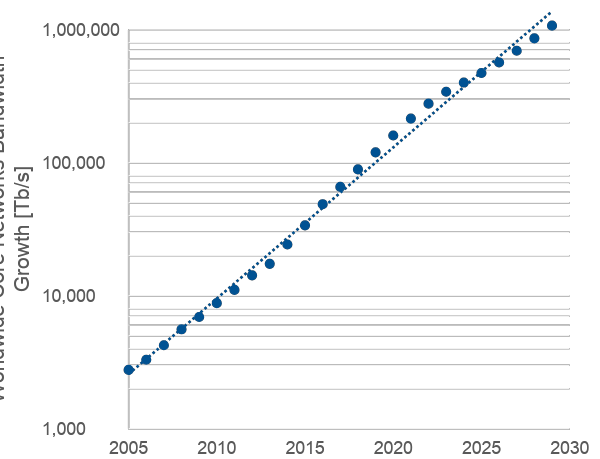 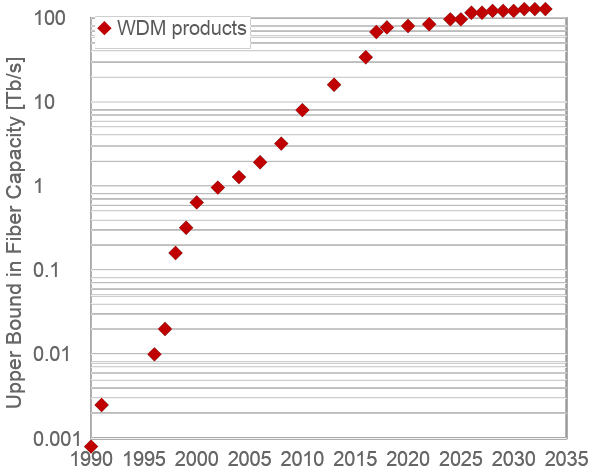 26% annual growth
Source: Dell’Oro Group
Forecast
[Speaker Notes: There are two key events in terrestrial backbone networks. First, there's been exponential bandwidth growth over the last 25 years. To meet current and future bandwidth needs, we can increase data transmission in a single core optical fiber, via innovation in transport equipment, or add more fiber in in a give path (route)

Second, over the past decade, there's been a saturation or slowdown in single core fiber capacity enabled by commercial transport equipment.]
Exponentially bandwidth growth and saturation in fiber capacity led to fiber count cable growth, doubles every 4-years
Capacity per path
spatial paths
Noise
Bandwidth
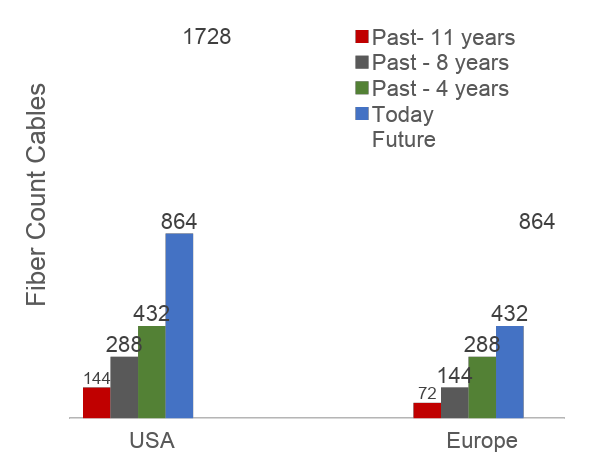 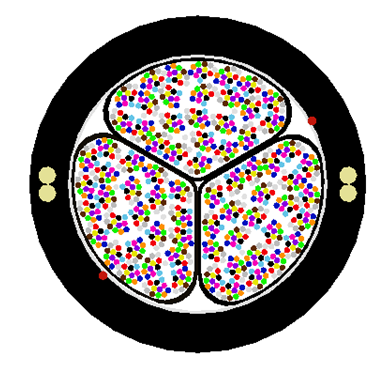 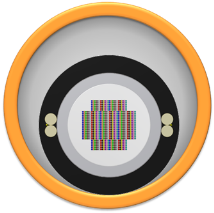 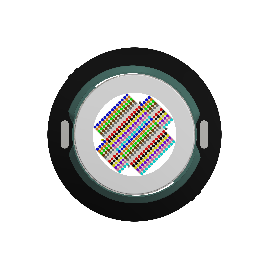 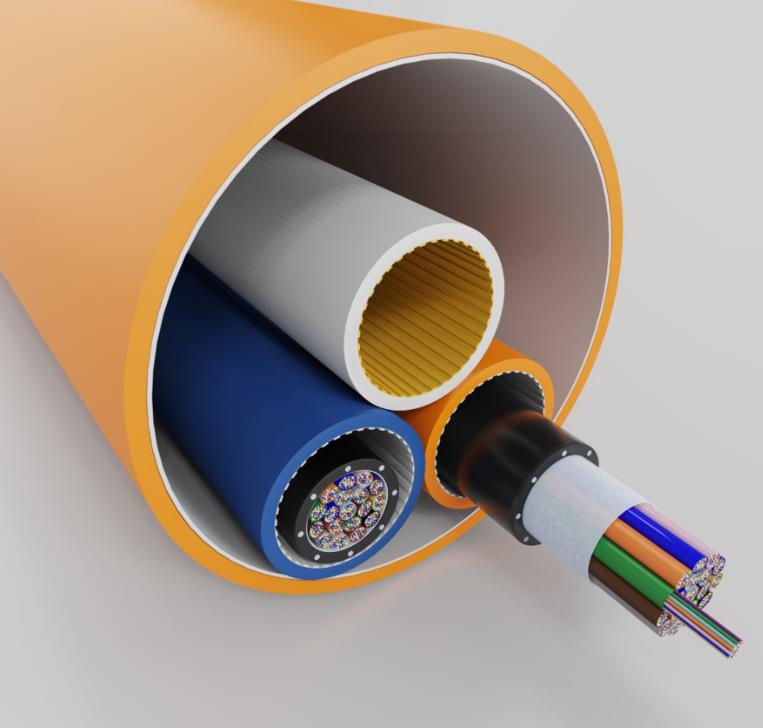 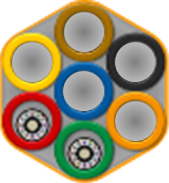 Corning analysis
Higher core density (fibers/mm²) is required to fully utilize precious space in the installed ducts
[Speaker Notes: This brings us to the third piece of evidence (event): The growth in fiber count cables over the years.

The combination of exponential bandwidth needs and a slow (sub-linear) growth in fiber capacity has led to an increase in fiber count cables) to meet the capacity per path needs

However, The increase in fiber count cables impacts cable density requirements for brownfield conduit sizes. Most backbone infrastructure builds today are brownfield, and conduits are valuable real estate. High-density cables are critical for duct maximization.]
Innovative cable designs and smaller OD fibers enable a tenfold increase in fiber density over the last 20 years
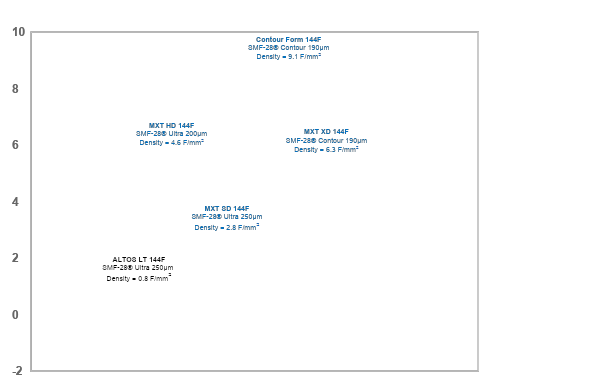 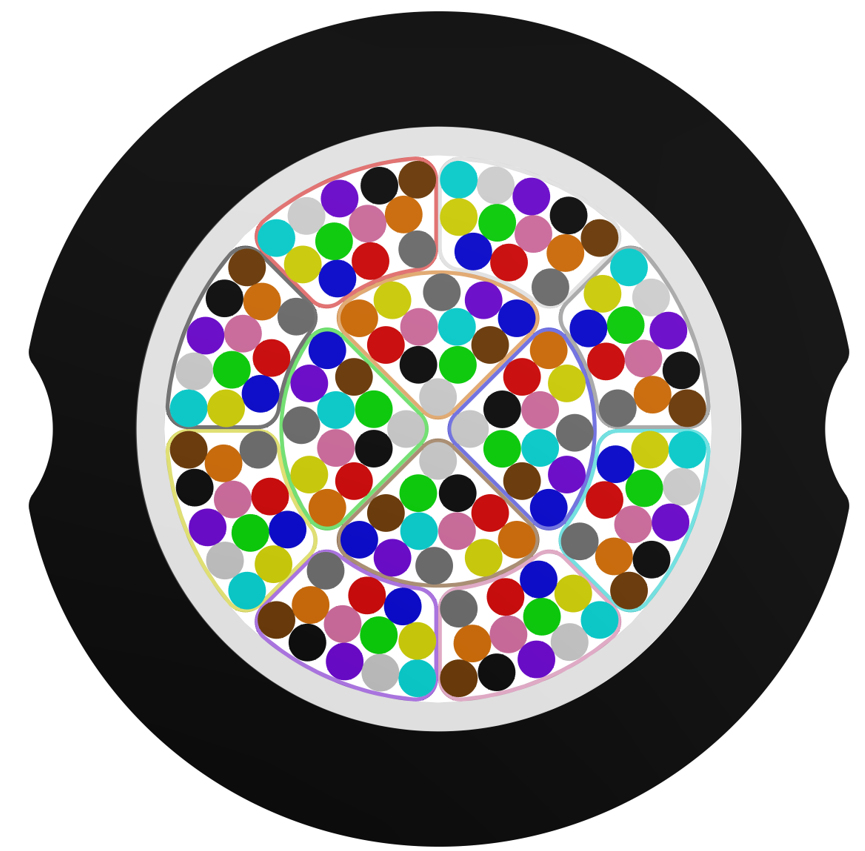 ~40% reduction in cross-sectional area (245 um to 190 um OD)
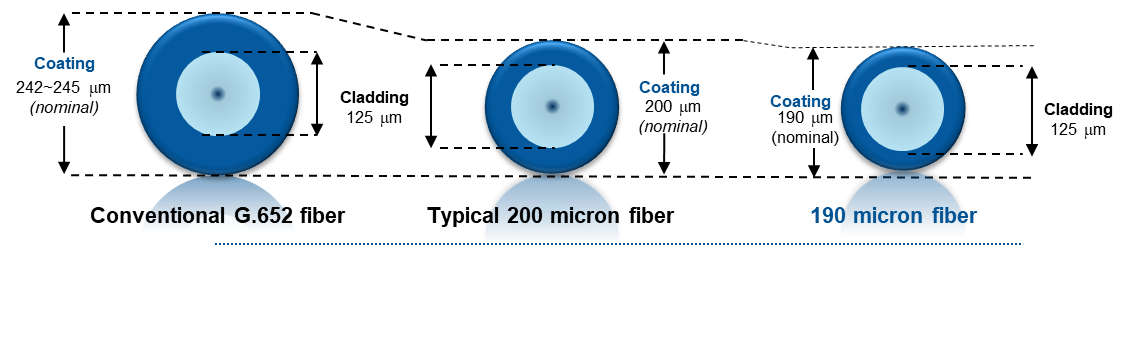 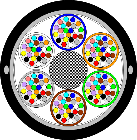 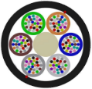 Density [Fiber/mm²]
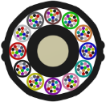 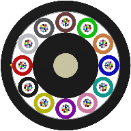 Capacity per path
Noise
Polarization
Bandwidth
spatial paths (f/mm²)
2020
2004
2024
2016
2012
2008
Innovation in fiber design is required to increase density without compromising optical performance and therefore spectral efficiency
[Speaker Notes: What this means is - these events have led to a lot innovation in fiber and cable technology over the last 20 years, with cable density increasing by an order of magnitude

And, the cable density, defined as f/mm², has been achieved by redesigning the cable and reducing the fiber outer diameter, essentially by removing the coating.]
Aggressive high-density cables combined with lower OD fibers makes them more susceptible to microbending-induced loss
Mechanisms to mitigate microbend induced attenuation in high density cables
Coating Attributes
Fiber
Design
Cable Design
Microbend stimuli along length
Microband induced attenuation
Core radius (MFD)
Refractive index/Optical
Total fiber diameter (OD)
Softer primary coating with lower modulus
Removing primary coating makes fiber more susceptible to microbending
[Speaker Notes: However, the coating is there for a reason. If the coating is removed, the fiber becomes more susceptible to microbending, which could impact attenuation and therefore the received SNR.

So there is a need to go back and redesign the product, the cable, and the fiber and the coating. Does it need a deeper trench? Can the MFD be maintained the same? Does it need a softer primary coating?

What I am trying to say is that we cannot simply remove the coating and pack the fiber in an aggressive cable design. It requires a much more engineered product when higher density is need.]
Doubling subsea cable capacity and density with 1x2 MCF
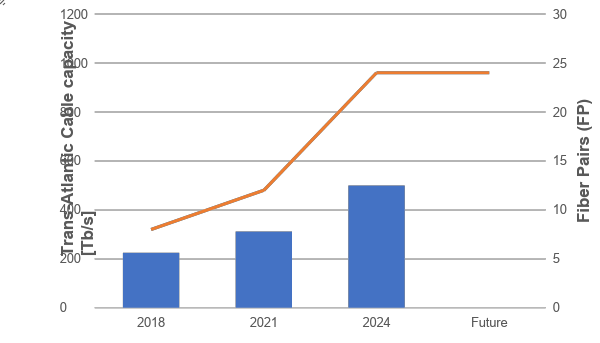 1x2 MCF
1x2 MCF
The 1x2 Multi-Core Fiber (MCF) doubles the capacity of the subsea cable while maintaining the same number of fiber pairs
[Speaker Notes: To date, we have met the density needs by better engineering the optical fiber and cable technology while keeping the ecosystem compliant. What about the future? Can innovation continue on this path, reducing the fiber OD, or will it require a step change, such as MCF, to achieve future density needs?

The industry is confident that before the end of the decade, there will be a 2-core MCF trans-Atlantic cable to enable 1 P cable]
Ultra-low attenuation and negligible cross-talk levels is paramount to not compromise spectral efficiency
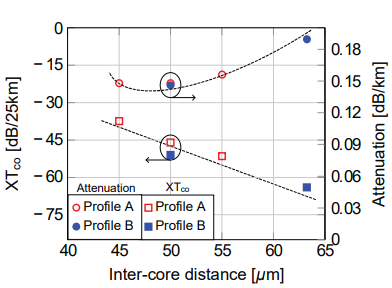 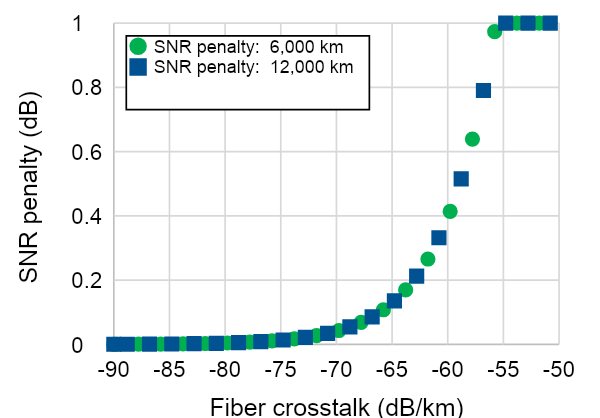 Outer periphery
Inter-core pitch
[1] P. Tandon, at. all. “ Record Low Loss 0.144 dB/km 2-Core Optica Fiber for Submarine Transmission”, Journal of Lightwave Technology, June 2024
In an uncoupled core MCF design, an increase in the inter-core distance improves the inter-core crosstalk, but also places the cores closer to the outer periphery of the fiber cladding, resulting in increased radiation
[Speaker Notes: When it comes to the design of new fiber, for example the MCF for subsea amplication, the design rules are the same – no compromise in optical performance. 

In other words, this MCF for subsea must maintain the same attenuation as today’s single core fiber, and the target XT level should not impact transmission performance.

Now it is supper clear the value of MCF to enable a step change in density, and we know we can do it without compromising transmission performance (at least for 2-cores MCF)]
‹#›
Can Hollow Core Fiber Solve the Scaling Challenge?
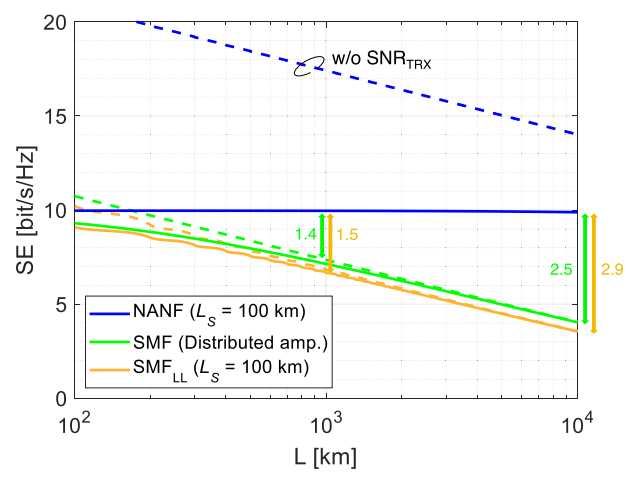 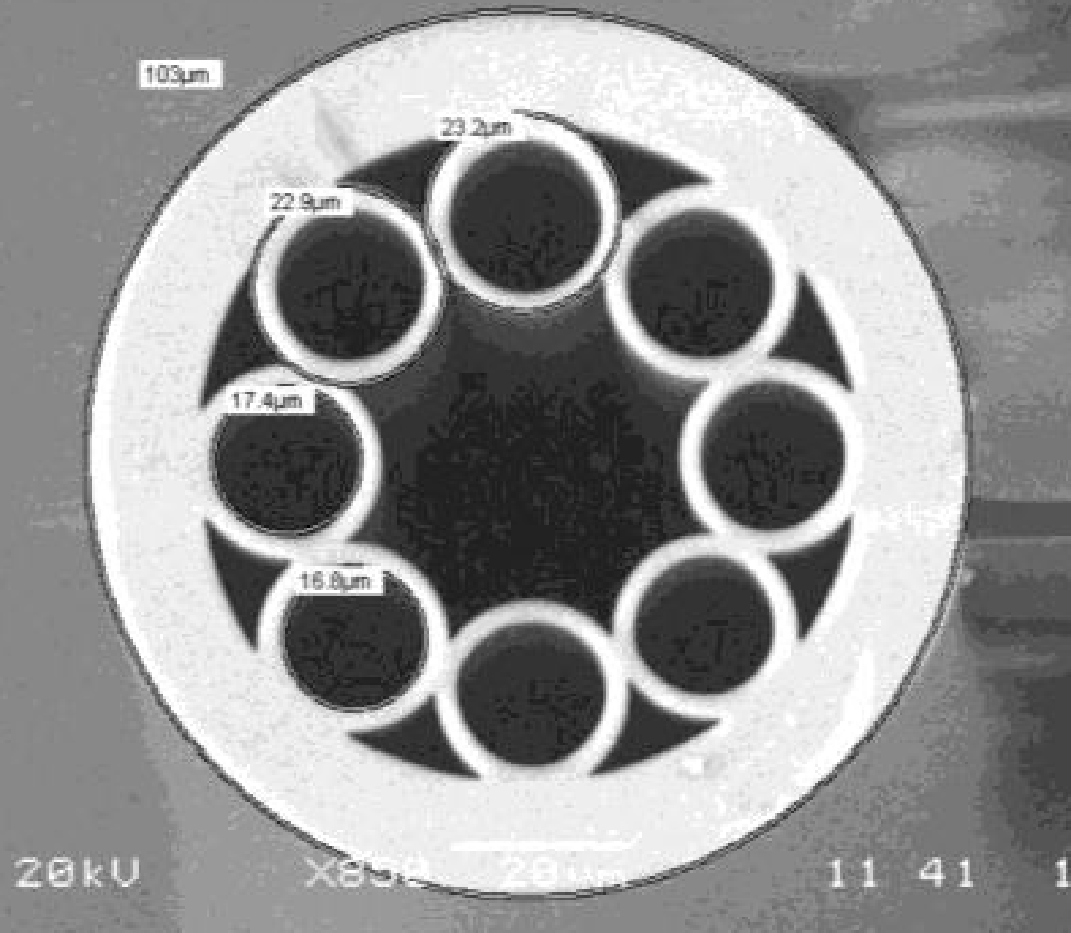 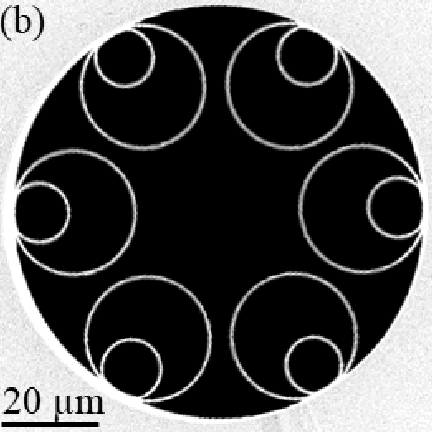 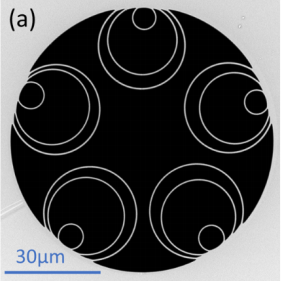 Source: Compilation of publicly available images (via Google image search)
Capacity per cable
Noise
Bandwidth
Polarization
spatial paths (f/mm²)
[1] SE vs. distance without (dashed lines) and with (solid lines) a transponder SNR limit of 30 dB
Upper bond of SE is set by transporter technology
HCF has the potential for a much wider ultra-low-loss spectral range compared to SMF
Will transponders (amplifiers if needed) deliver similar SNR as today's operating at the telecom window?
Can HCF achieve the same cable density as SMF without compromising attenuation?
[1] Werner Klaus, “The Role of Parallelism in the Evolution of Optical Fiber Communication Systems,” Proceedings of the IEEE, November 2022
[Speaker Notes: But what about HCF? Can HCF solve the density scaling challenge? Here is a few things to take into consideration

The theoretically achievable loss and negligible nonlinearity could, in principle, be a game changer. However, it is well documented that the upper bound in SE, is settled by the transceiver subsystem, and marginal SE gain is expected for terrestrial LH.

Second, HCF's potential for wider ultra-low-loss bandwidth is a very positive optical property to scale capacity per path. Yet, the question remains: Will the transceivers (and optical amplifiers) that need to be developed for different wavelength operations deliver similar SNR as today’s C+L band? 

The third point is about density. It all comes back to the fiber design. Literature has shown that the optimum HCF core diameter to minimize loss is ~30um (3x bigger than silica fiber). This goes against density, since #1 the fiber itself needs to be bigger than silica fiber and #2 the larger core makes the fiber more susceptible to micro-bending sensitivity. It is a trade-off: a large core minimizes loss but compromises size and microbending performance – both impact density]
Pathways to overcome scaling challenges with SDM Fibers
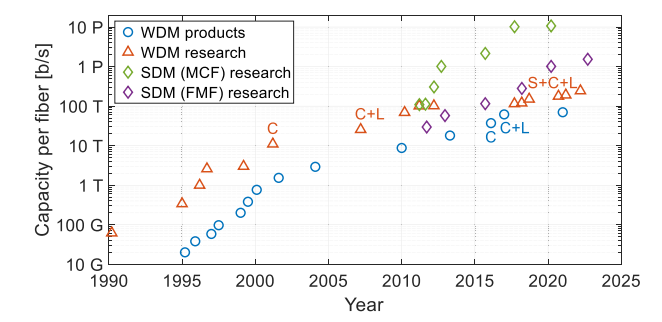 Capacity per path
Polarization
Noise
Bandwidth
spatial paths (core/mm²)
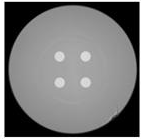 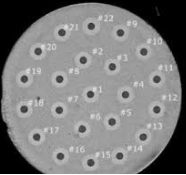 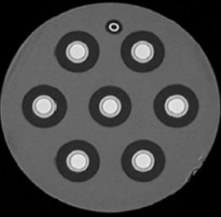 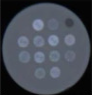 Optical fiber properties that impact SNR include polarization dependency loss, crosstalk, mode dependency loss, intermode interference, microbend sensitivity, and attenuation.
Werner Klaus, “The Role of Parallelism in the Evolution of Optical Fiber Communication Systems,” Proceedings of the IEEE, November 2022
Receiver
Signal generator
Noise
Noise
Noise
Noise
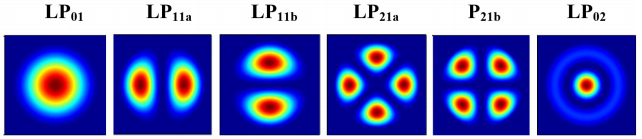 Future optical line systems and transceiver technologies required to support these revolutionary fibers will also impact SNR.
Source: Compilation of publicly available images (via Google image search)
[Speaker Notes: What about more exotic SDM fibers? There is a clear benefit for enabling density, but what will be the compromise in performance across the entire ecosystem (MIMO DSP, SDM amplifiers, optical properties of the fiber itself… All to take into consideration when looking into the next generation for transport solutions (active or passive)]
Networks of the futurebleeding-edge technologies and how soon will they be here?
Dirk van den Borne
30th March 2025, OFCnet workshop, OFC 2025, San Francisco
A QUICK INTRODUCTIONWho am I?
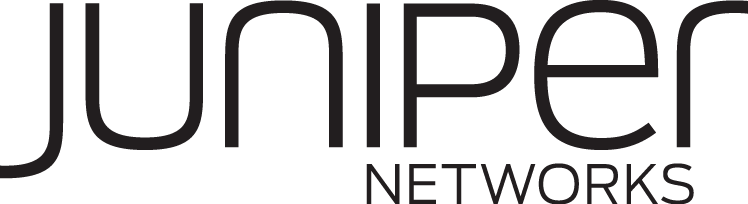 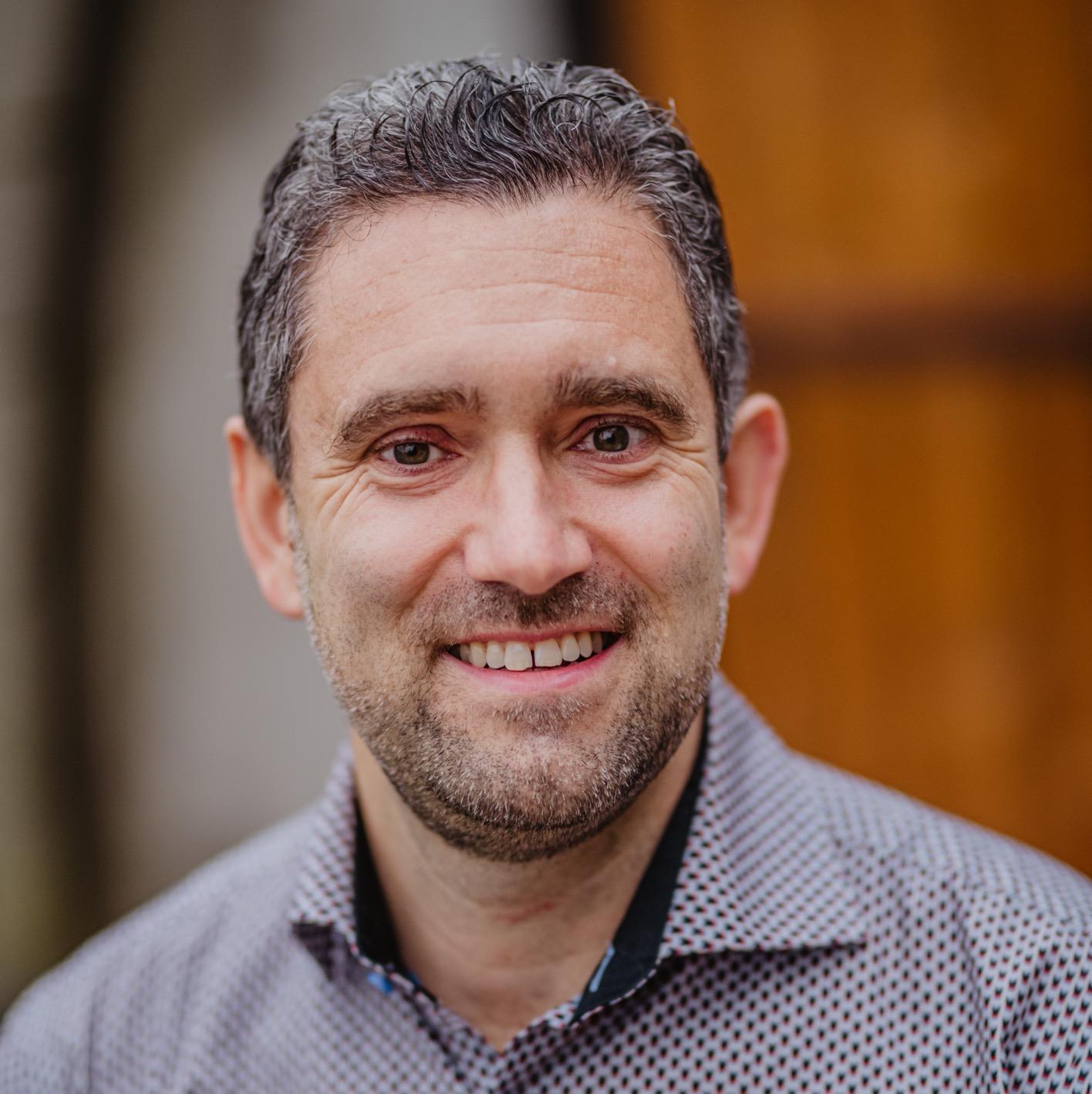 Dirk van den Borne
Director of Systems Engineering at Juniper Networks. Heading the Technology Solution Architecture organization for WAN/routing
Originally from the Netherlands, now living in Munich, Germany
OFC #20 this year 😱
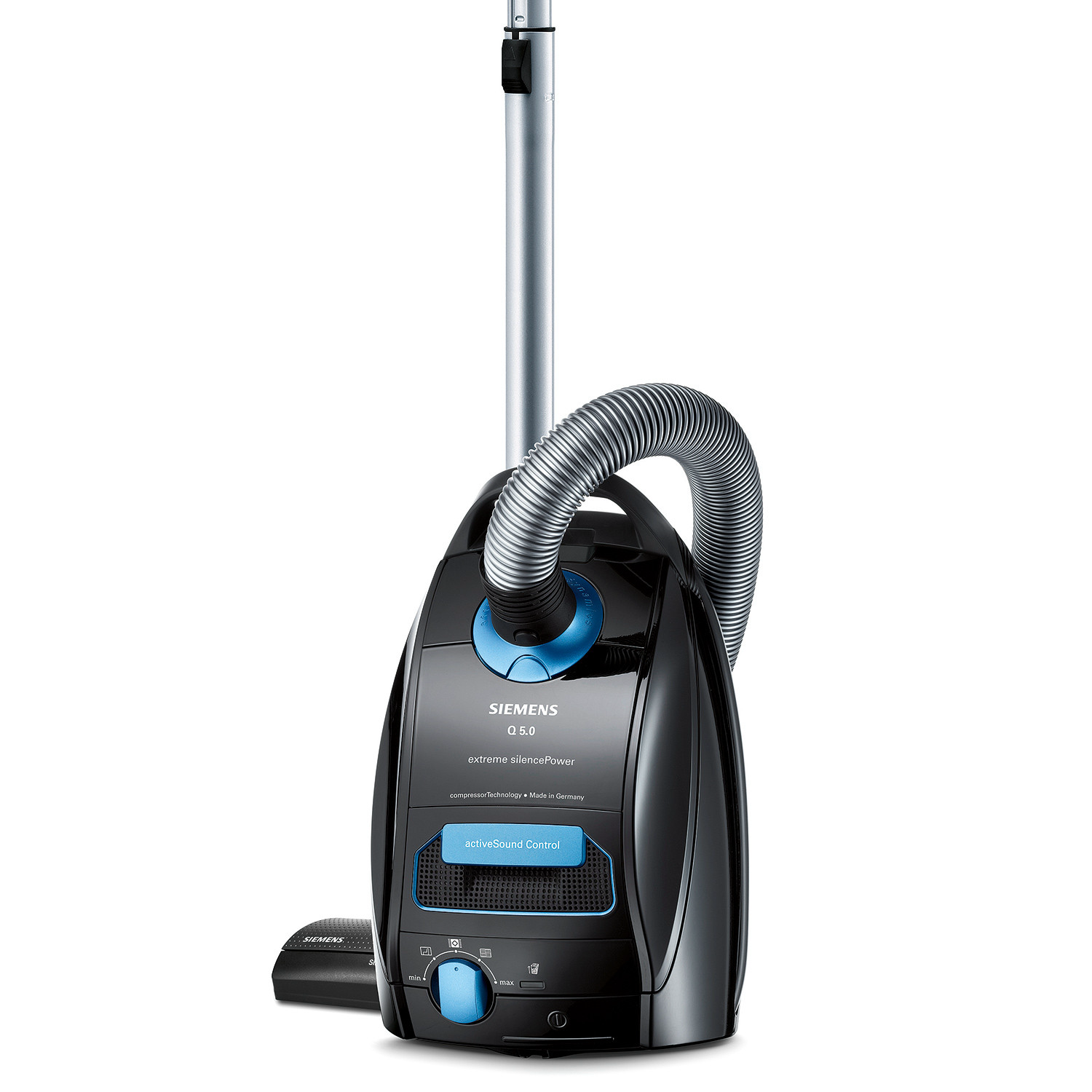 THE BLEEDING EDGE TODAYExample of a compact router platform
36 x 800GE with QSFP-DD800 ports
28.8T full-duplex throughput with 10B PPS
800ZR/ZR+ supported on all 36 ports
28.8T Packet Forwarding Engine ASIC
<30 W/Tbps power efficiency
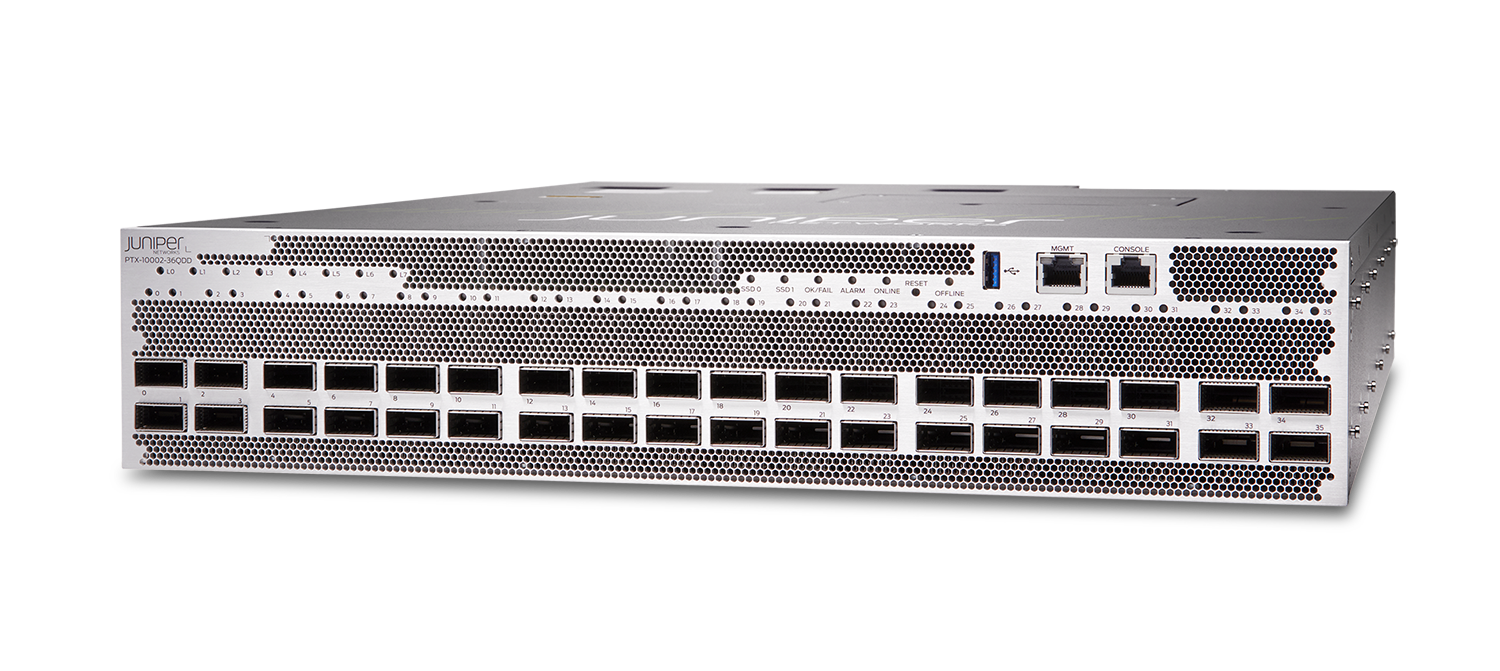 <850W
(typical & without optics)
Juniper PTX10002-36QDD
First routing platform for which the optics can consume majority of the power consumption, more than the router itself!
‹#›
WHAT’S NEXT The most reliable way to predict the future is to create it
1600ZR+
1.6T/λ for long-haul transport: how to build it in less than 40W?
1600ZR
1.6T/λ for DCI: parity with 800ZR, but scale beyond C+L band?
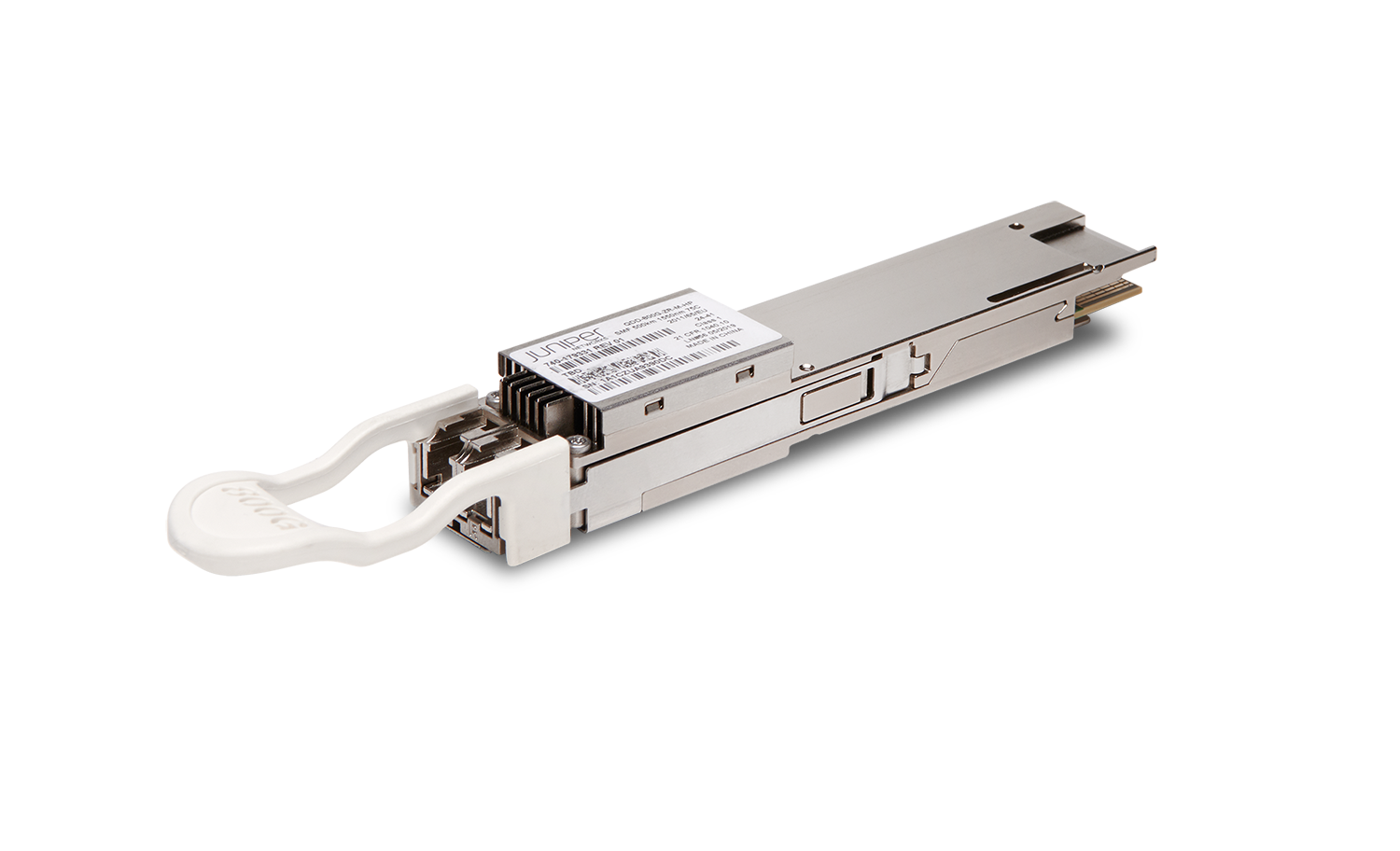 800G ZR+
800GE anywhere: can we extend into the (ultra)-long-haul?
800ZR/ZR+
optics
400G ZR+
400GE into the metro-access: can we fit it in a QSFP112 or SFP-DD?
The most reliable way to predict the future is to create it 
					                                                          					       - Abraham Lincoln
‹#›
Questions
How are AI advancements impacting inter-datacenter connection development, and which spatial scales are becoming most critical (1km, 10km, 100km, 1000km, 10000km)? Are we seeing new trends in deployed solutions?
How does fiber selection impact the performance and capabilities of next generation networks? What advancements in fiber technology can benefit future production networks?
How do you see advancements in wireless technologies impacting next-generation optical networking development?
What is on the horizon that excites you in terms of hardware and/or protocol or advancements that will transform networking performance for hyperscalers or cloudy applications?
Concluding Remarks
Thank you to our speakers & audience for your participation and engagement!

Comments & Feedback? sstrachan@nshe.nevada.edu, sana.bellamine@goldenstatenet.org 

Check out the OFCnet NOC and Demos - Booth 5137
https://www.ofcconference.org/en-us/home/exhibition-and-show-floor-programs/ofcnet/
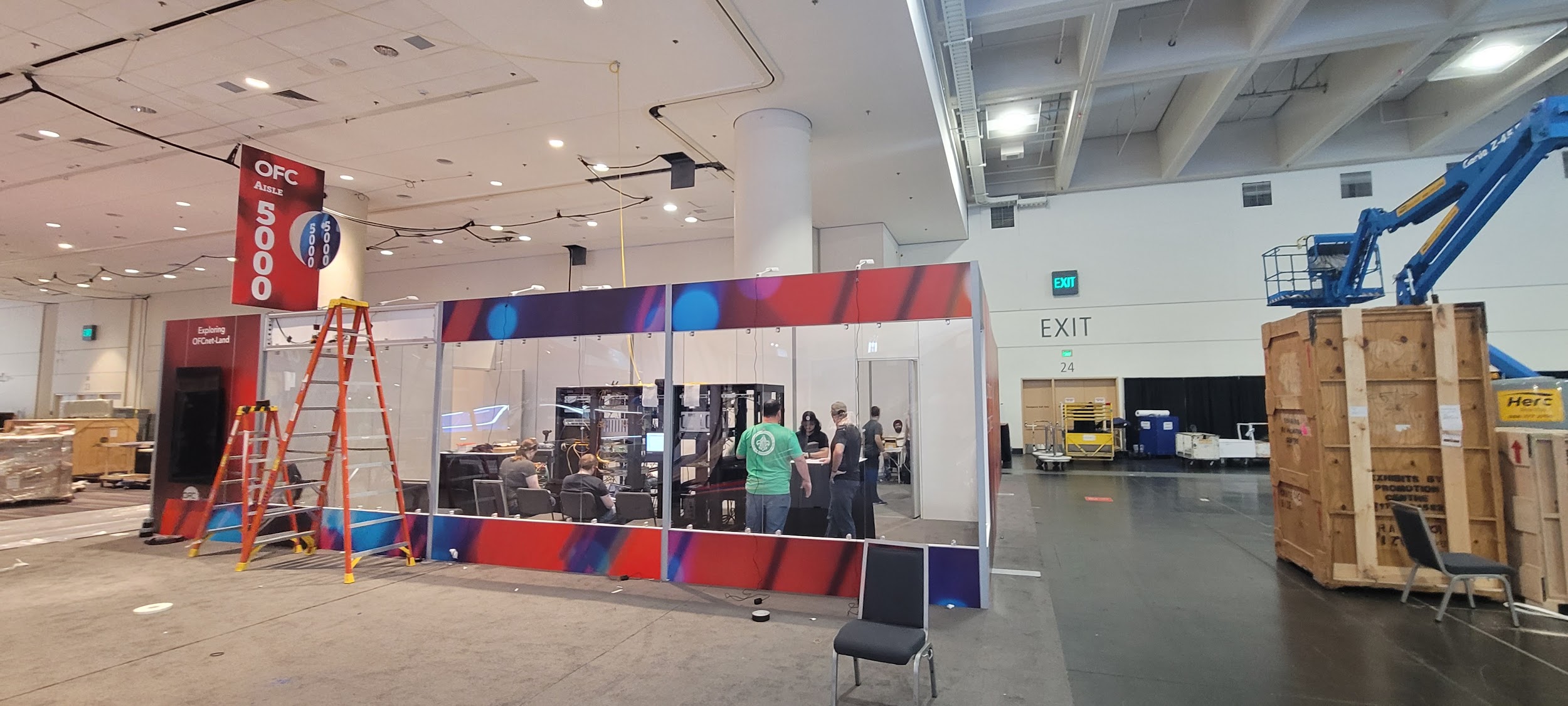 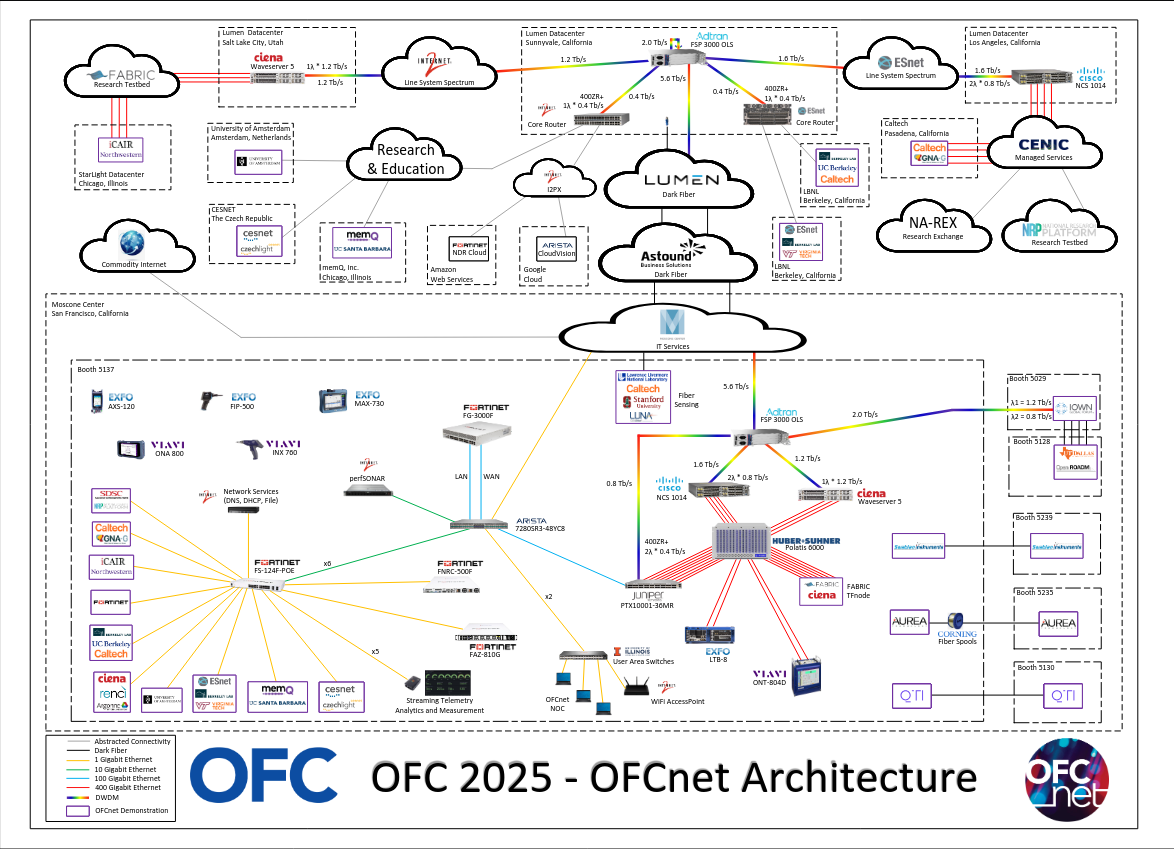